HIMSS Innovation Community Webinar
The event will begin shortly.
Visit the HIMSS Innovation Community at https://www.himss.org/membership-participation/innovationDecember 3, 2020
1
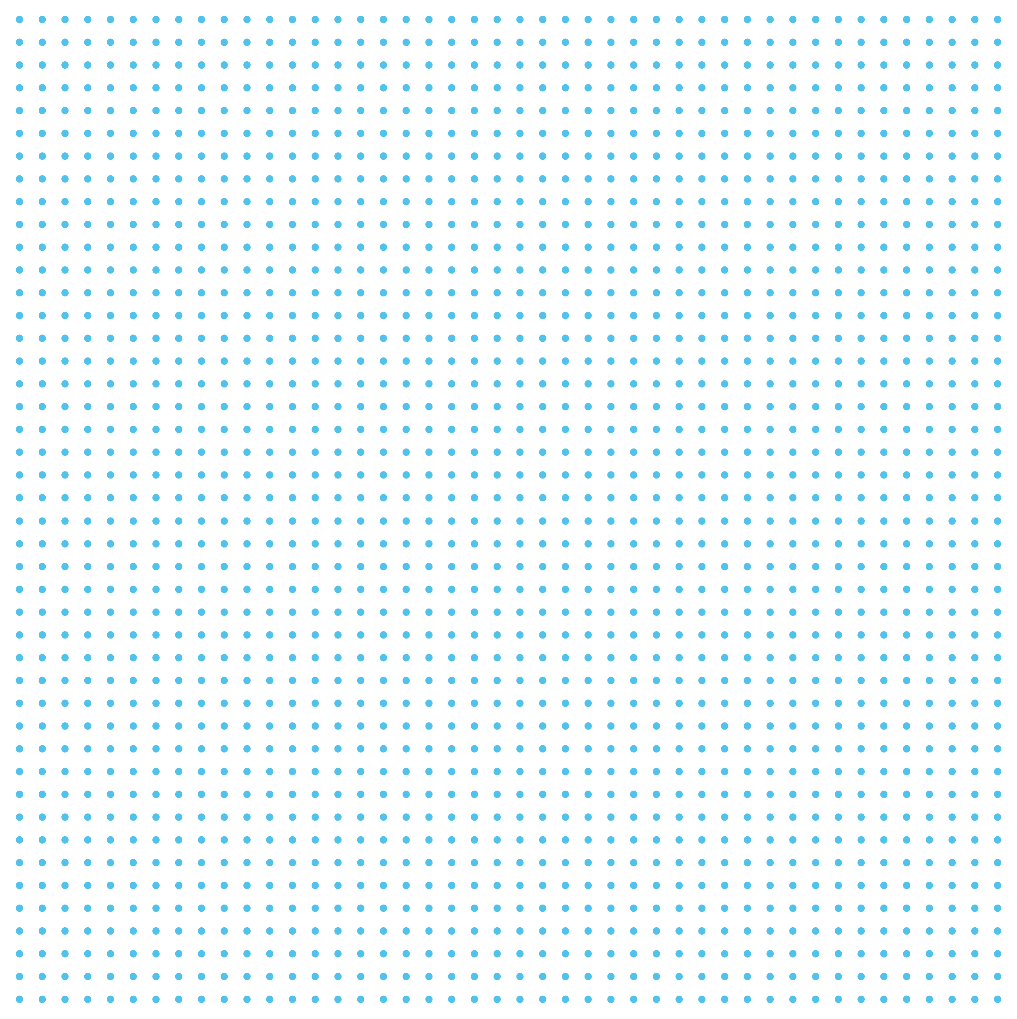 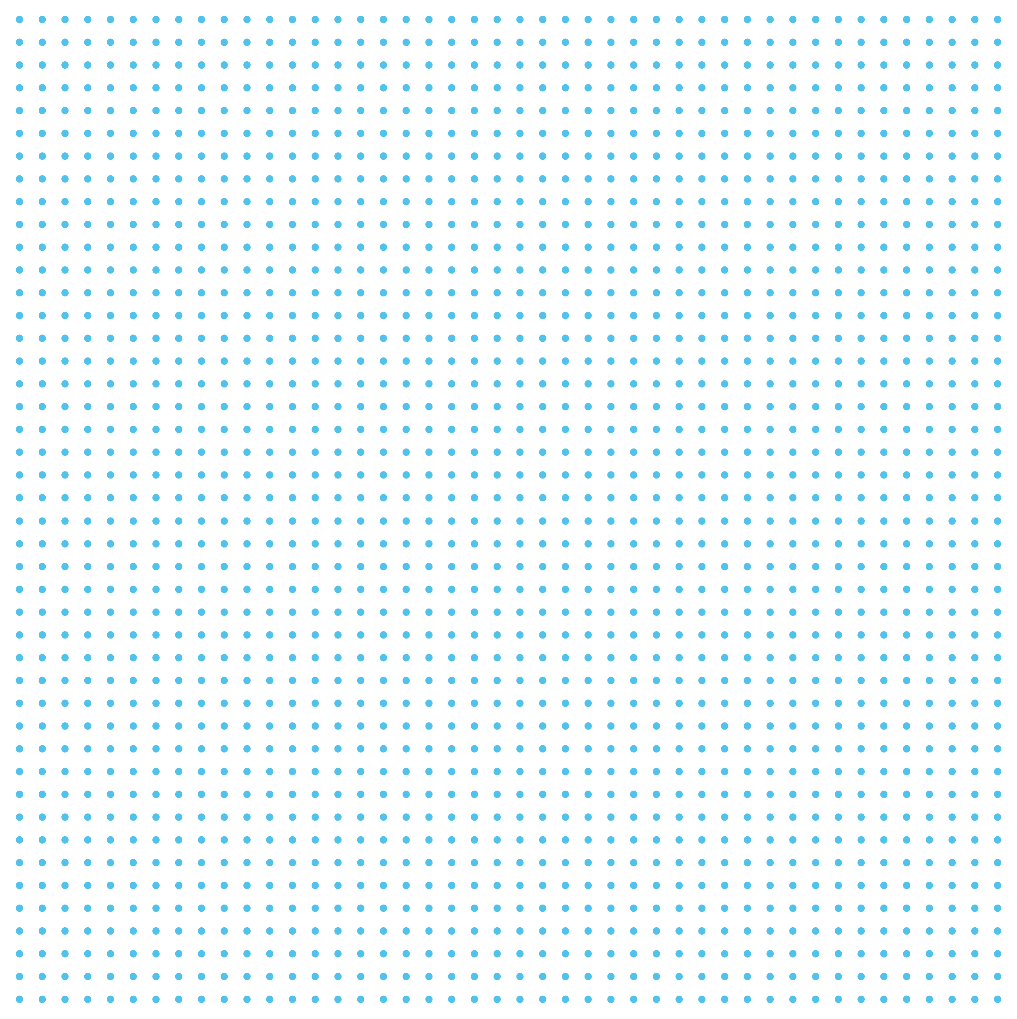 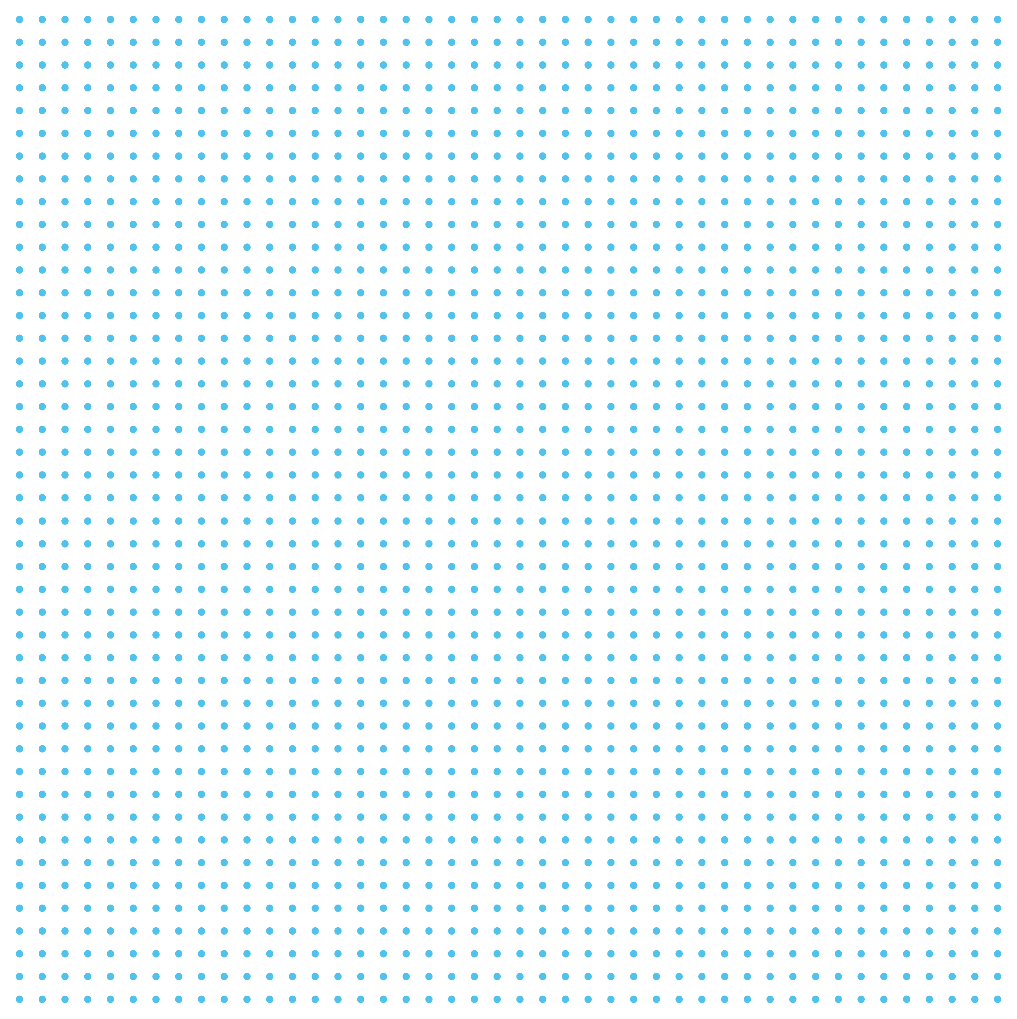 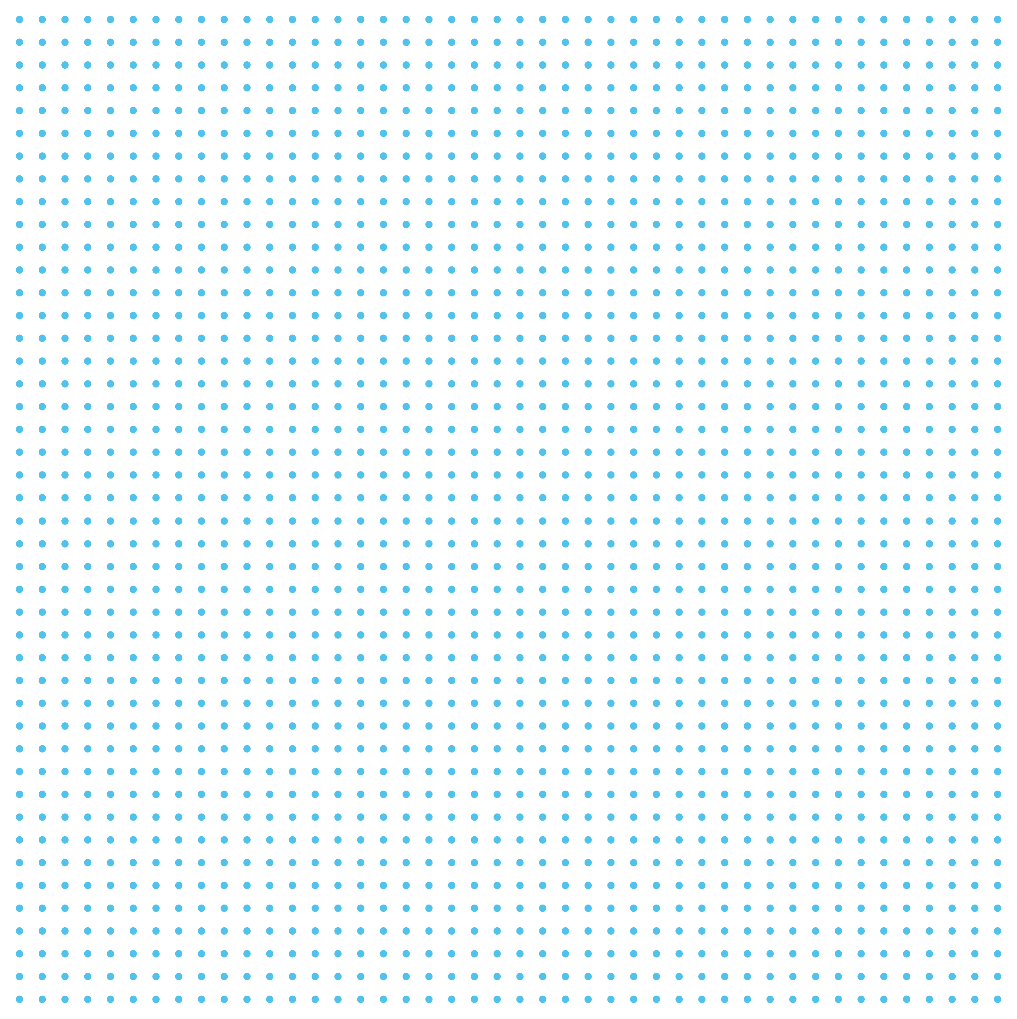 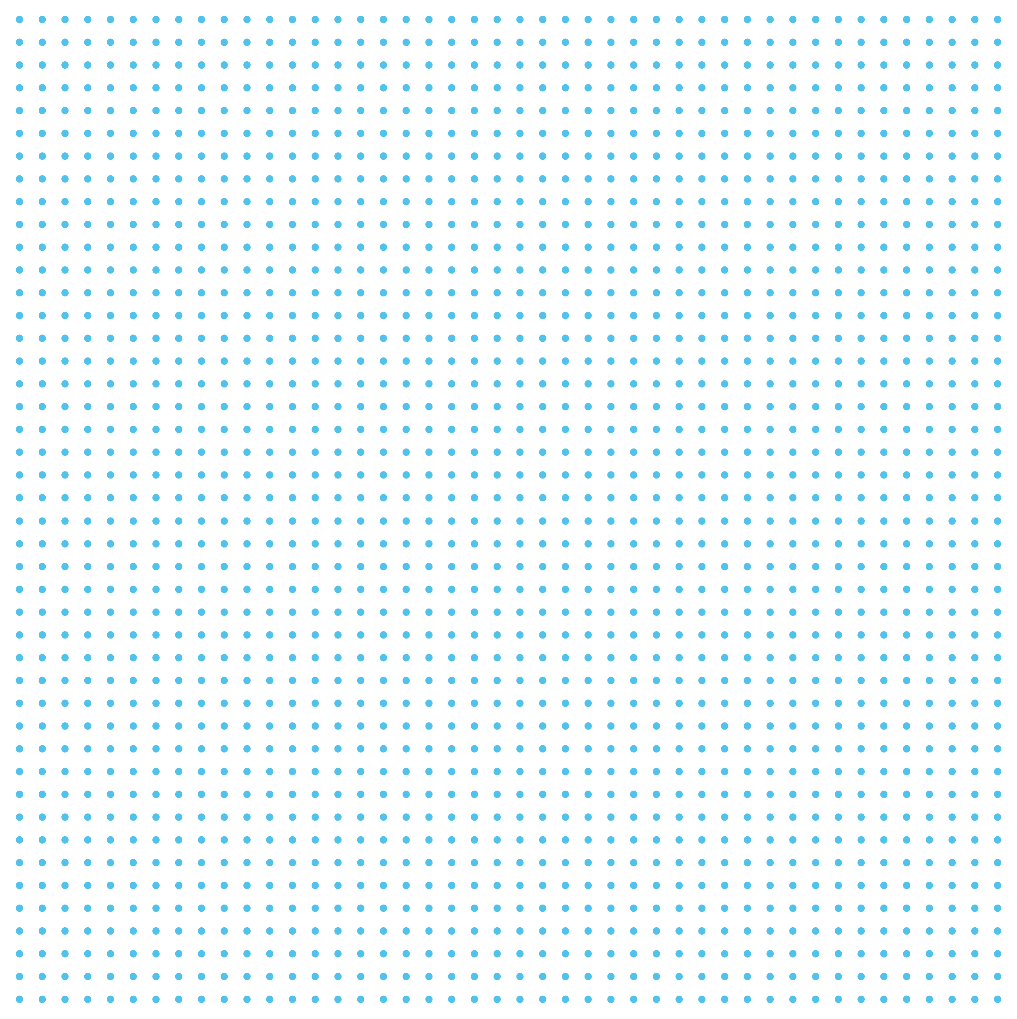 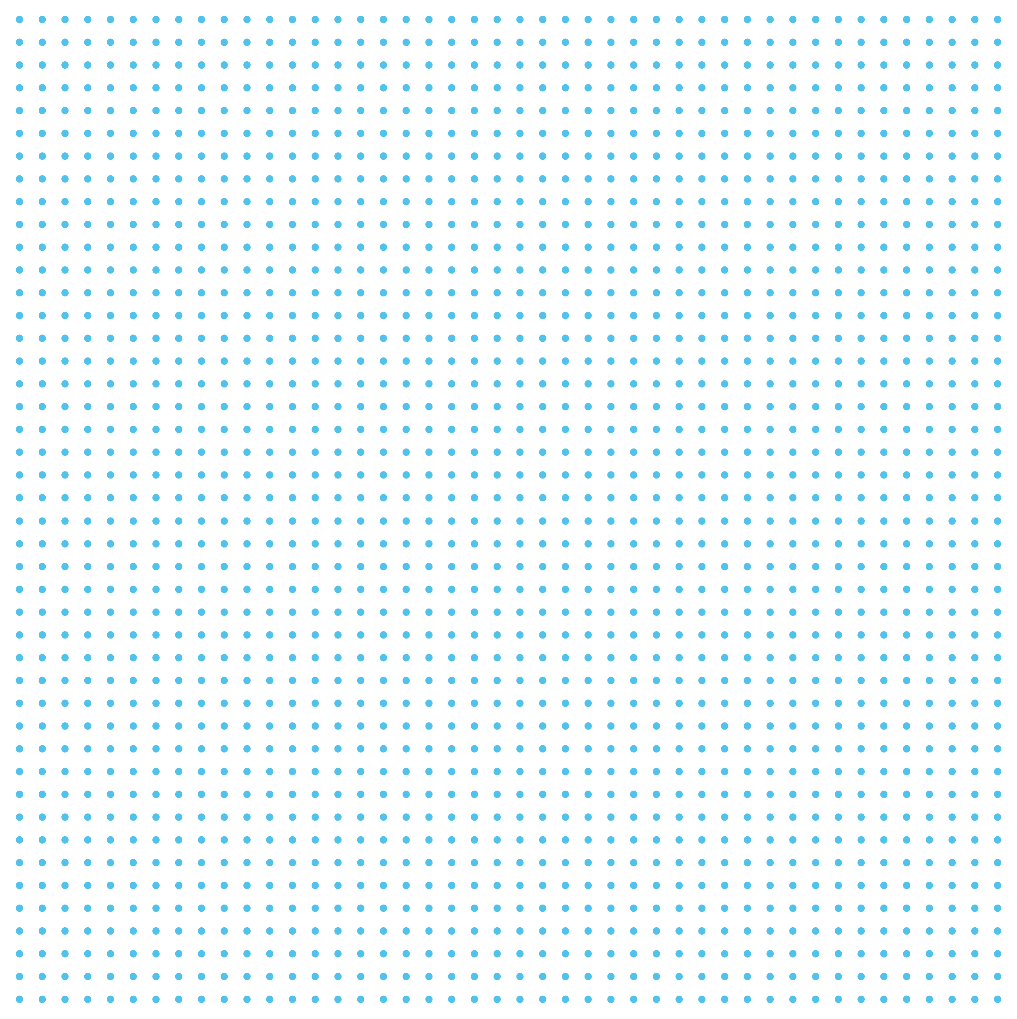 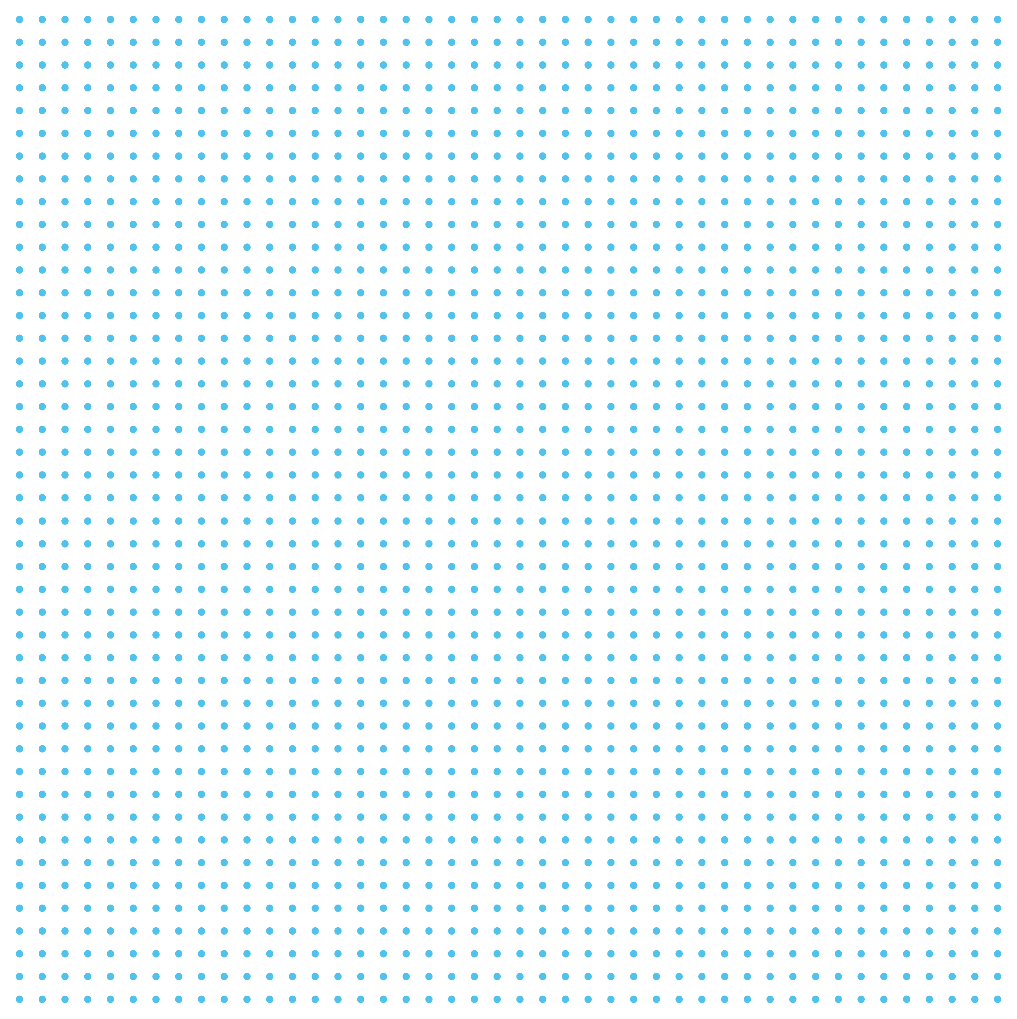 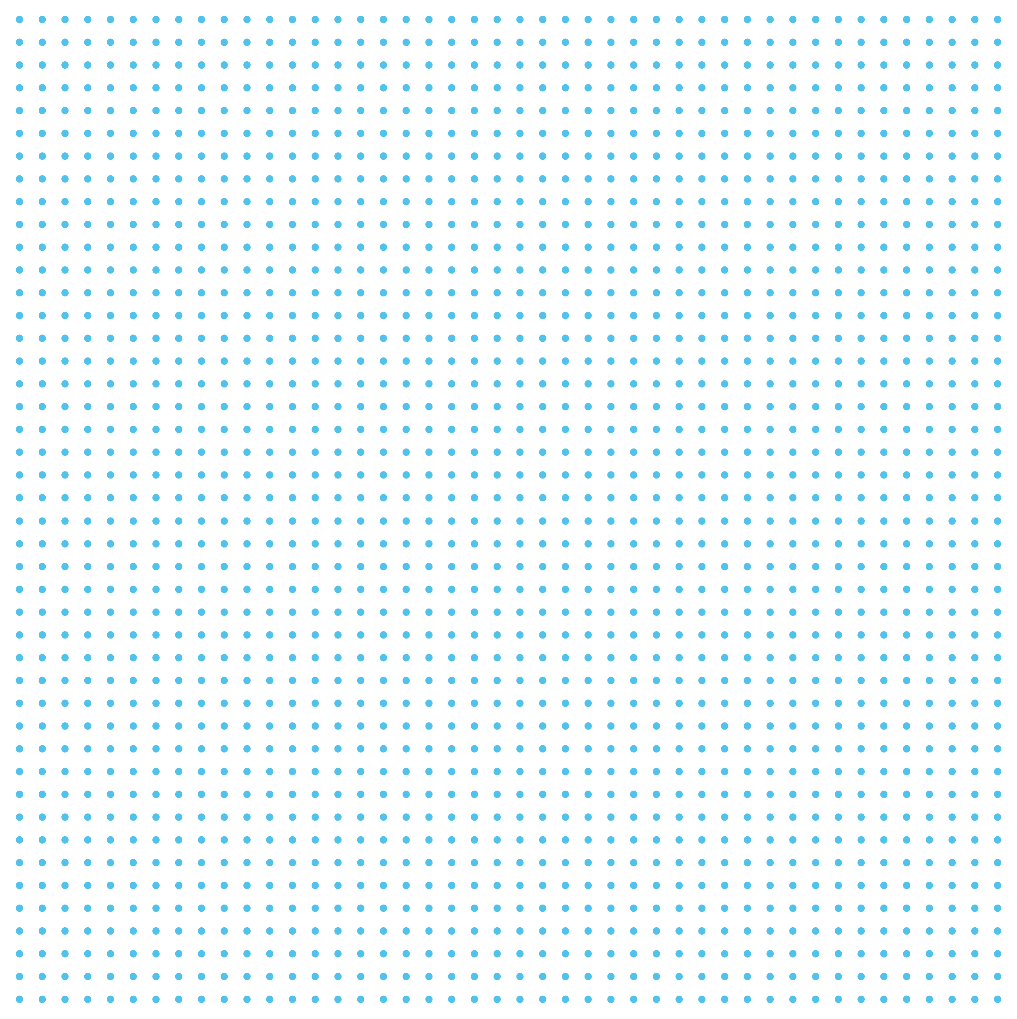 Welcome
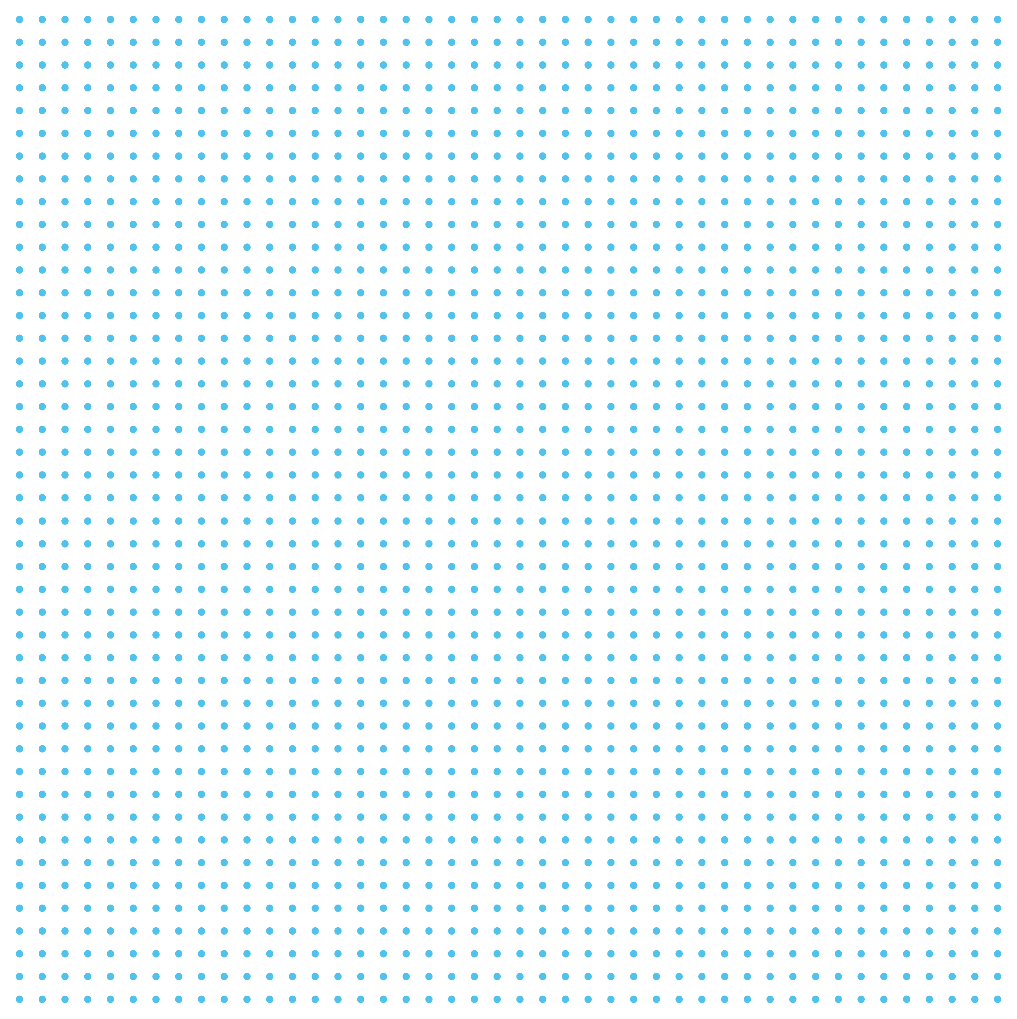 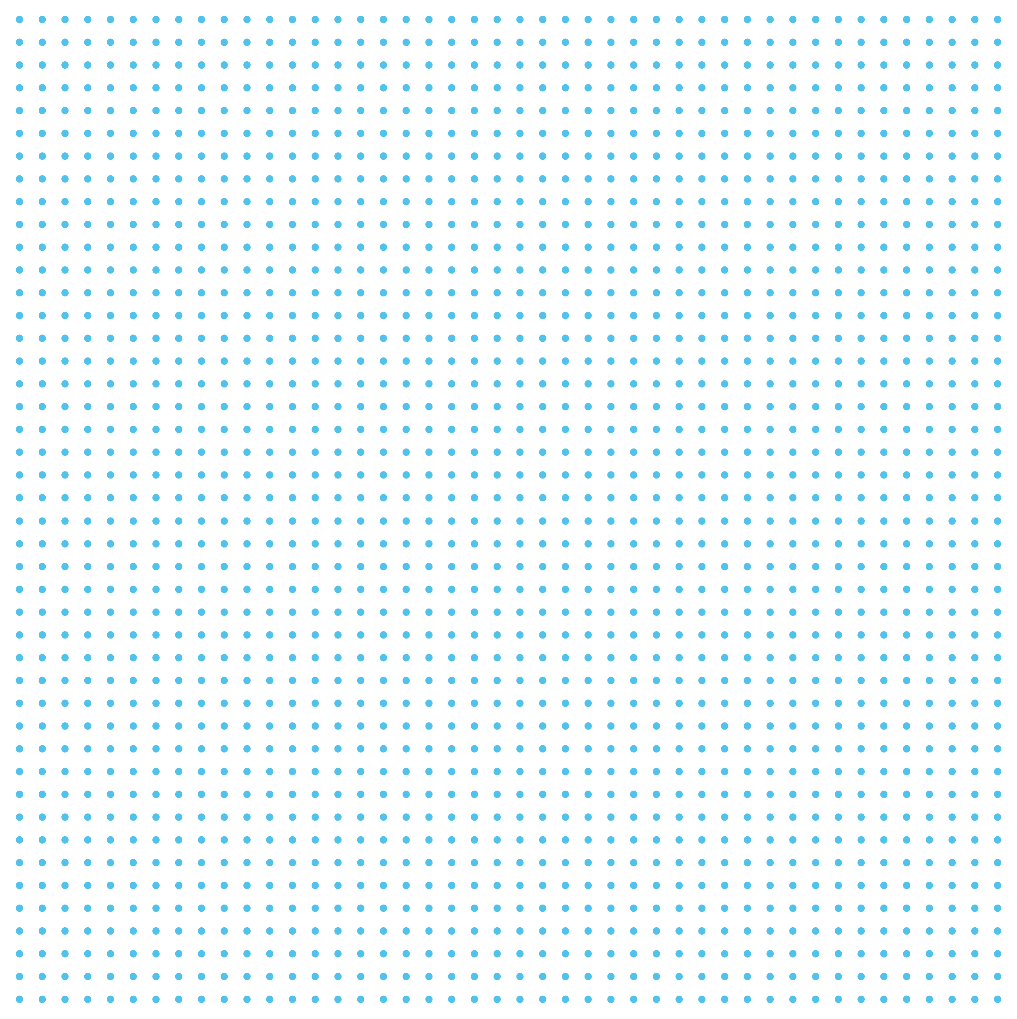 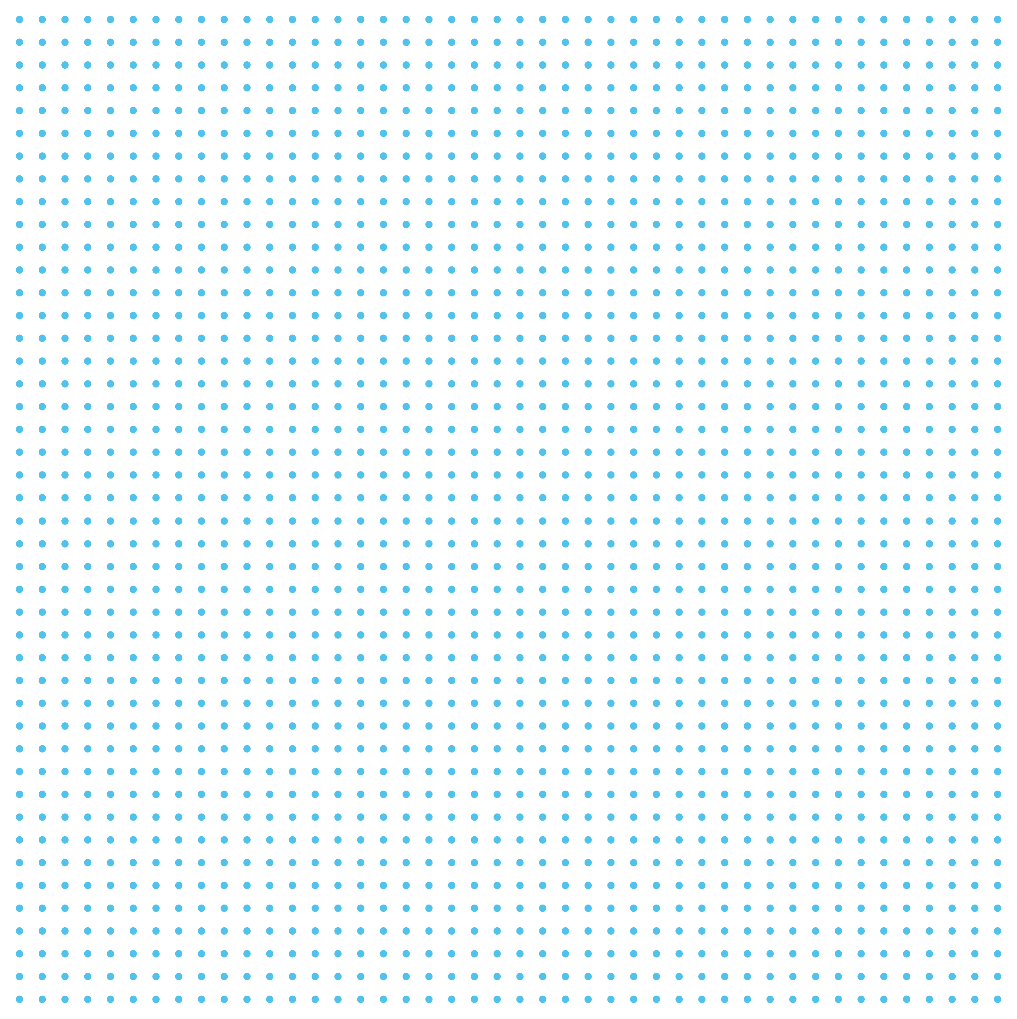 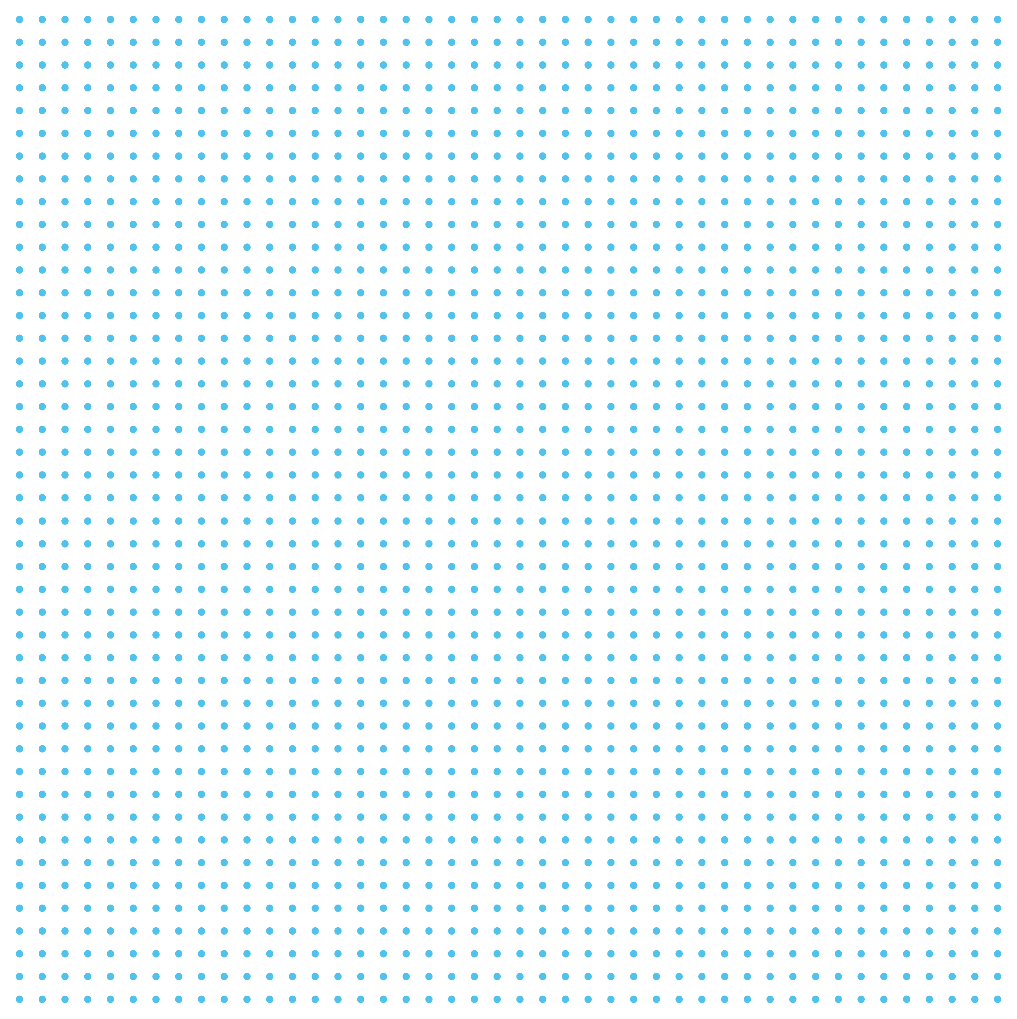 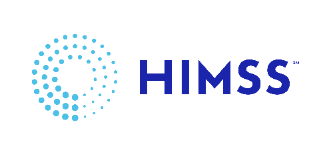 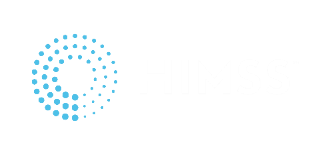 2
[Speaker Notes: Welcome everyone to our webinar event, I am Ian Hoffberg, a manager on our thought advisory team here at HIMSS and I will be our moderator today. I first want to thank our HIMSS20 Artificial Intelligence & Machine Learning Circle sponsor Palantir. Who focus on creating the world’s best user experience for working with data, one that empowers people to ask and answer complex questions without requiring them to master querying languages, statistical modeling, or the command line. They achieve this by building platforms for integrating, managing, and securing data on top of which we layer applications for fully interactive human-driven, machine-assisted analysis.]
The National COVID Cohort Collaborative (N3C):
Revealing the Secrets of COVID-19
3
3
Agenda
Welcome
HIMSS Innovation Community Updates / Announcements
Presentation:
The National Covid Cohort Collaborative: Revealing the secrets of COVID-19Live Q&A
Wrap-Up / Next Steps
4
Updates and Announcements
5
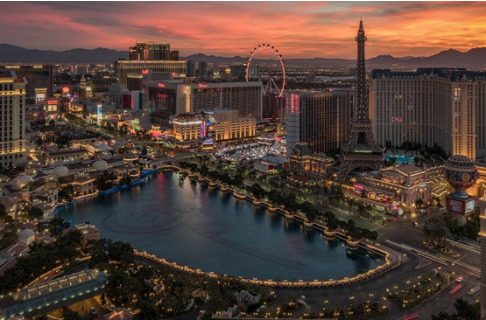 2021 HIMSS Global Health Conference & ExhibitionAugust 9-13, 2020 | Las VegasExperience education from world-class speakers, the latest innovations in health and IT products, plus powerful 1:1 networking.
https://www.himssconference.org/
6
[Speaker Notes: HIMSS Global Health Conference & Exhibition brings you the world-class education, cutting-edge products and solutions, and unique networking opportunities you need to solve your biggest health information and technology challenges – all at one time, all in one place.]
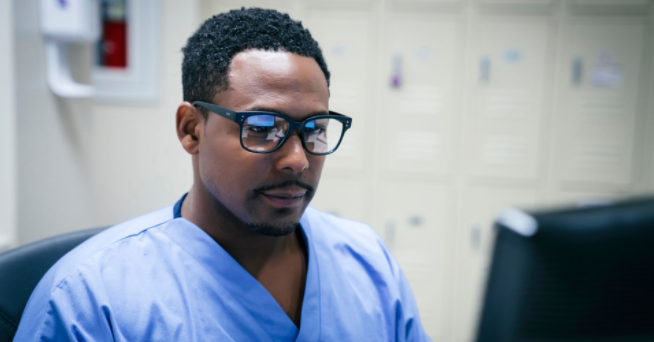 The 2020 HIMSS Cybersecurity Survey provides insight into the cybersecurity landscape of US healthcare organizations based upon the feedback from 168 US based healthcare cybersecurity professionals.
https://www.himss.org/resources/himss-healthcare-cybersecurity-survey
7
[Speaker Notes: Healthcare organizations face a barrage of significant security incidents such as phishing, ransomware, and social engineering attacks, in addition to the challenges faced by dealing with the COVID-19 pandemic.]
Welcome
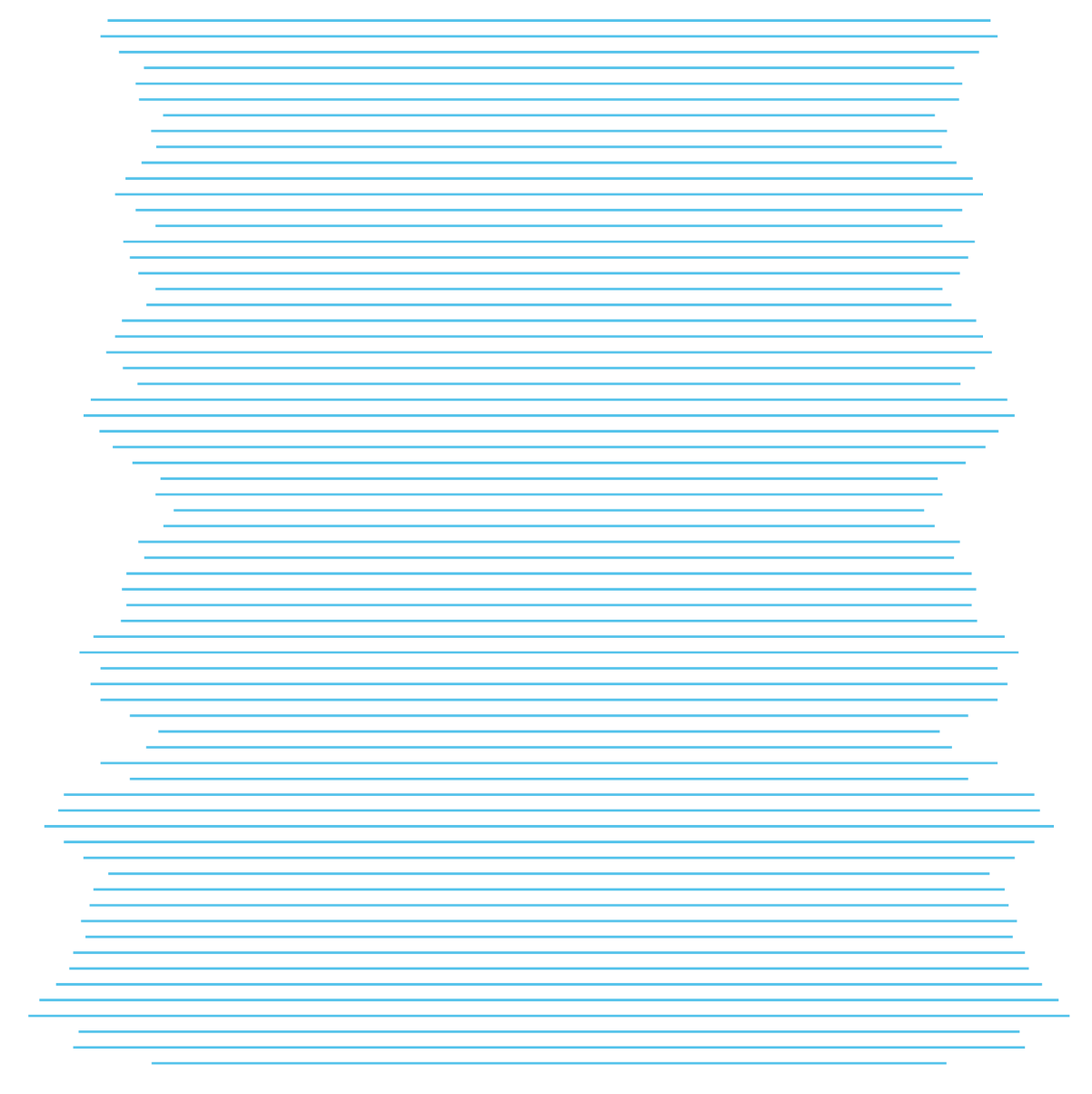 Melissa Haendel
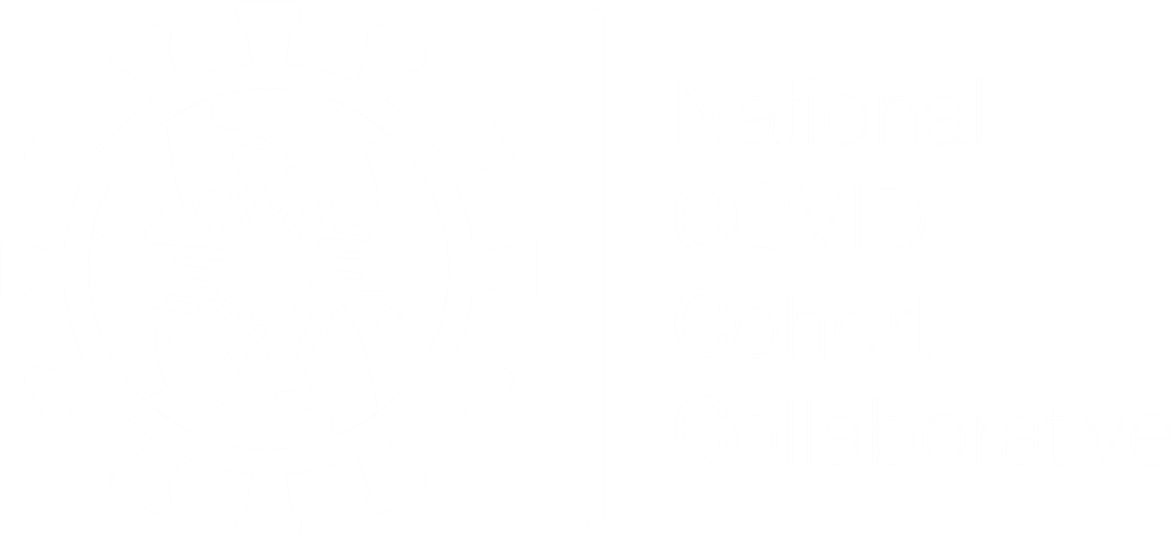 Director Center for Data to Health
Co-lead, N3C
Chris Chute
CRIO Johns Hopkins
Co-lead, N3C
Co-PI, Center for Data to Health
Anita Walden
Assistant Director
Center for Data to Health (CD2H/N3C)
8
[Speaker Notes: Dr. Melissa Haendel - is the Director of the Center for Data to Health (CD2H) at Oregon Health & Science University, the Director of Translational Data Science at Oregon State University, and an elected Fellow of the American Medical Informatics Association. Her background is in translational science, with a focus over the past decade on the development of ontologies, semantic engineering technologies, and open science infrastructure programs. Dr. Haendel’s vision is to weave together healthcare systems, basic science research, and patient generated data through development of data integration technologies and innovative data capture strategies.

Dr. Christopher Chute - is the Bloomberg Distinguished Professor of Health Informatics, Professor of Medicine, Public Health, and Nursing at Johns Hopkins University, and Chief Research Information Officer for Johns Hopkins Medicine. Board Certified in Internal Medicine and Clinical Informatics, and an elected Fellow of the American College of Physicians, the American College of Epidemiology, HL7, the American Medical Informatics Association, and the American College of Medical Informatics (ACMI), as well as a Founding Fellow of the International Academy of Health Sciences Informatics. His career has focused on how we can represent clinical information to support analyses and inferencing, including comparative effectiveness analyses, decision support, best evidence discovery, and translational research. 

Ms. Anita Walden - Assistant Director of the National Center for Data to Health at Oregon Health & Science University, has a background in biomedical informatics and clinical trials. She has managed community and global data operations for large scale trials conducted in over 25 countries and with a focus on streamlining research activities, patient-centered engagement, and access to clinical trials. Her informatics background is diverse, with experience in digital health technology, international data standards development, data integration, usability evaluation, and electronic health record interoperability. She has held leadership roles in Health Level Seven (HL7) and the Critical Path Institute, and has a strong relationship with the Clinical Data Interchange Consortium (CDISC), collaborating on standards methodology activities. She is also an industry educator and trainer in clinical research informatics, and mobile health technologies with the Society of Clinical Data Management (SCDM).]
The National COVID Cohort Collaborative (N3C): Revealing the Secrets of COVID-19


Updates from the NIH National COVID Cohort Collaborative: 
HIMSS Presentation
December  3, 2020
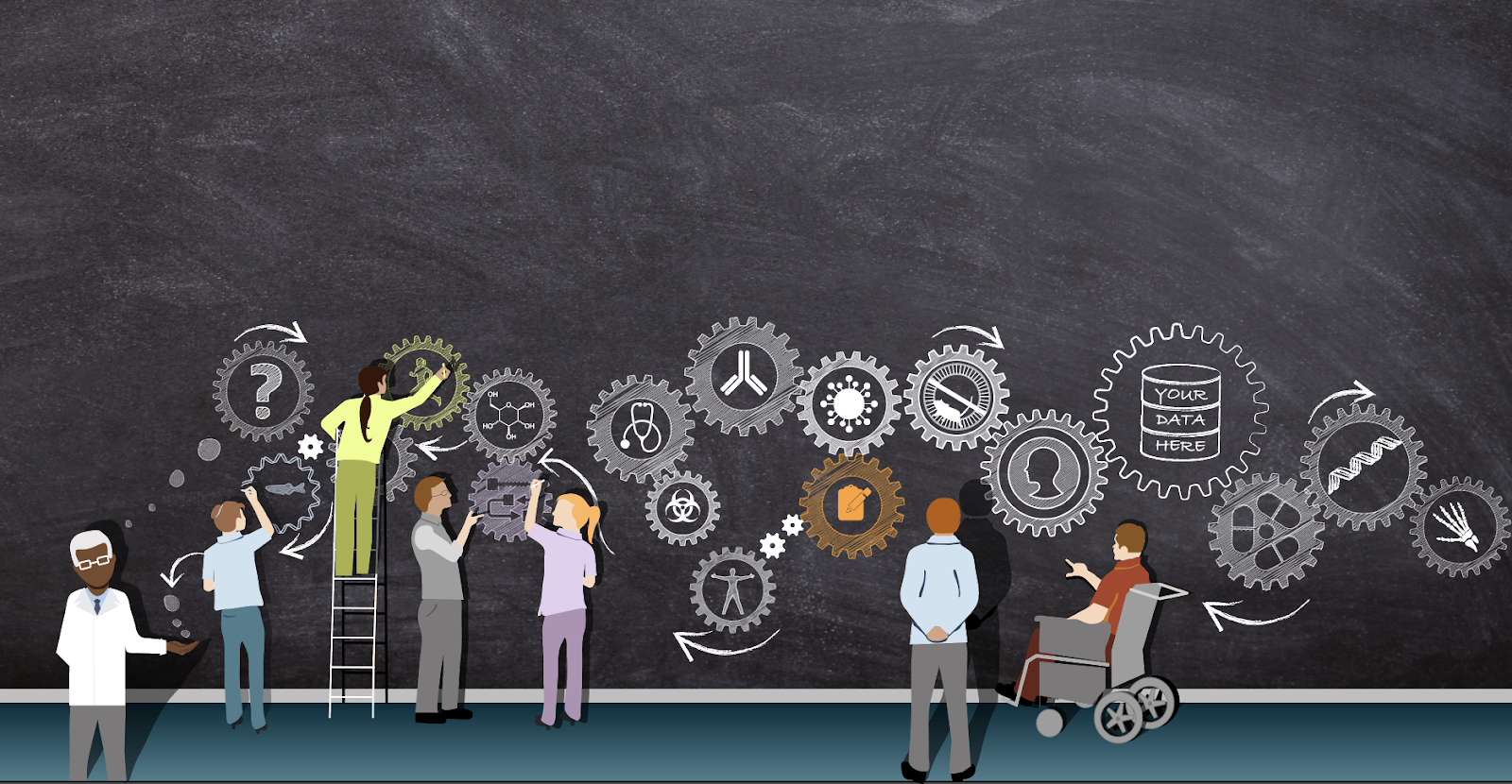 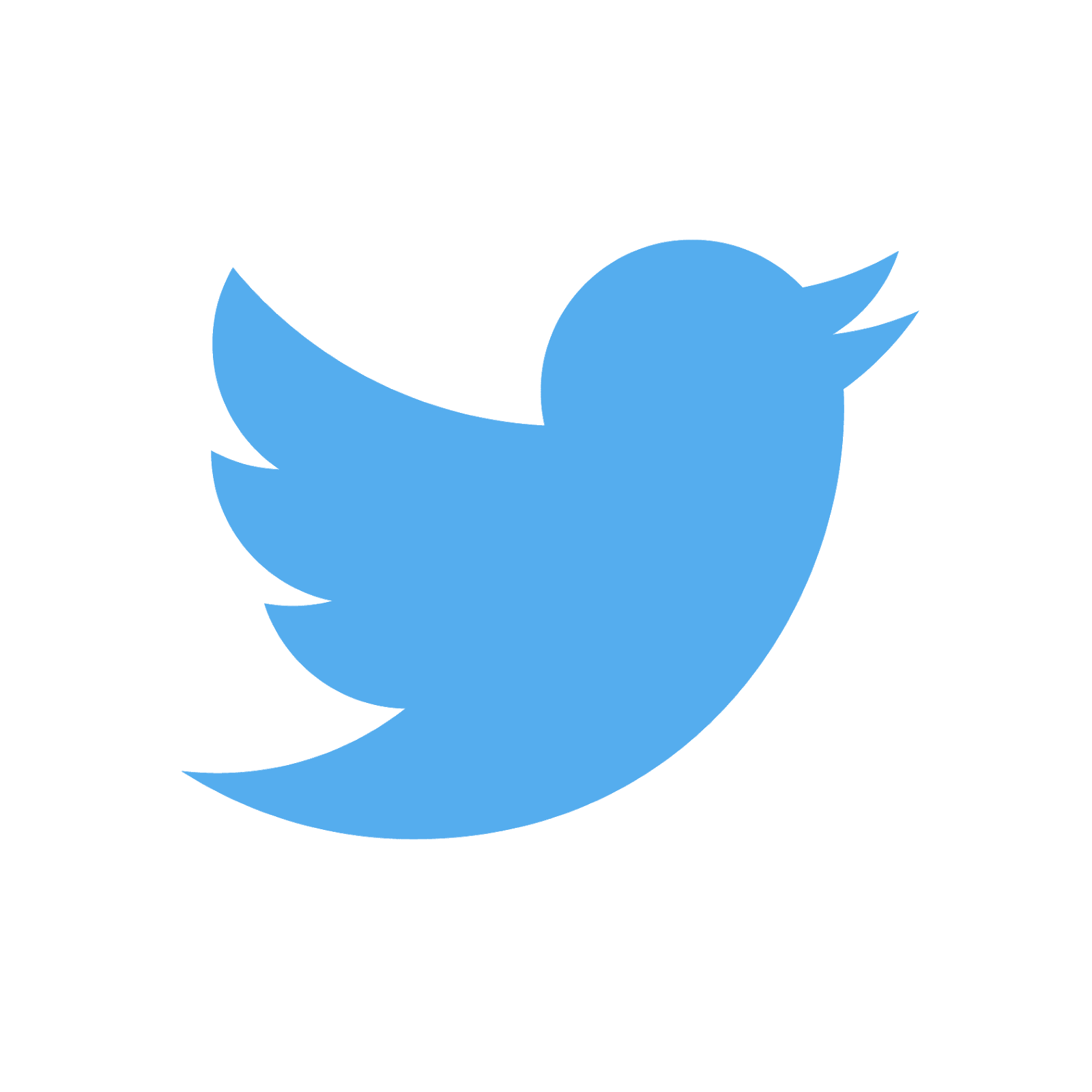 @data2health
@ncats_nih_gov
@ontowonka
covid.cd2h.org  ncats.nih.gov/n3c
[Speaker Notes: Anita]
Panelist & Objectives
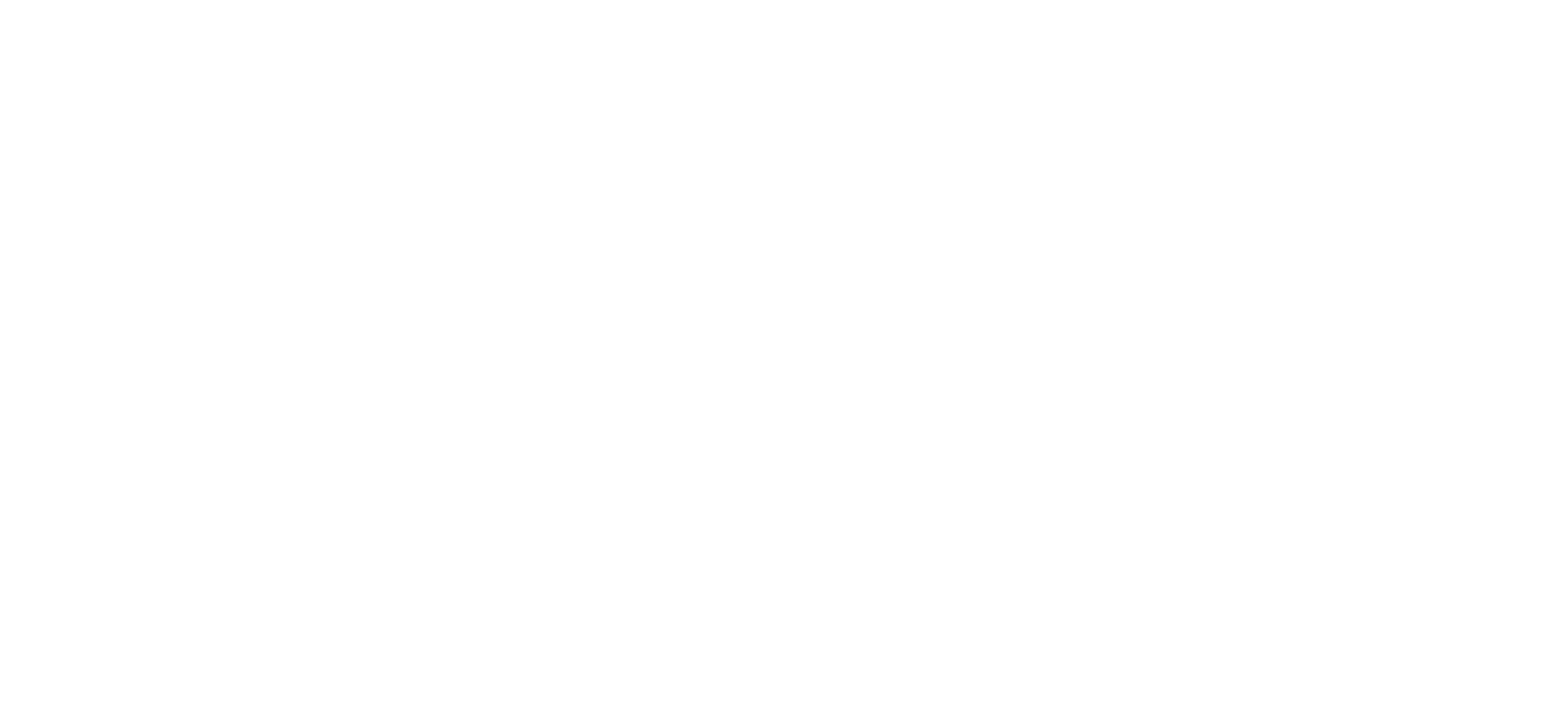 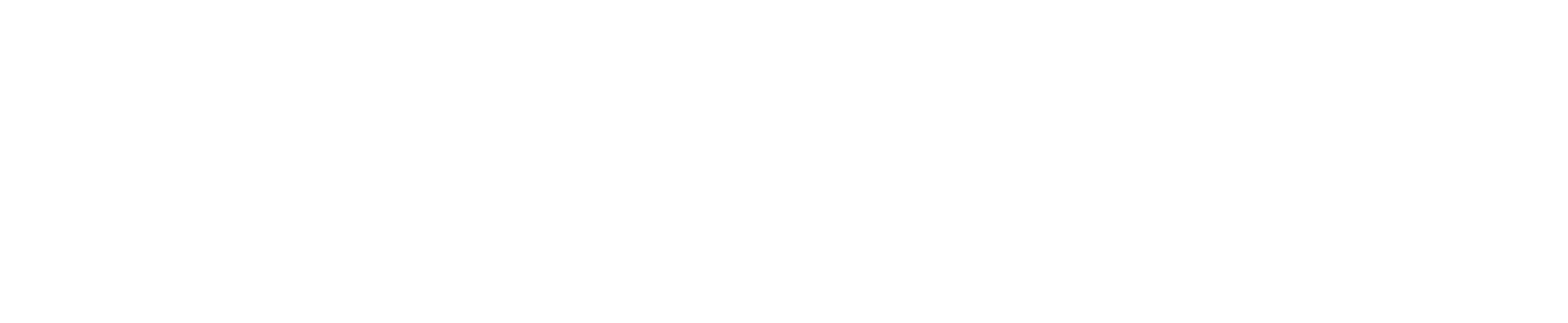 Informatics and regulatory challenges 
The scope of answerable questions
Data access and security
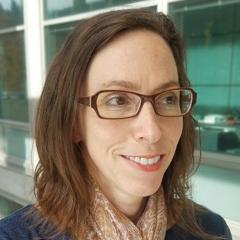 Melissa Haendel
Director Center for Data to Health
Co-lead, N3C
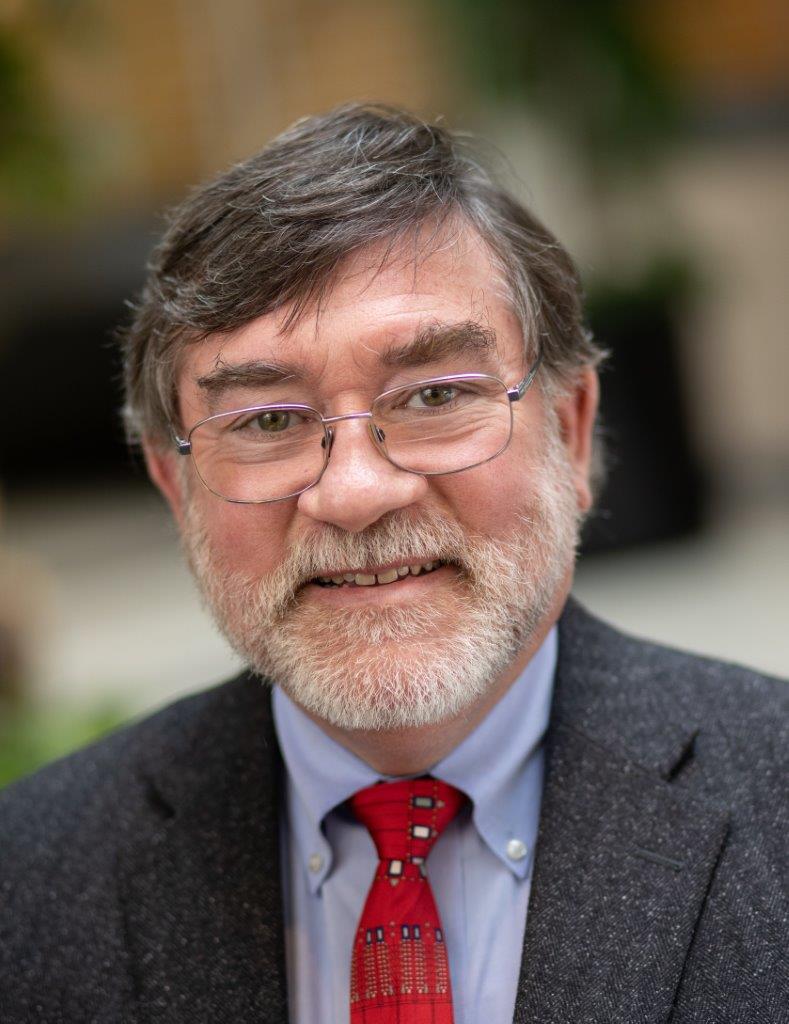 Enclave statistics
How common data models and variables are harmonized
Chris Chute
CRIO Johns Hopkins
Co-lead, N3C
Co-PI, Center for Data to Health
Anita Walden
Assistant Director
Center for Data to Health (CD2H/N3C)
Collaborative science in N3C 
User access and getting involved
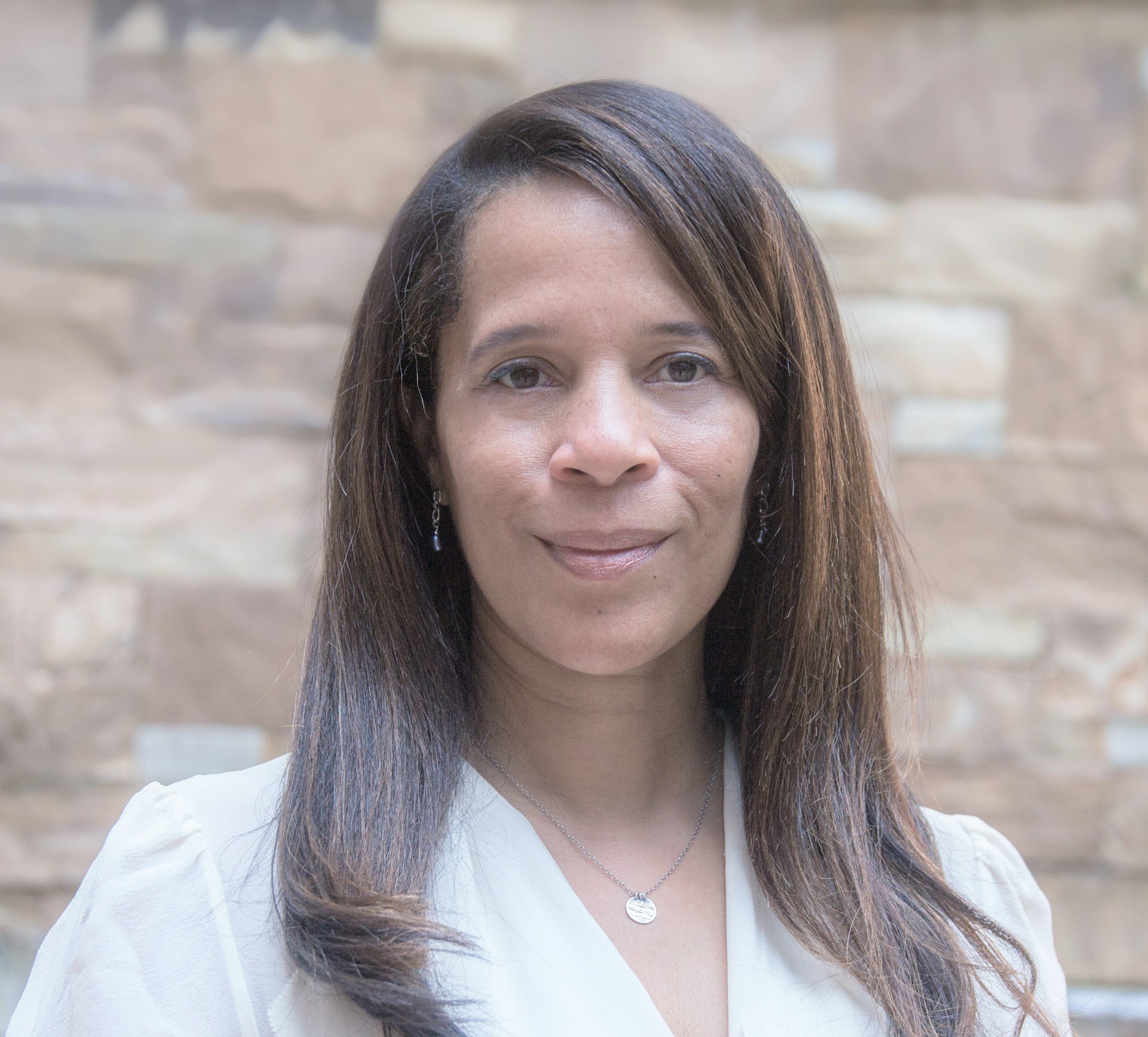 [Speaker Notes: Understand the informatics and regulatory challenges of establishing a large-scale collection of centralized EHR data.
Articulate the common data models used as source data for N3C integration and how they are harmonized in the project.
Describe the N3C data enclave—both from a security/confidentially projection perspective and as an  analytics-driven environment.
Understand the scope of questions answerable with the N3C data and machine learning methods.]
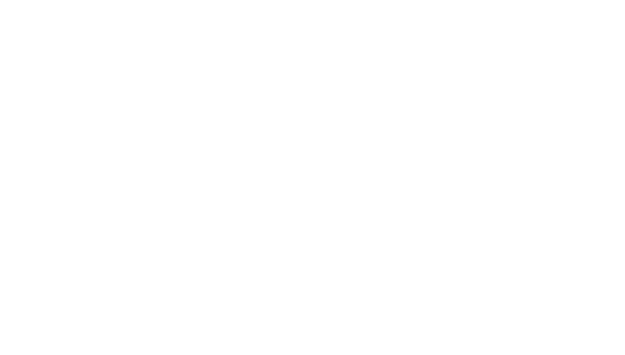 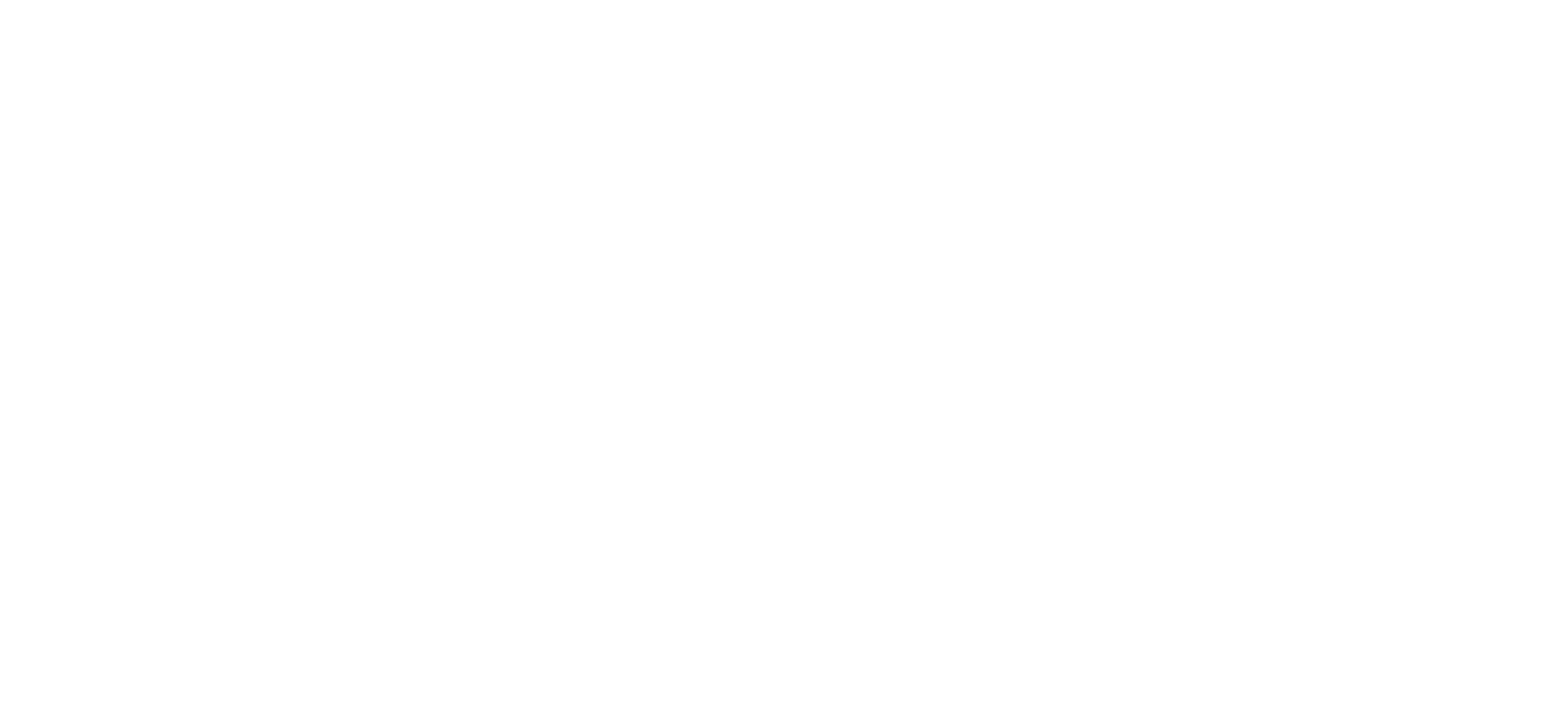 Clinical and Translational Science Awards (CTSA) Program
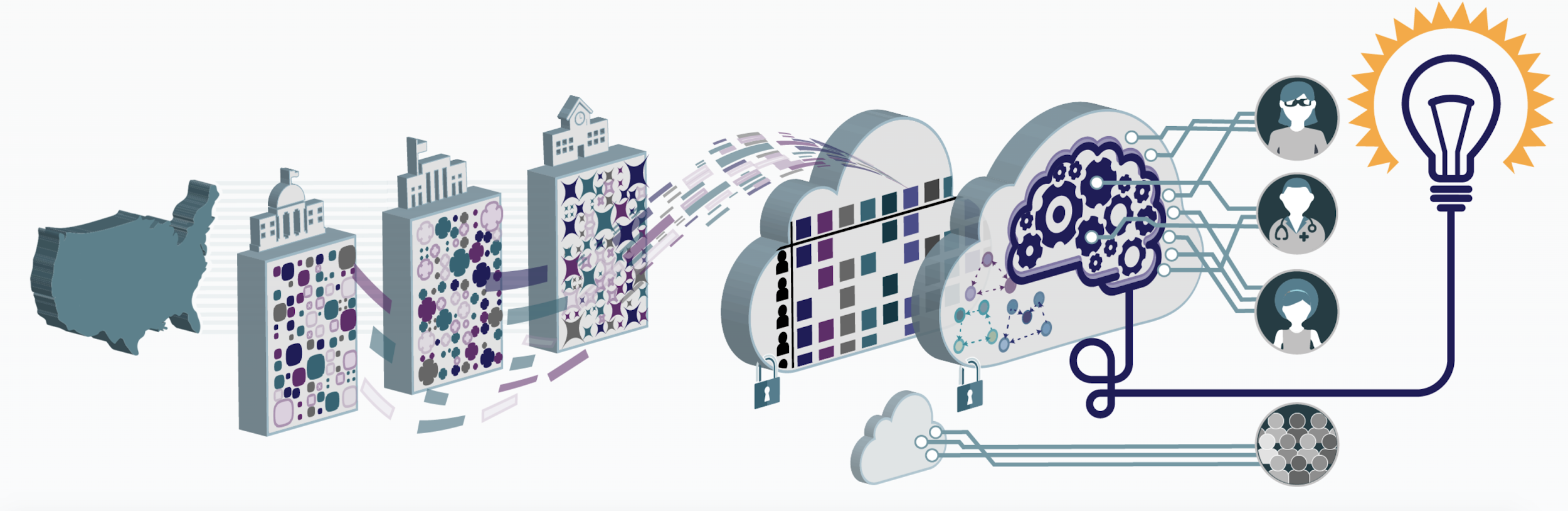 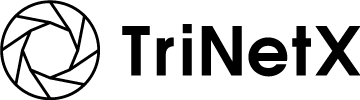 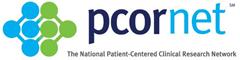 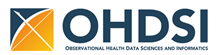 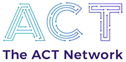 Federated
querying
Centralized analytics
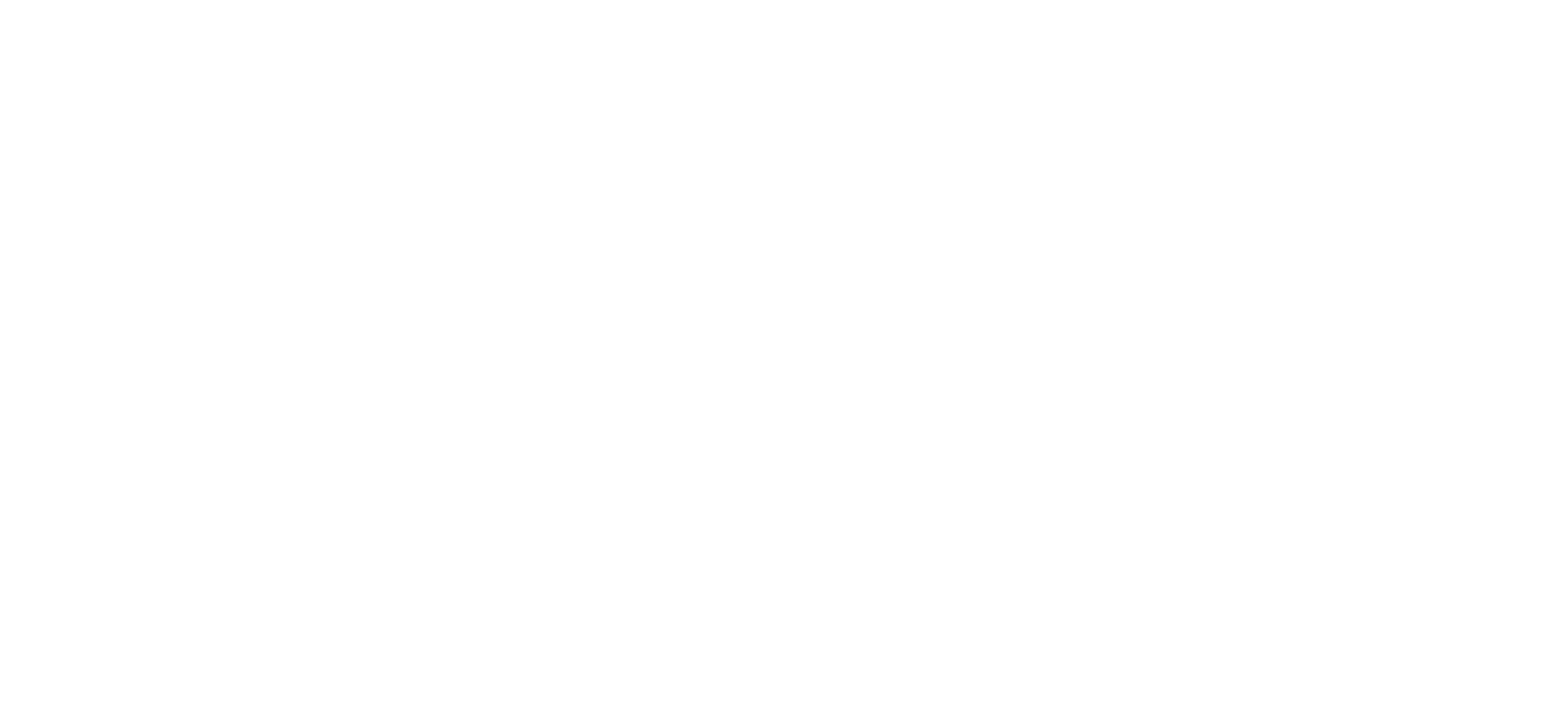 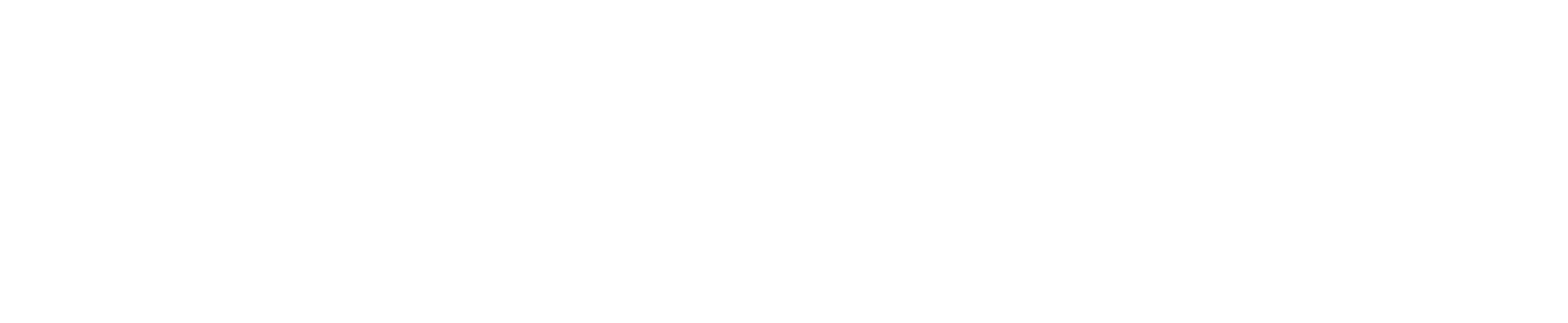 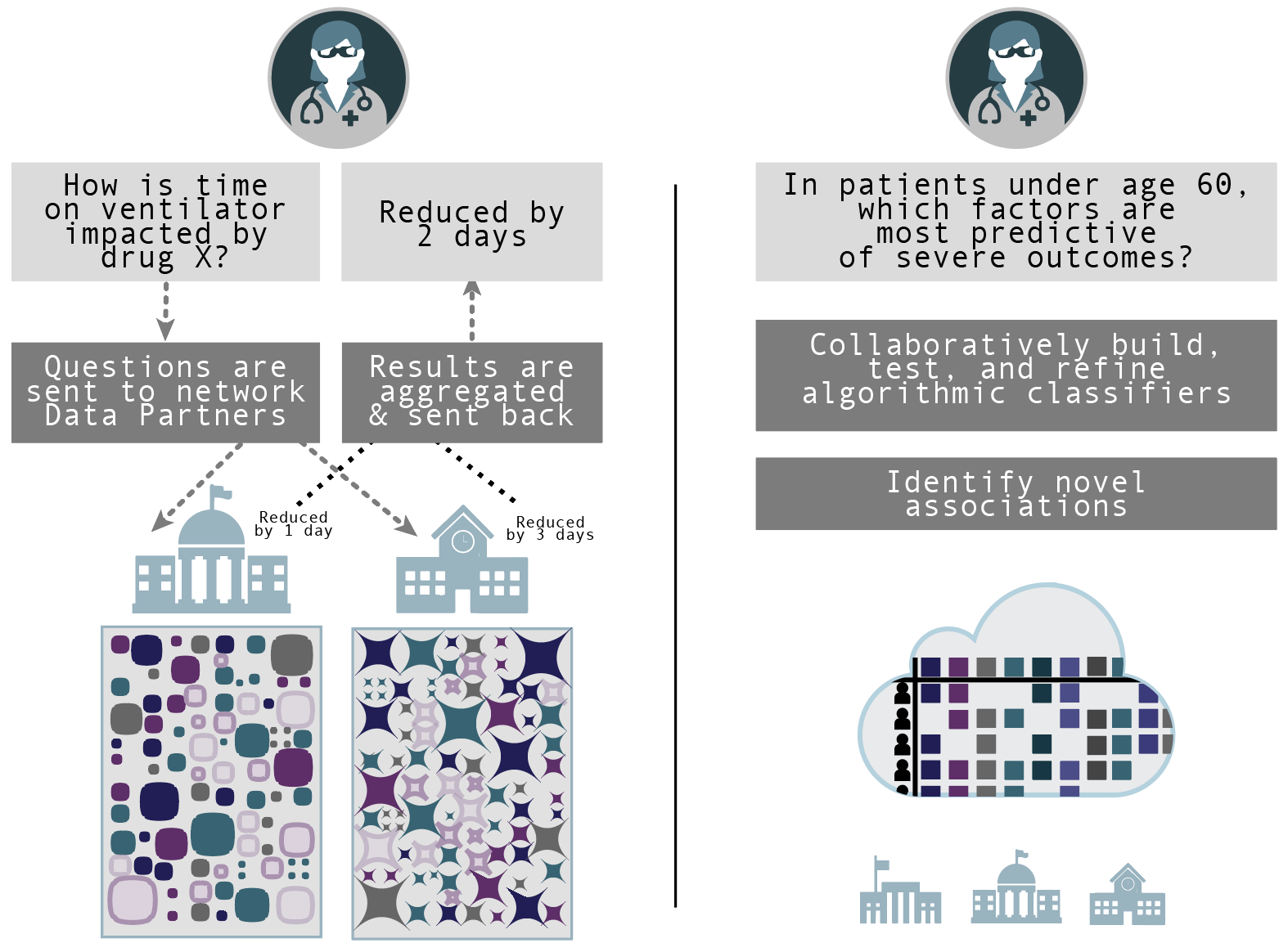 Centralizing patient-level data makes it possible to ask different and more powerful questions than in federated contexts

Such networks are key to quickly build a centralized dataset
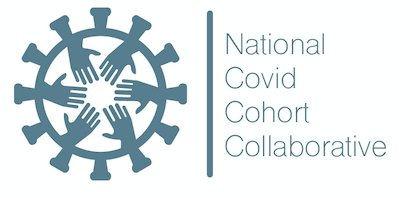 Data resides locally
Data resides centrally in a secure enclave
N3C
cloud
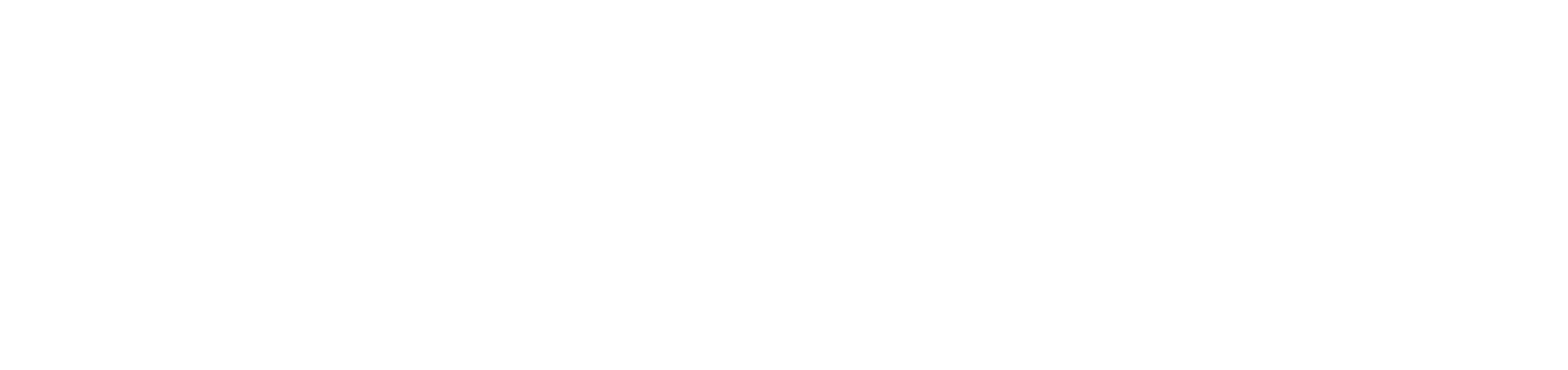 [Speaker Notes: Does Disease Y impair course?
Does an income > $50,000 per year improve outcomes?

What Drugs help covid-19 patients, and which hinder?
What Diagnoses impact outcome?
What Social Determinants impact course and outcome?]
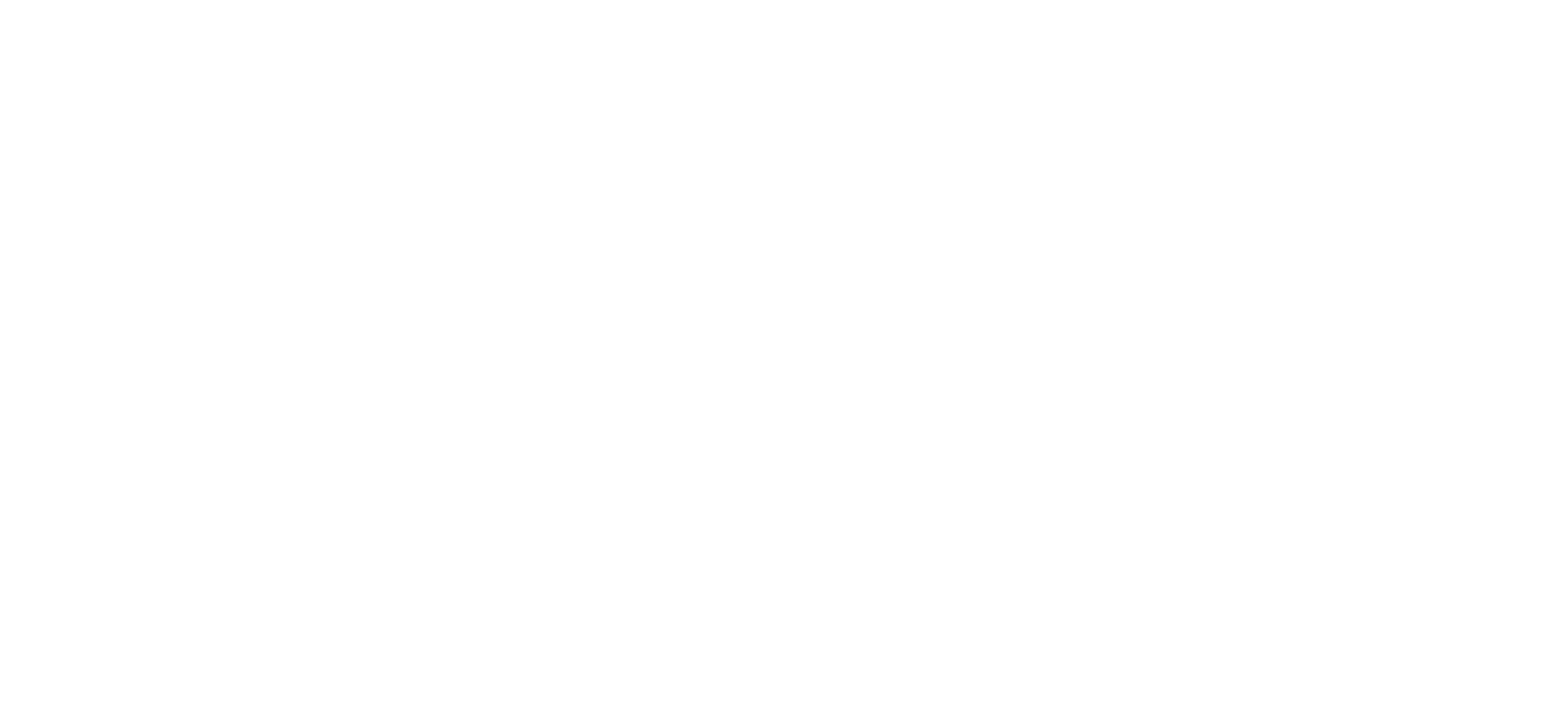 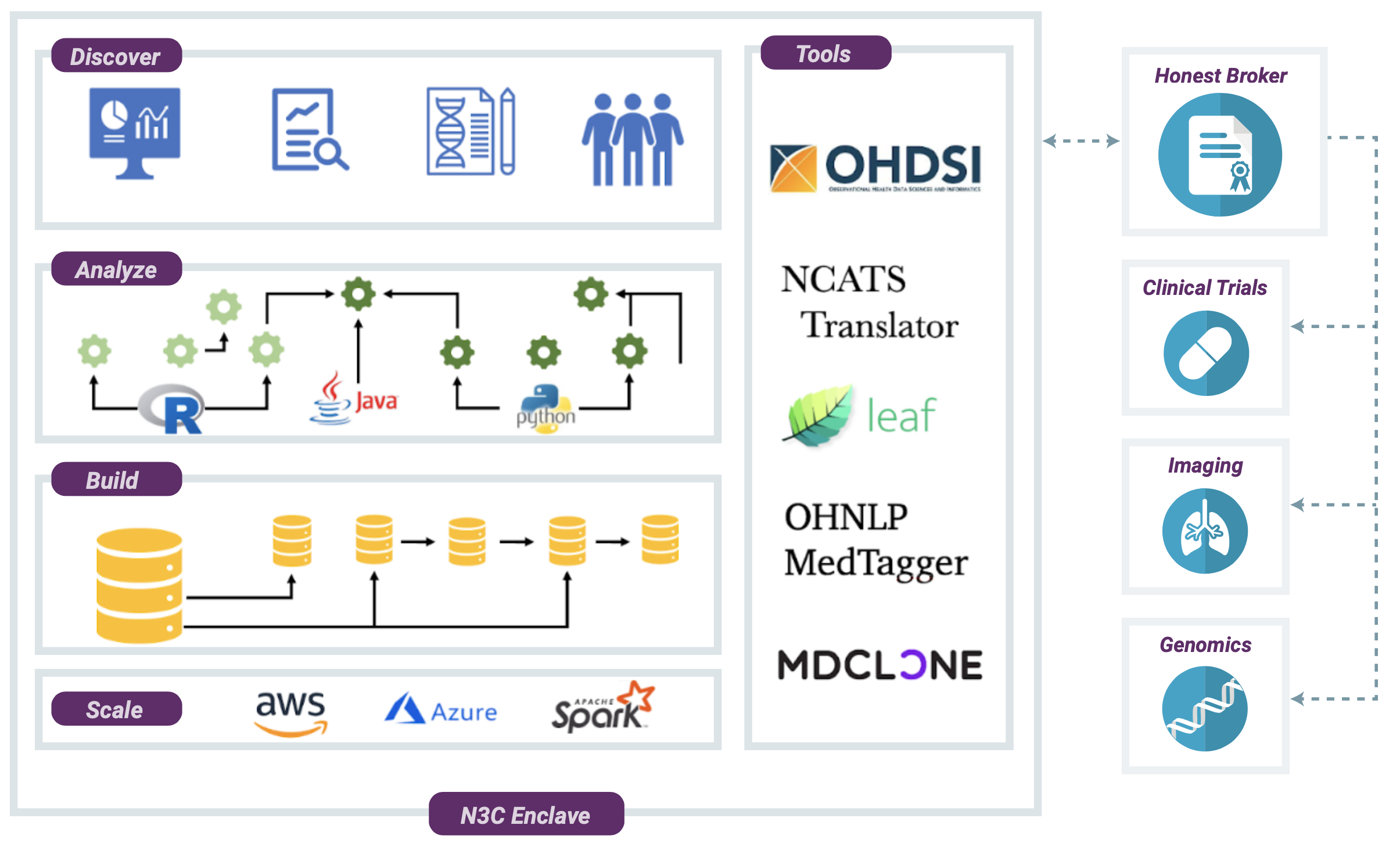 Collaborative Analytics - N3C Secure Data Enclave
Secure, reproducible, transparent, versioned, provenanced, attributed, and shareable analytics on patient-level EHR data
What Kinds of Questions Can N3C Address?
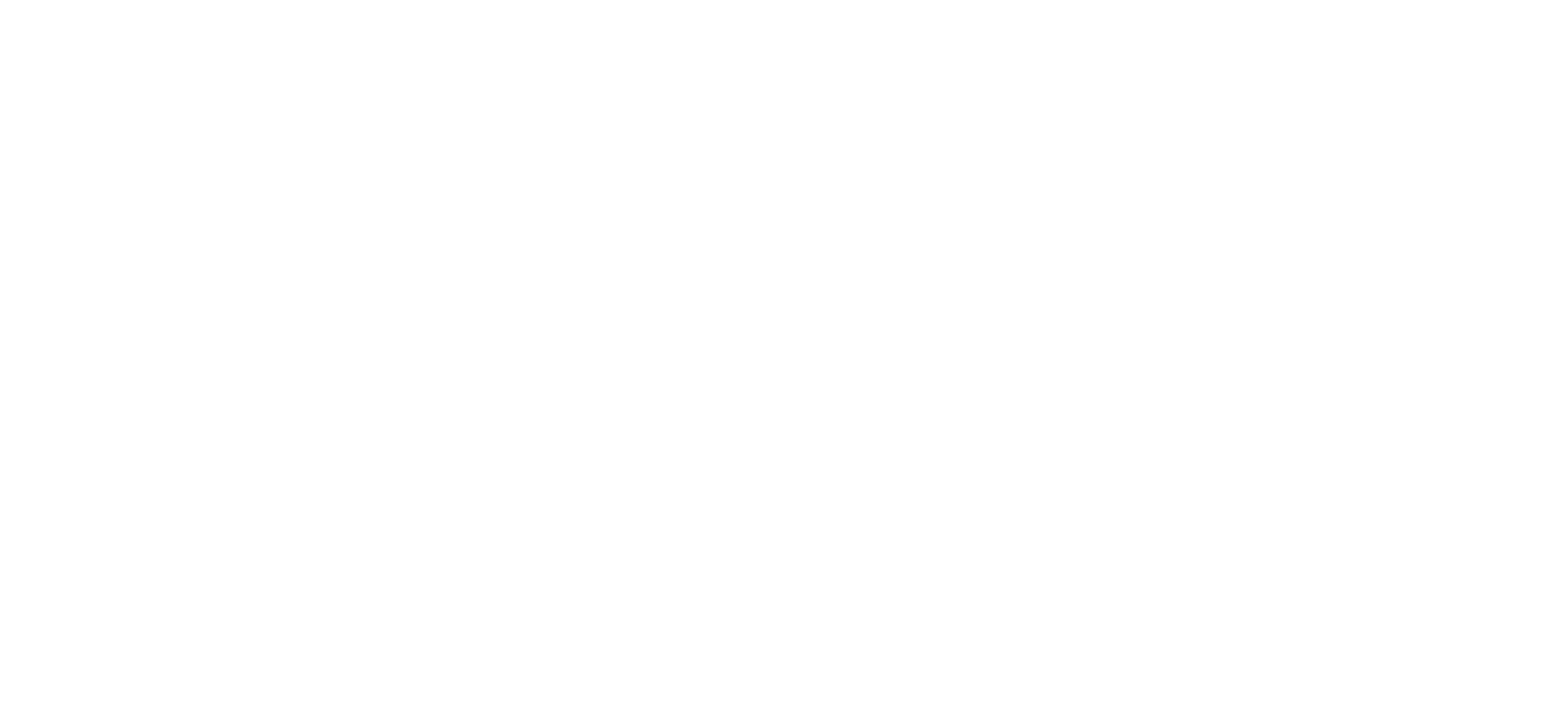 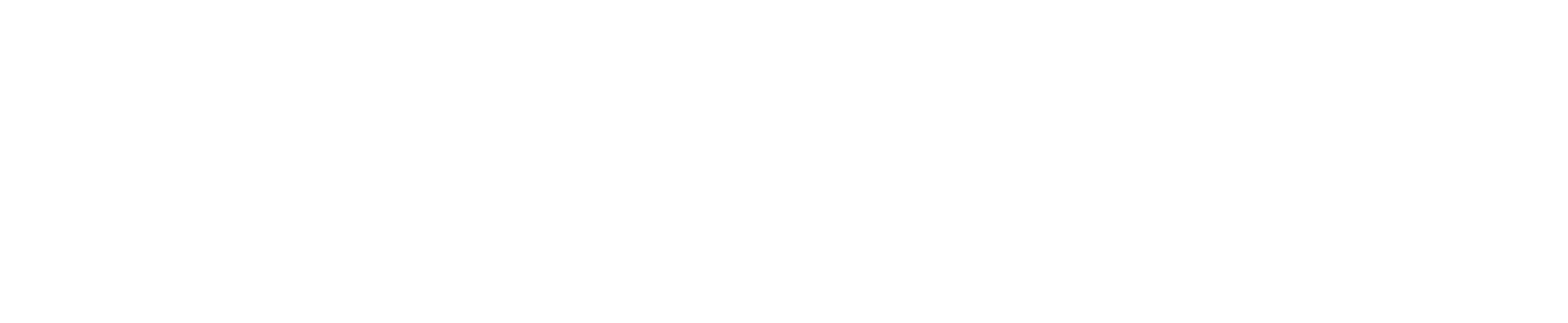 The scope and scale of the information in the N3C Data Enclave will support probing questions such as:
Do some therapies work better than others? Regionally? Demographically?
Can we predict who with COVID-19 might have severe outcomes?
Can we predicate acute renal failure in COVID-19 patients?
Who might need a ventilator because of lung failure?
Why are some people asymptomatic?
Can we compare rates of infectivity within school-aged children prior to school reopening and after?
Which social determinants of health are risk factors for mortality?
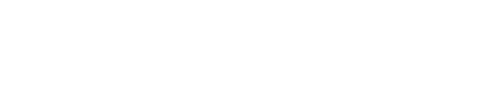 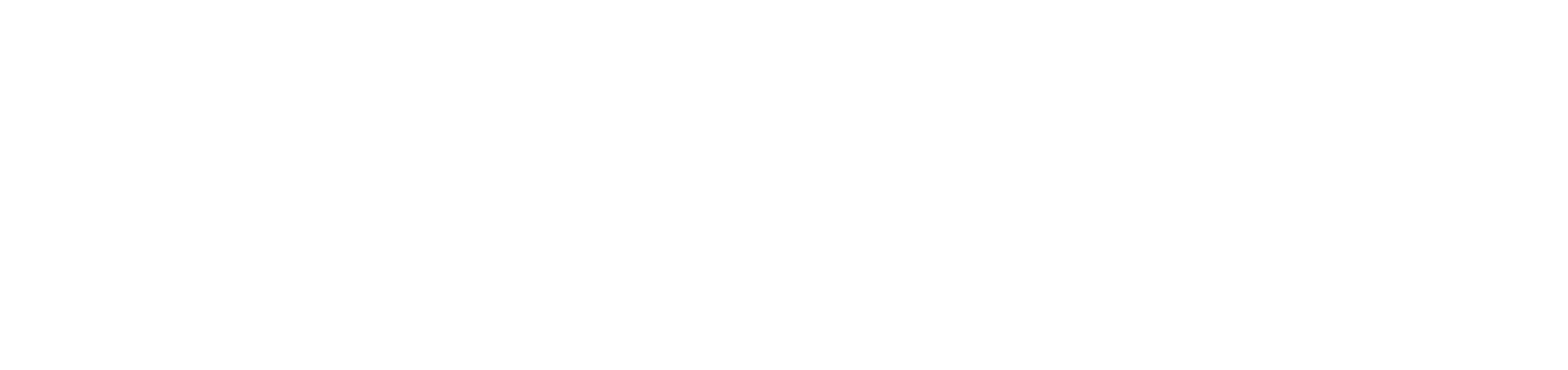 [Speaker Notes: Anita]
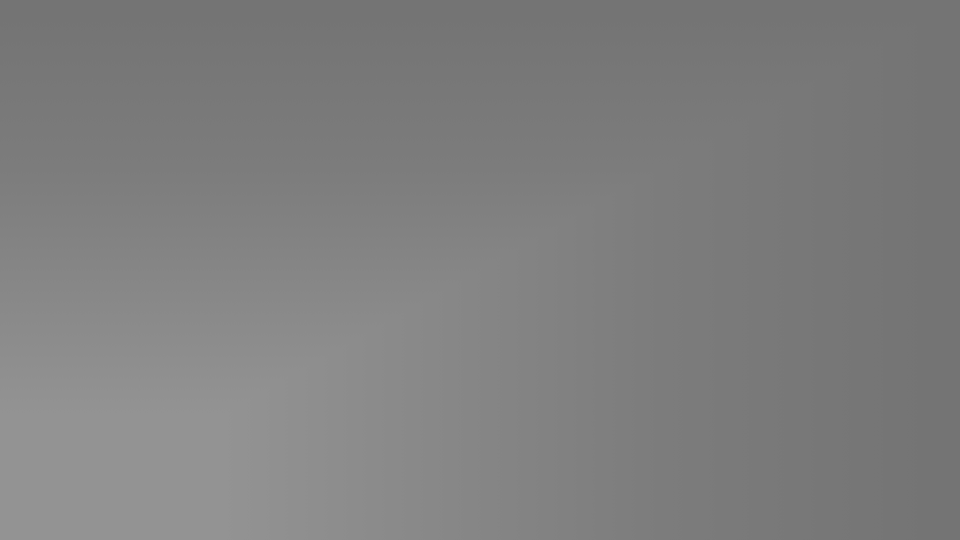 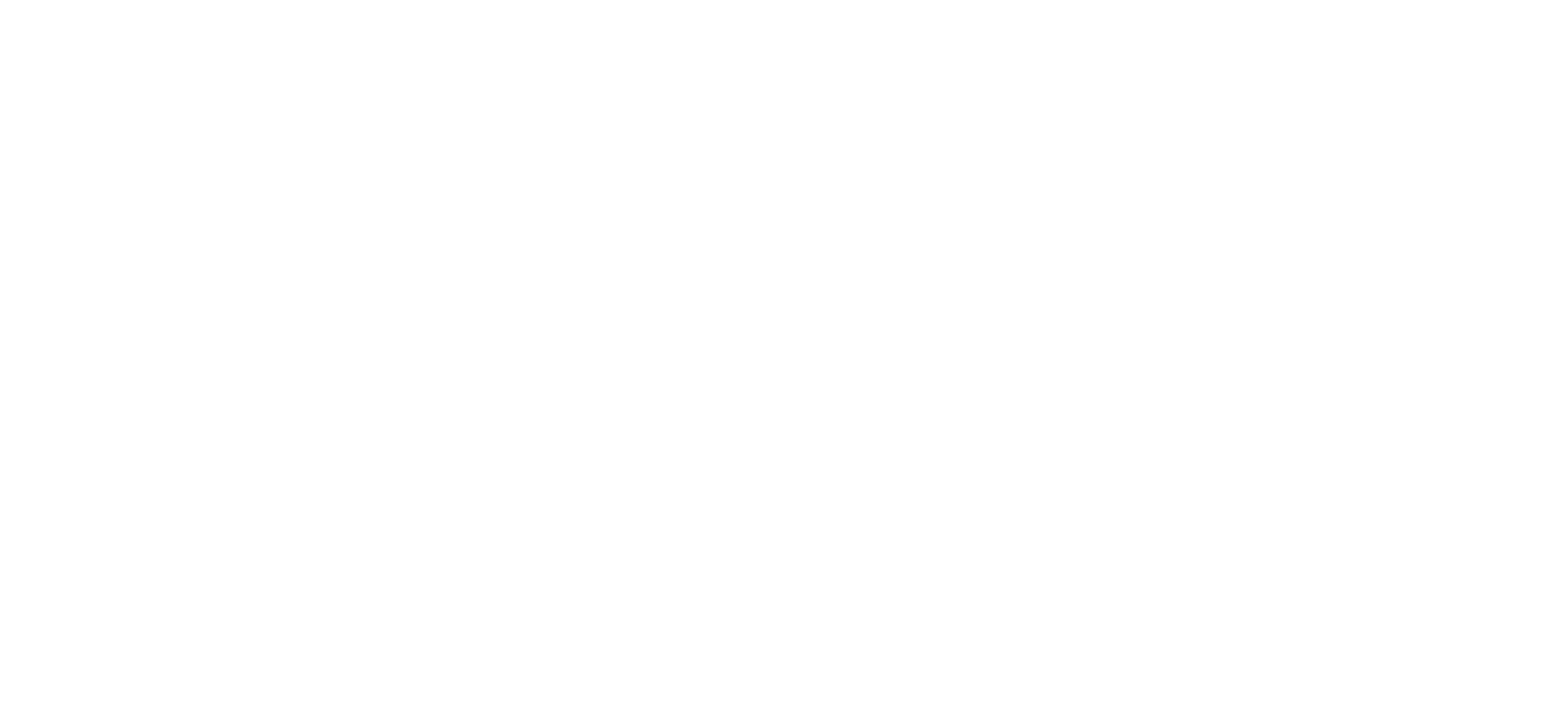 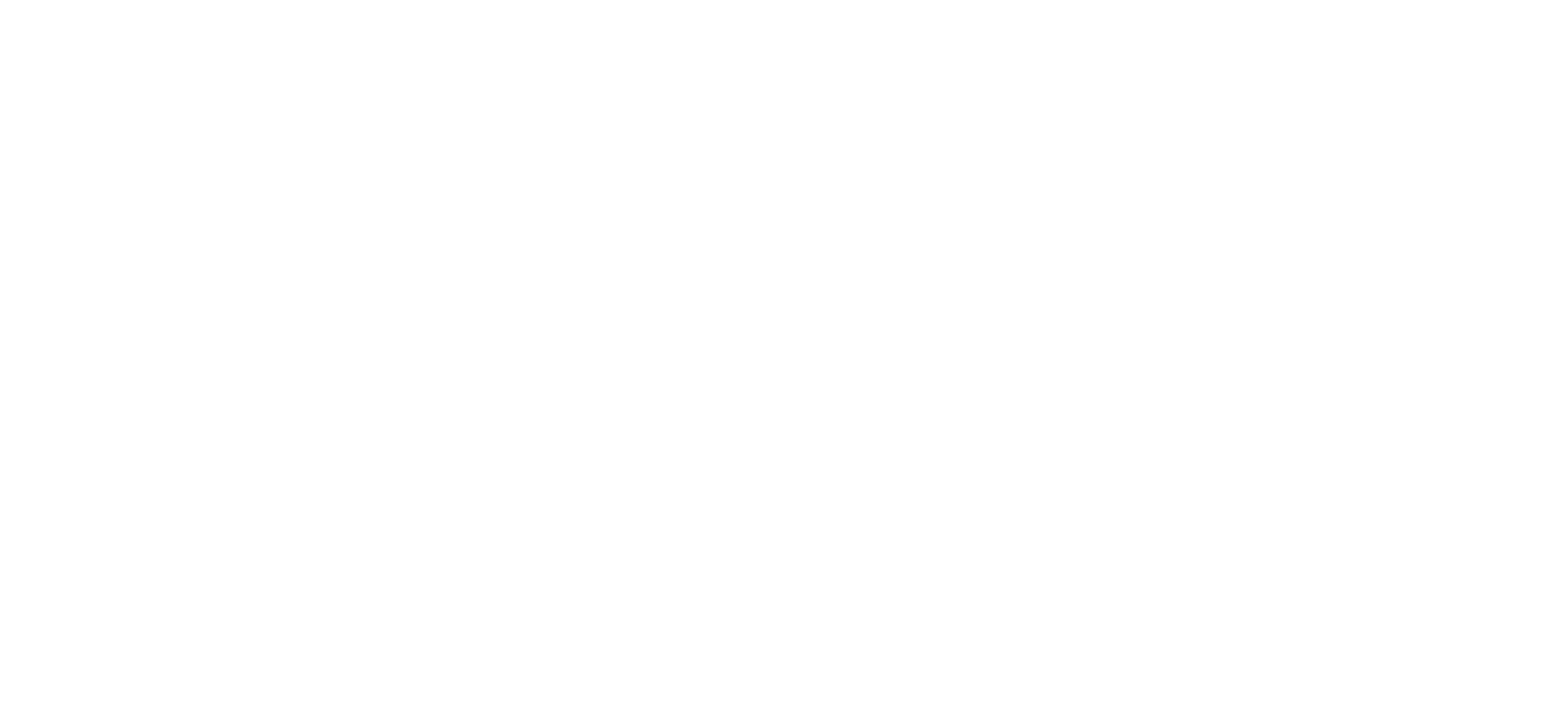 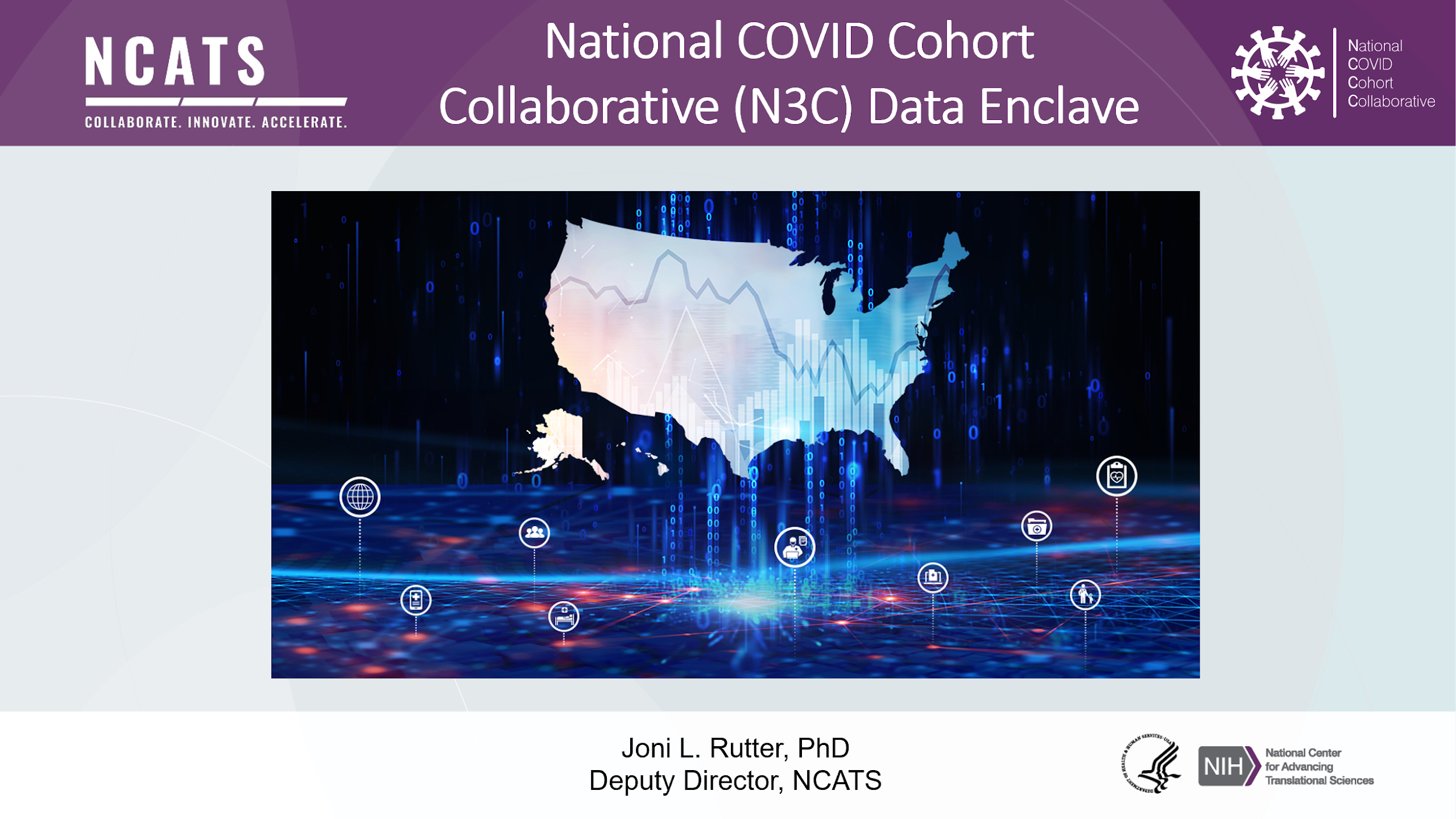 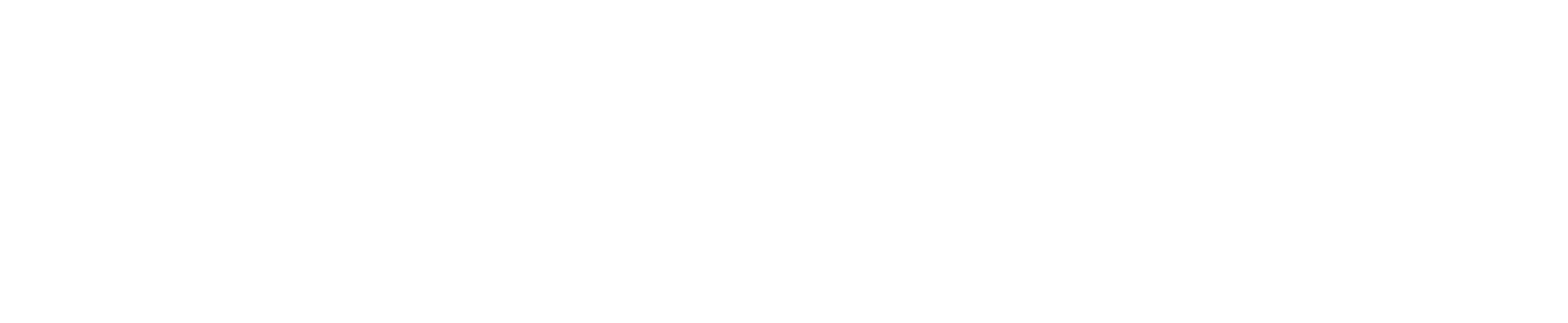 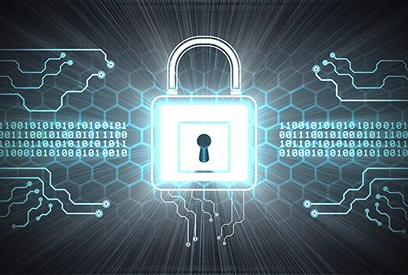 Governing N3C Data
Data Levels to Access
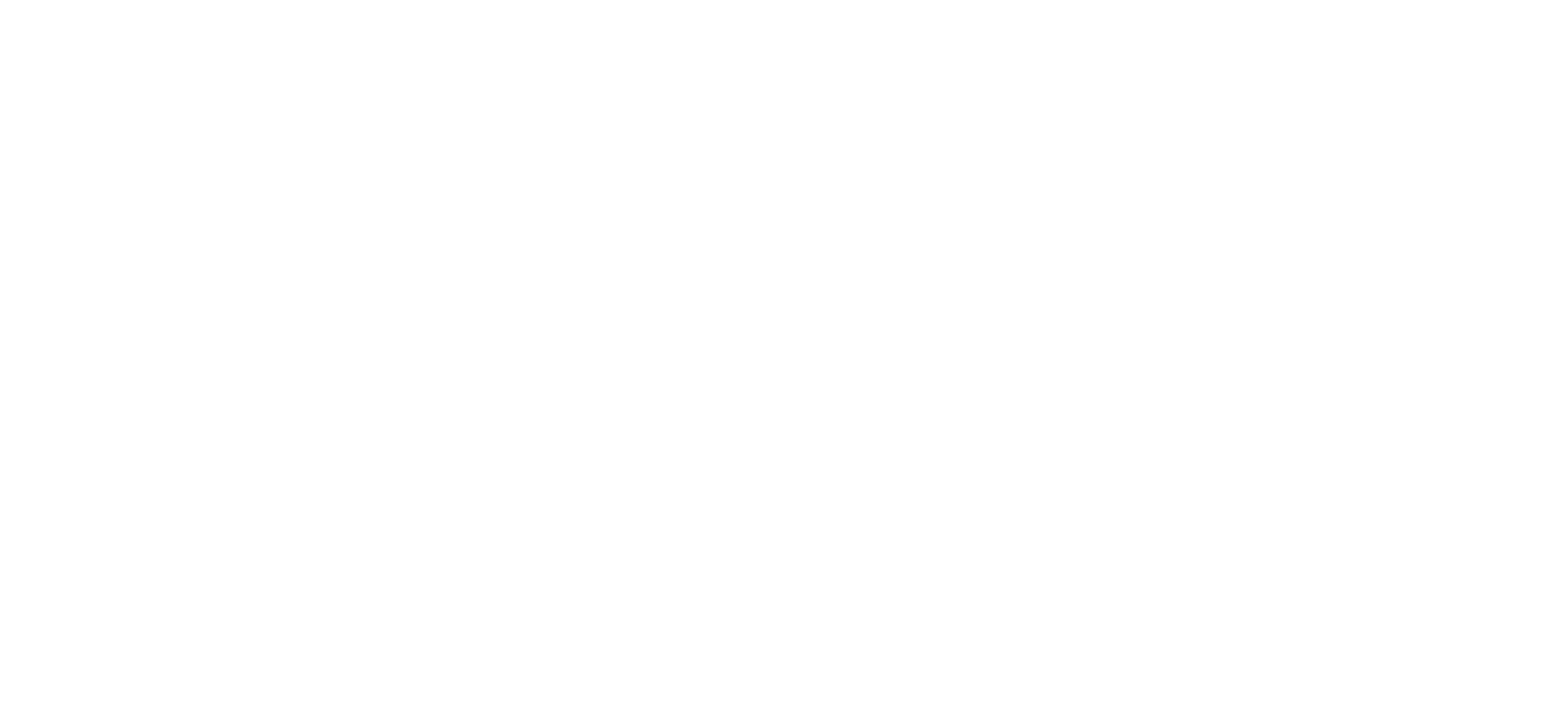 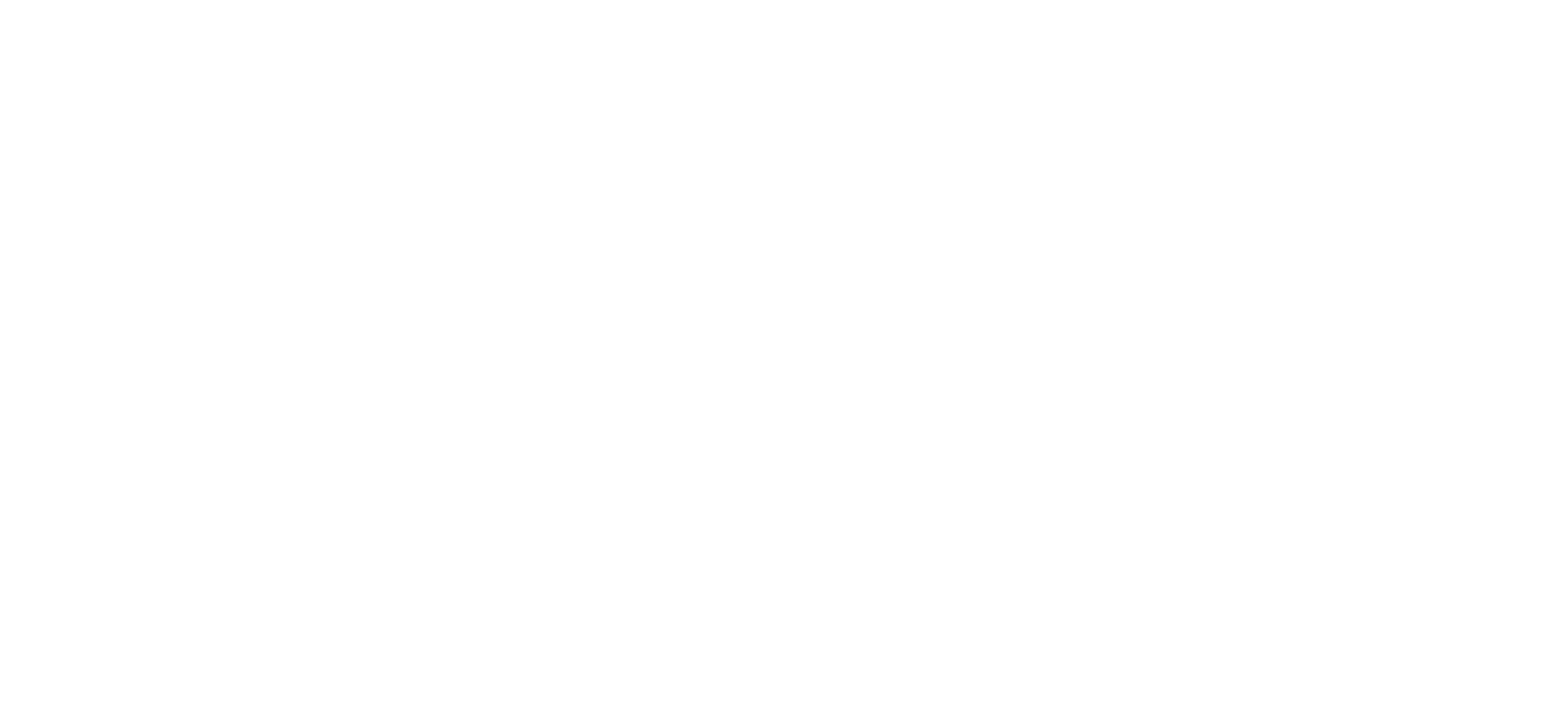 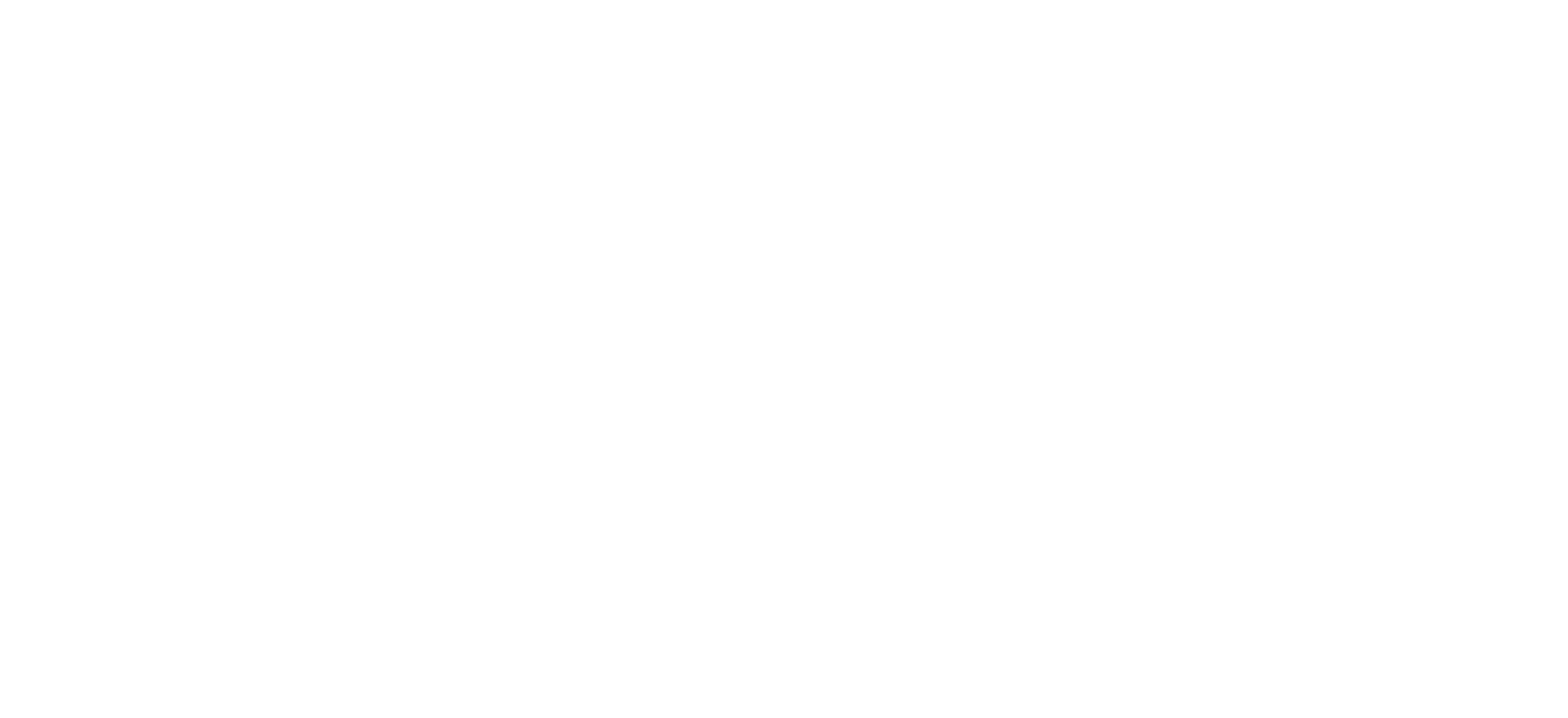 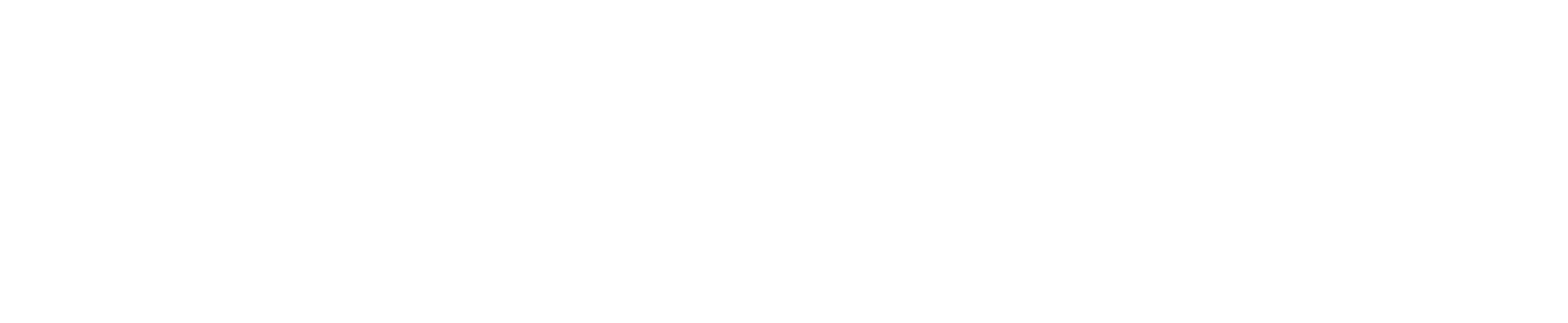 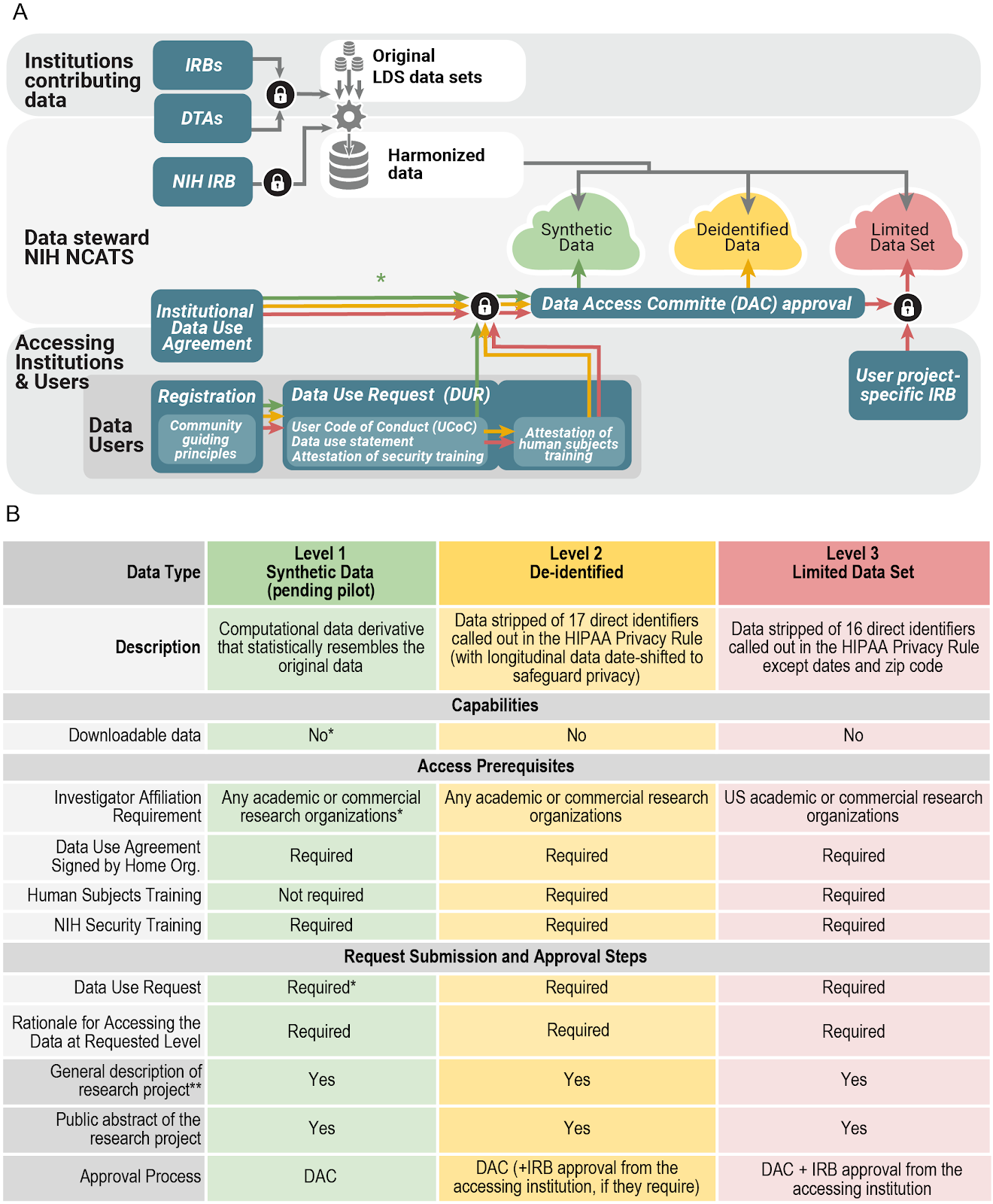 [Speaker Notes: Nicole Garbarini]
Data Use and Privacy
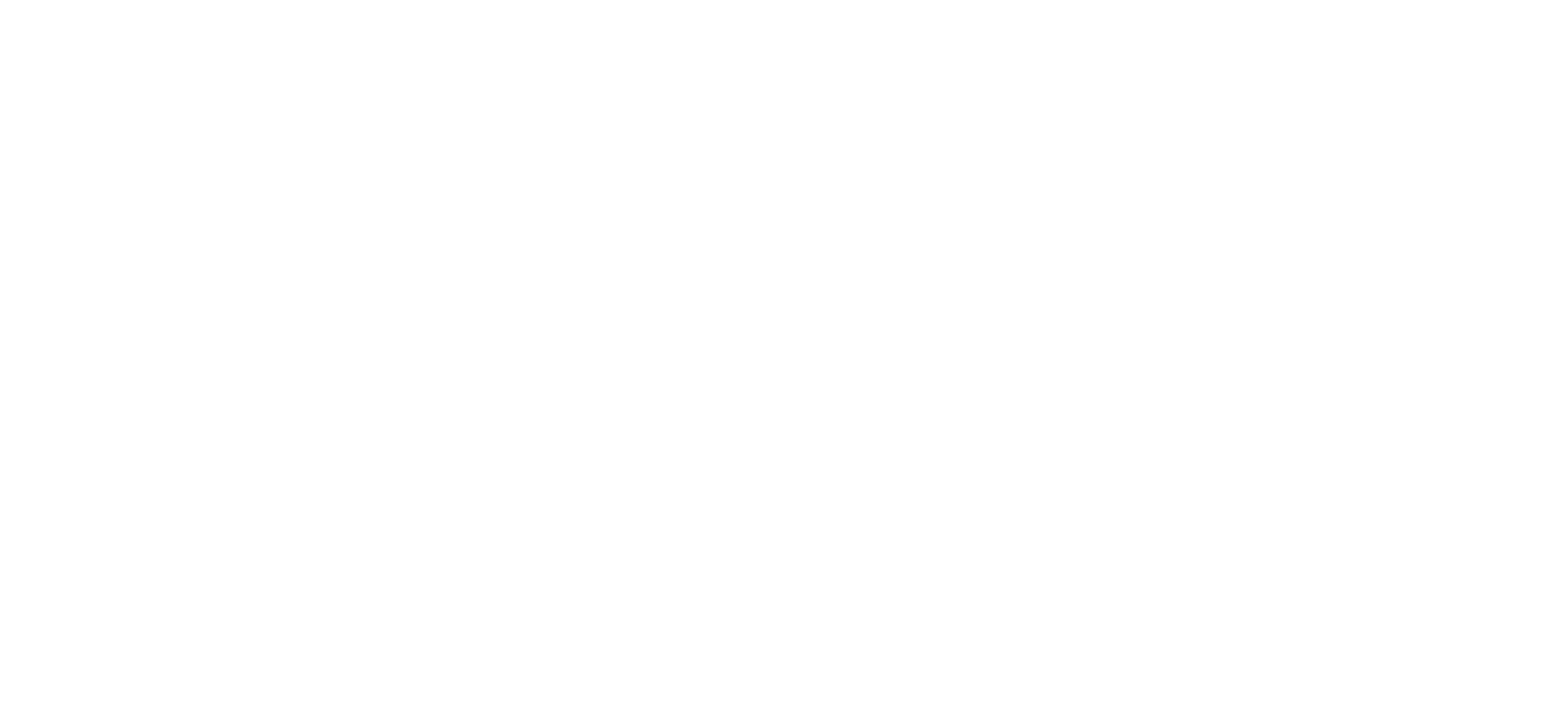 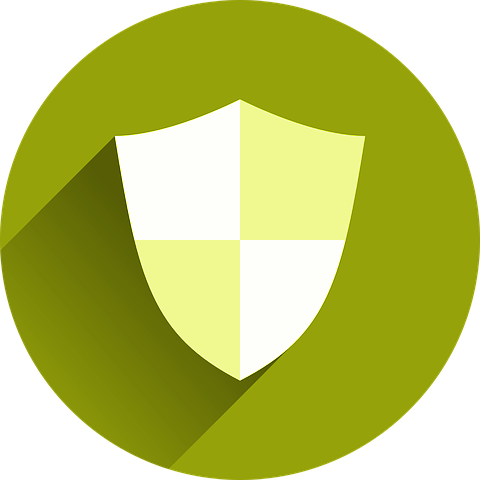 Goal of the Data Use Agreement is Privacy Protection to Promote broad access:
COVID-Related research only
No re-identification of individuals or data source
No download or capture of raw data
Open platform to all researchers
Security: Activities in the N3C Data Enclave are recorded and can be audited
Disclosure of research results to the N3C Data Enclave for the public good
Analytics provenance
Contributor Attribution tracking
N3C: Governance and Access
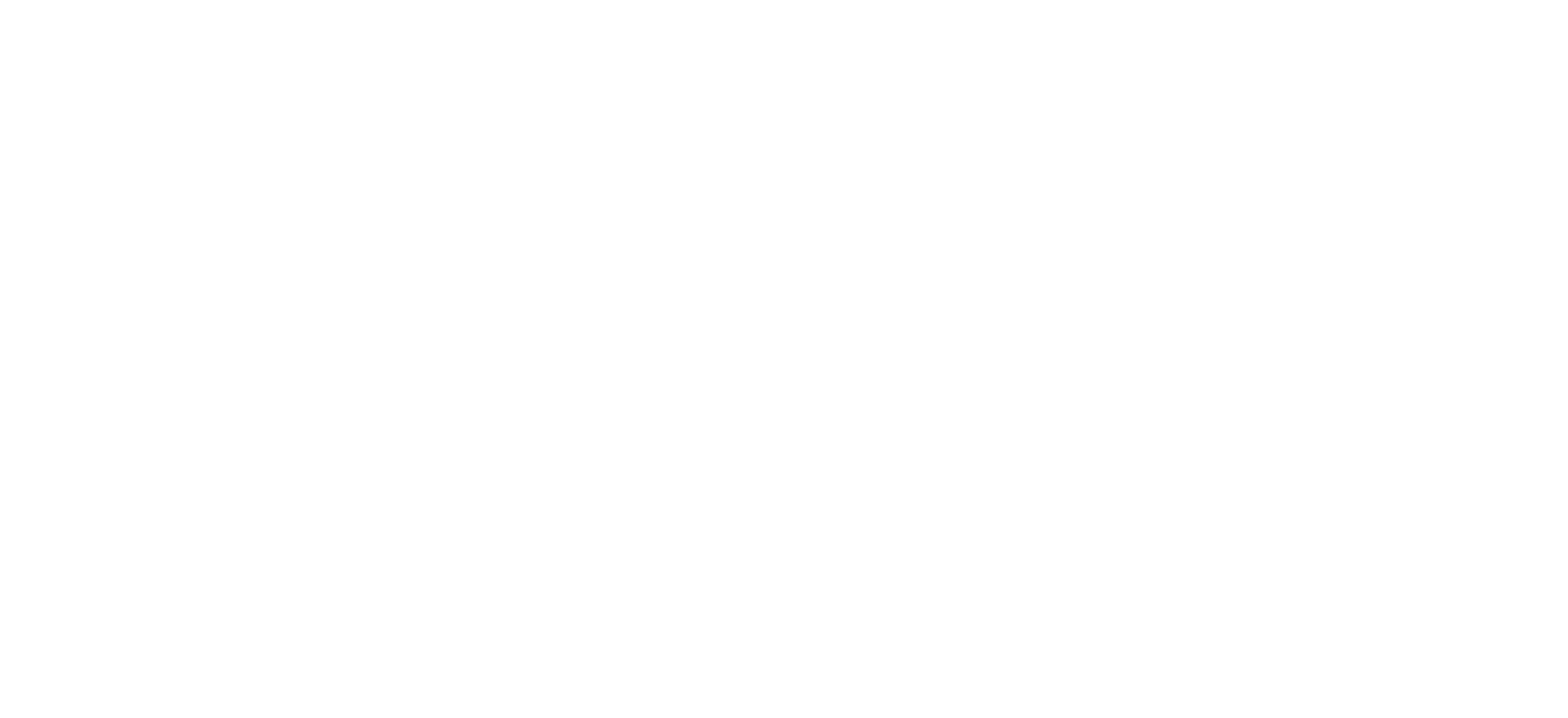 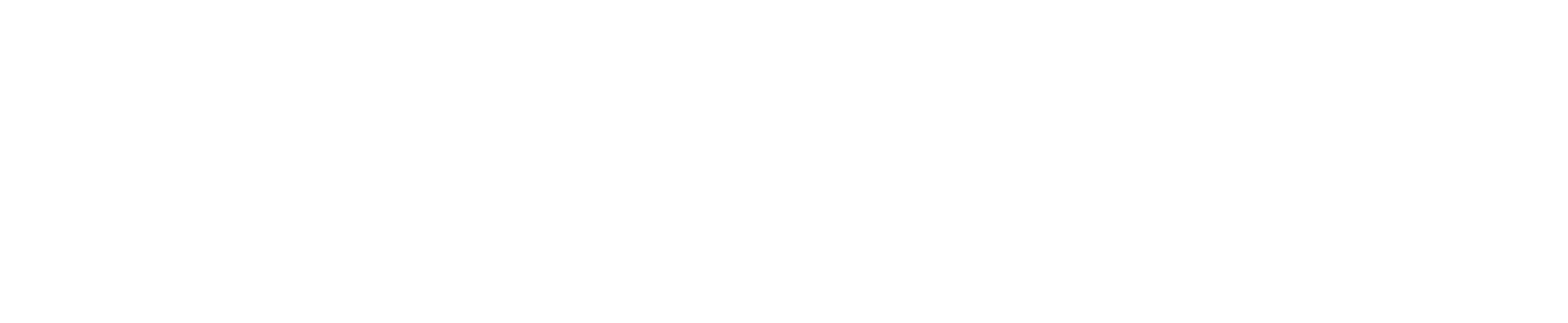 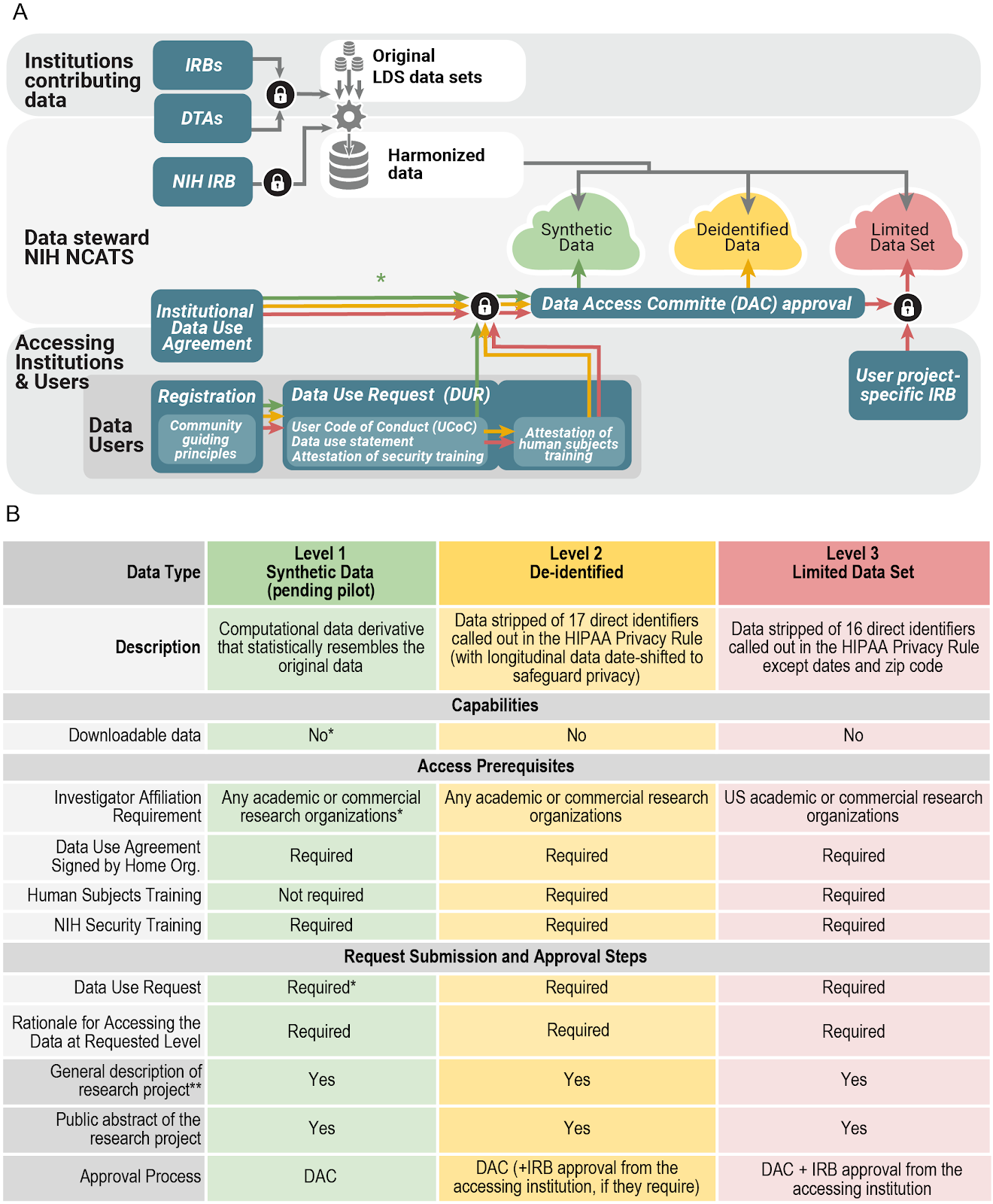 [Speaker Notes: Nicole Garbarini]
N3C Provenance, Transparency, 
Attribution  & Rapid Sharing
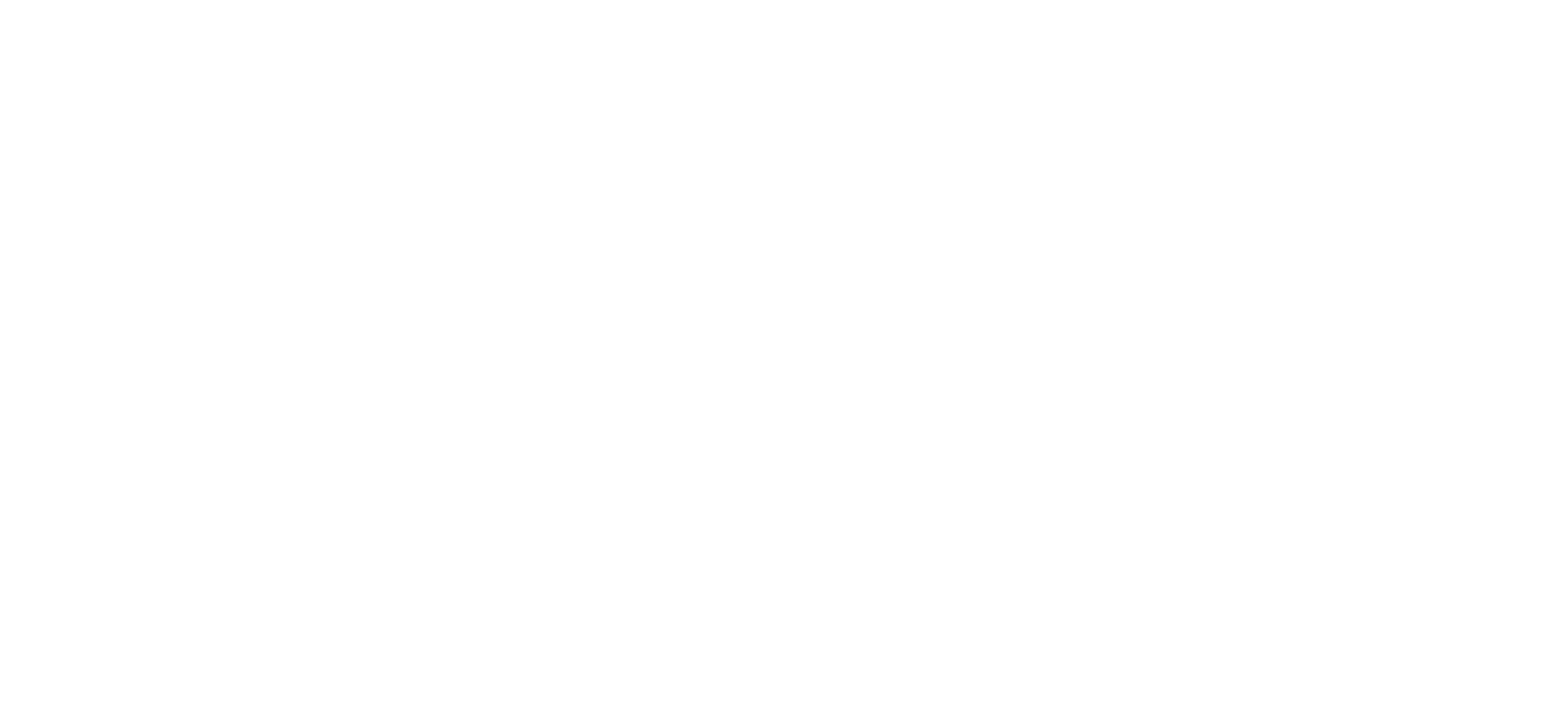 N3C Attribution and Publication Principles v1.3
Transparent and collaborative environment where all contributions are acknowledged
Provenance and reproducibility 
Promptly sharing research results with N3C users 
Publish in high-impact journals
Attribution for all N3C artifacts
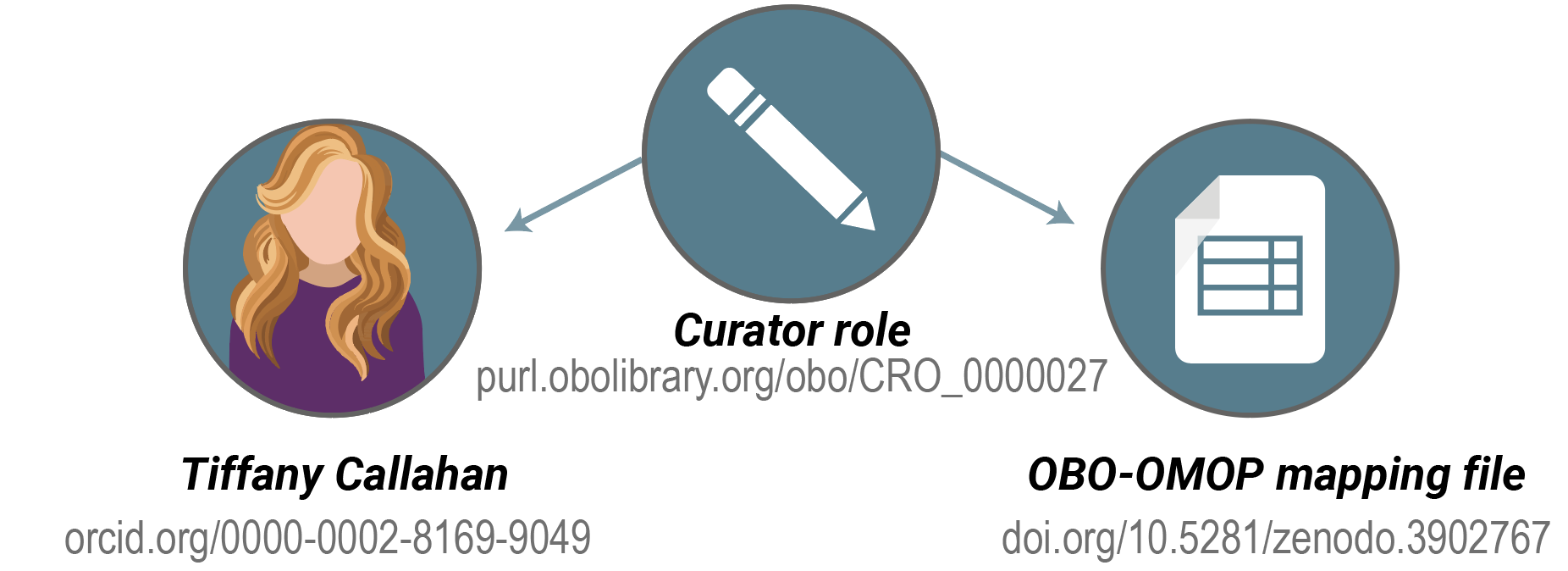 Researchers, projects, and artifacts are all linked together in the enclave using the Contributor Attribution Model (CAM).
[Speaker Notes: The N3C Collaborative analytics platform will support robust tracking of provenance and attribution; the DUA will require attribution of all scientific outcomes to everyone who contributed.

cd2h.org/attribution]
Data Transfer Agreement Signatories
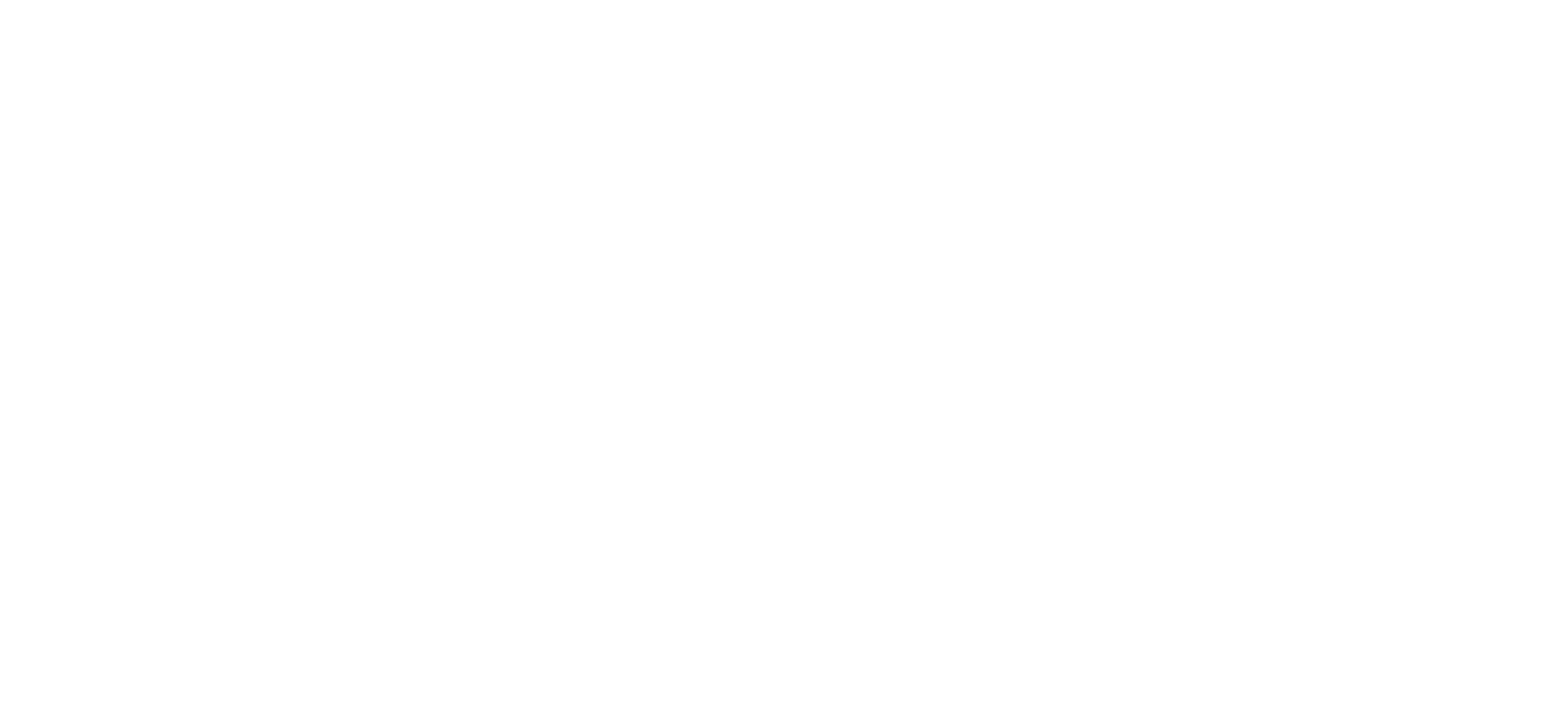 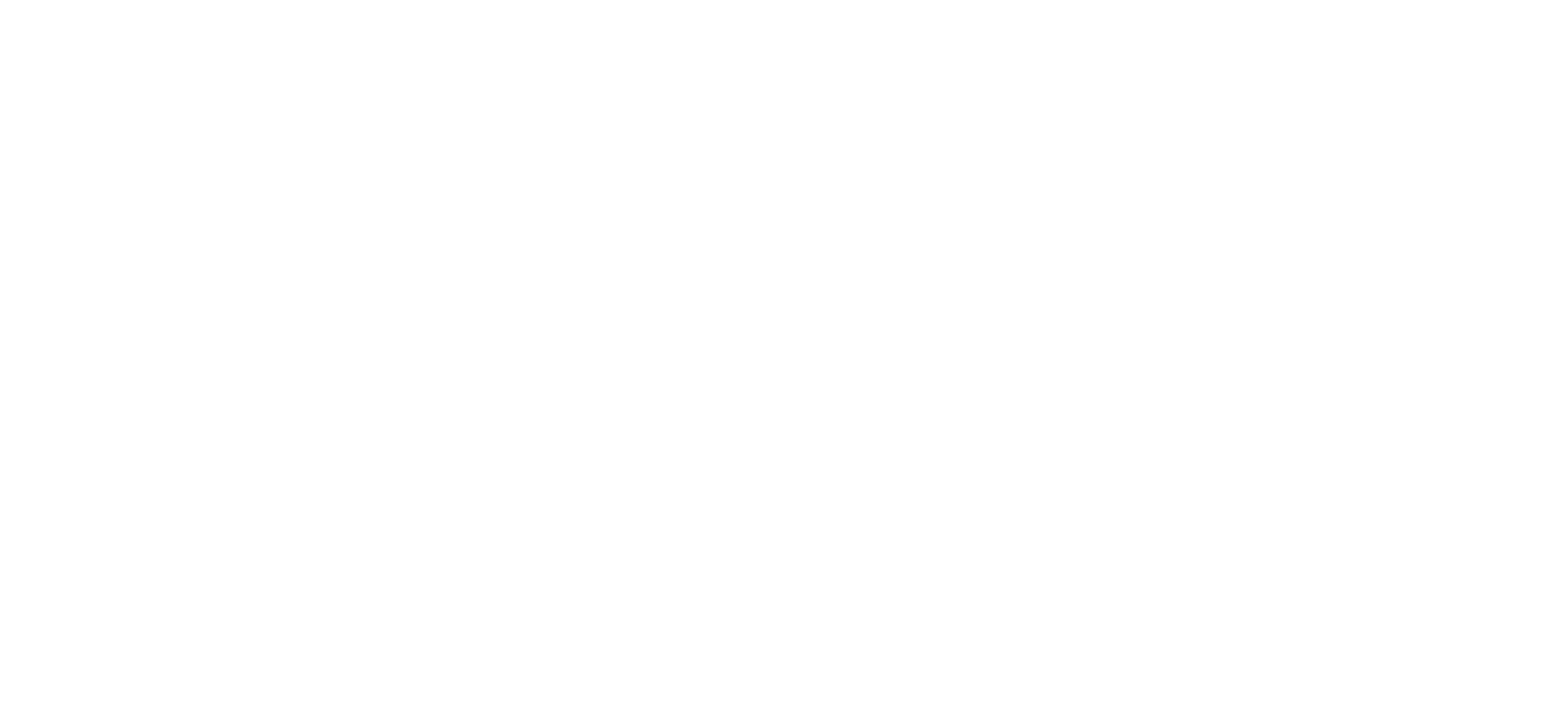 https://ncats.nih.gov/n3c/resources/data-contribution/data-transfer-agreement-signatories
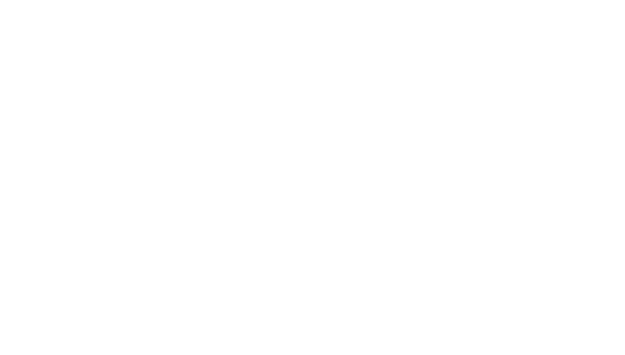 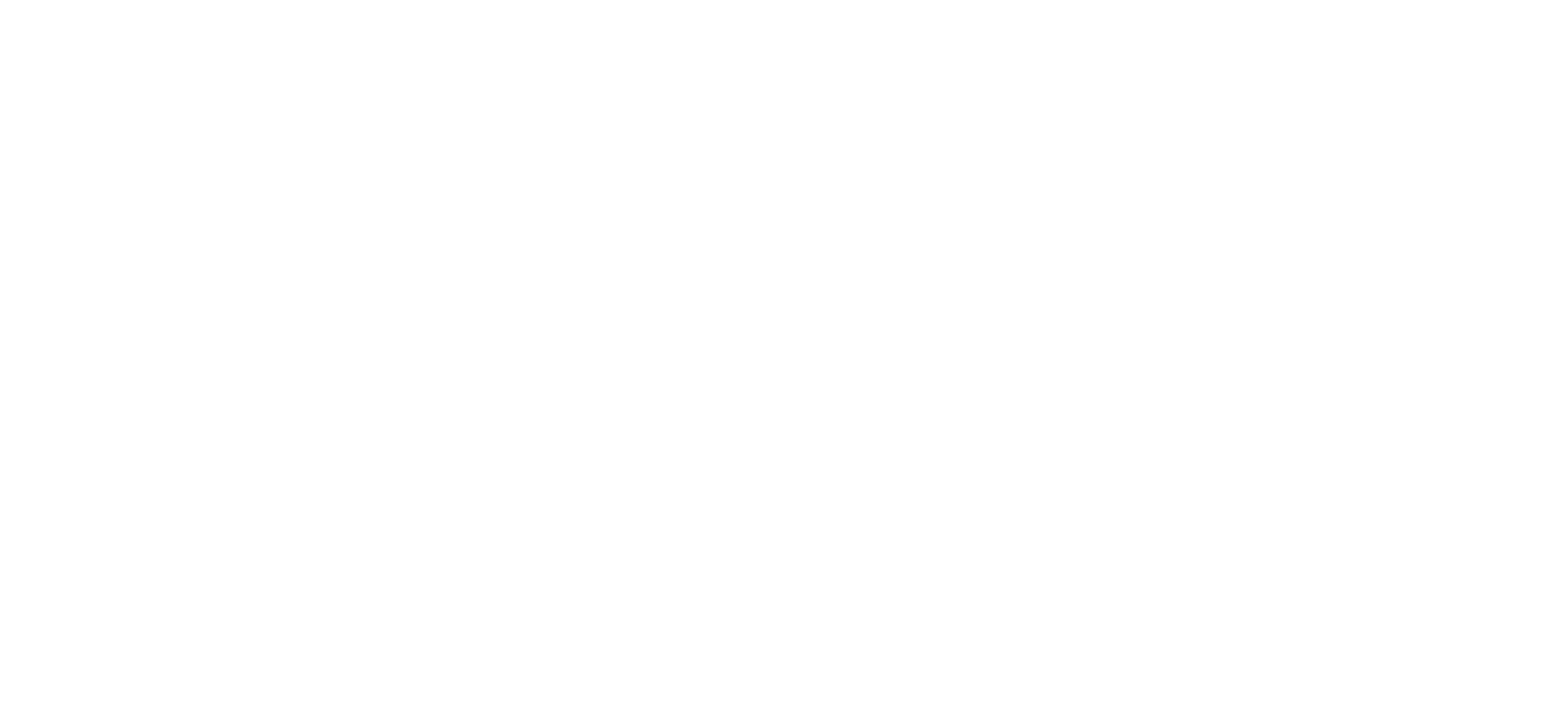 N3C Cohort
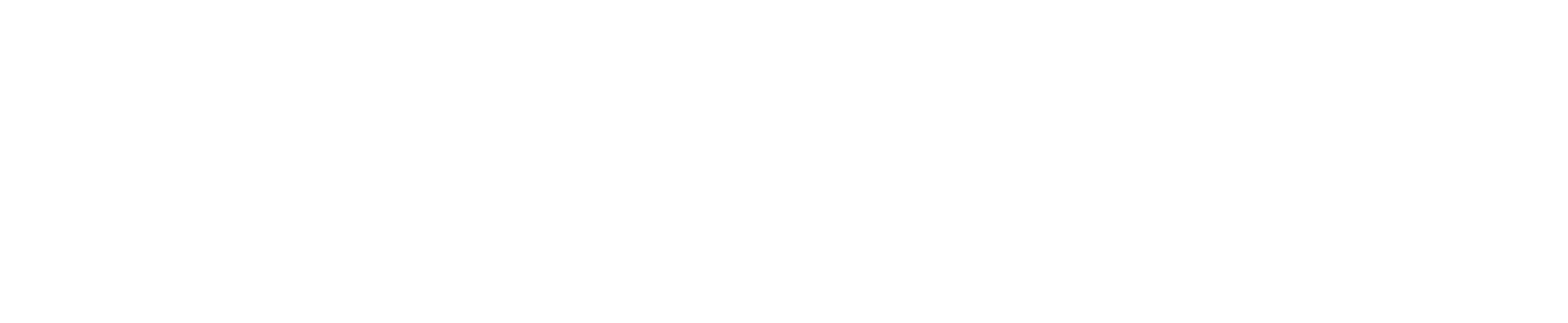 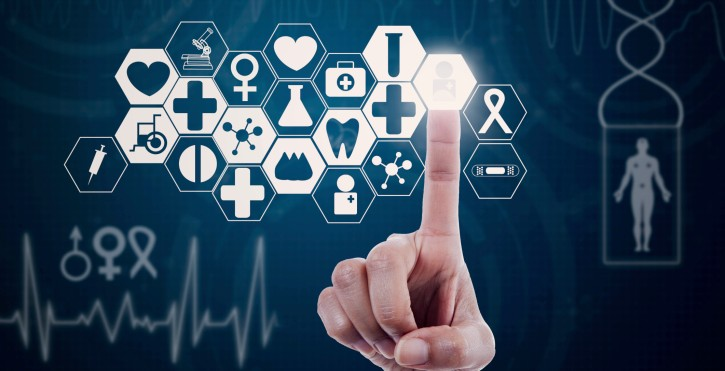 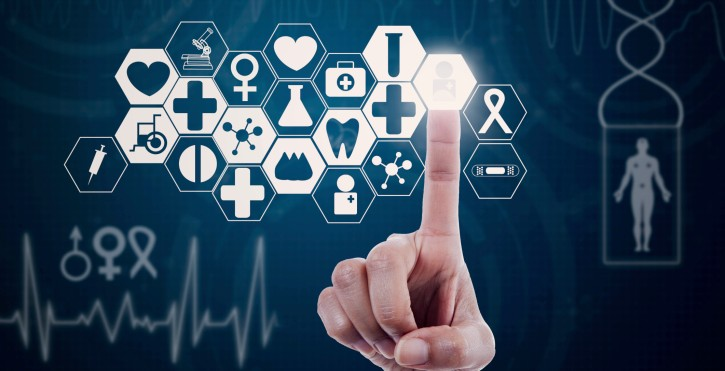 Cohort characterization objectives
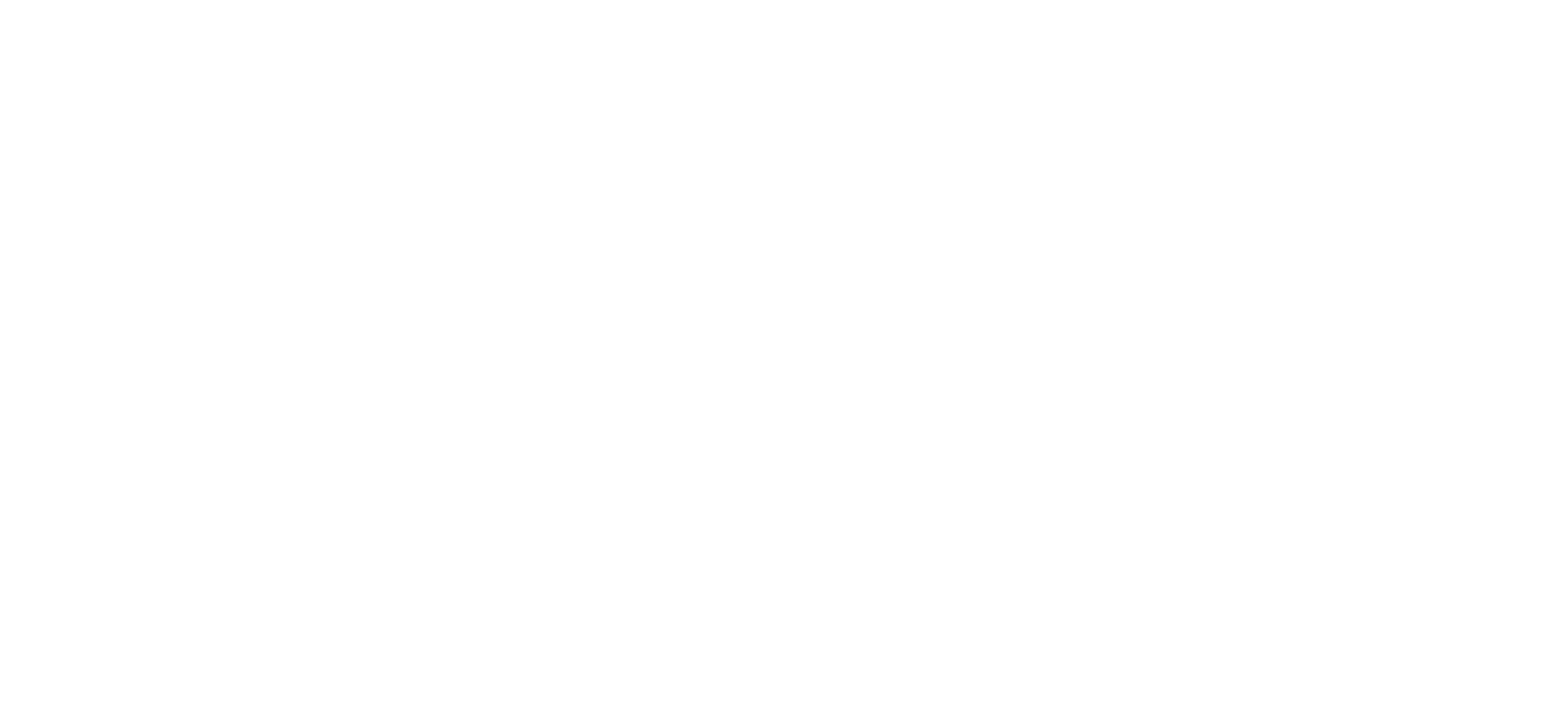 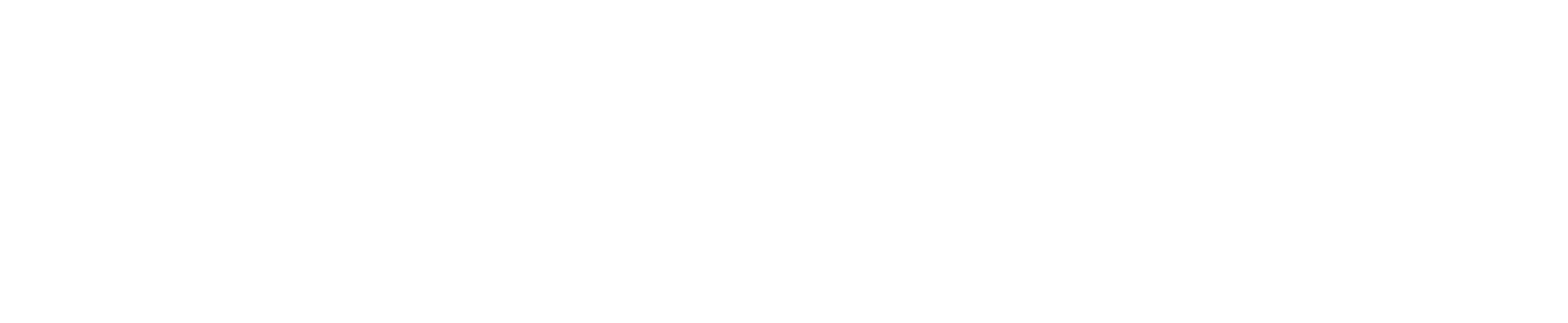 Clinically characterize the N3C cohort
Largest U.S. COVID-19 cohort to date (+ representative controls)
Racially, ethnically, and geographically diverse

Develop and share validated, versioned OMOP representations of common variables (labs, vital signs, medications, treatments)

Generate hypotheses to be tested in N3C and elsewhere
Clinical phenotypes and trajectories
Treatment patterns and response
… and many others
+
?
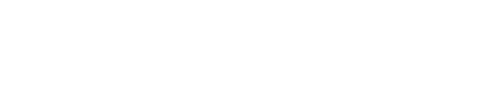 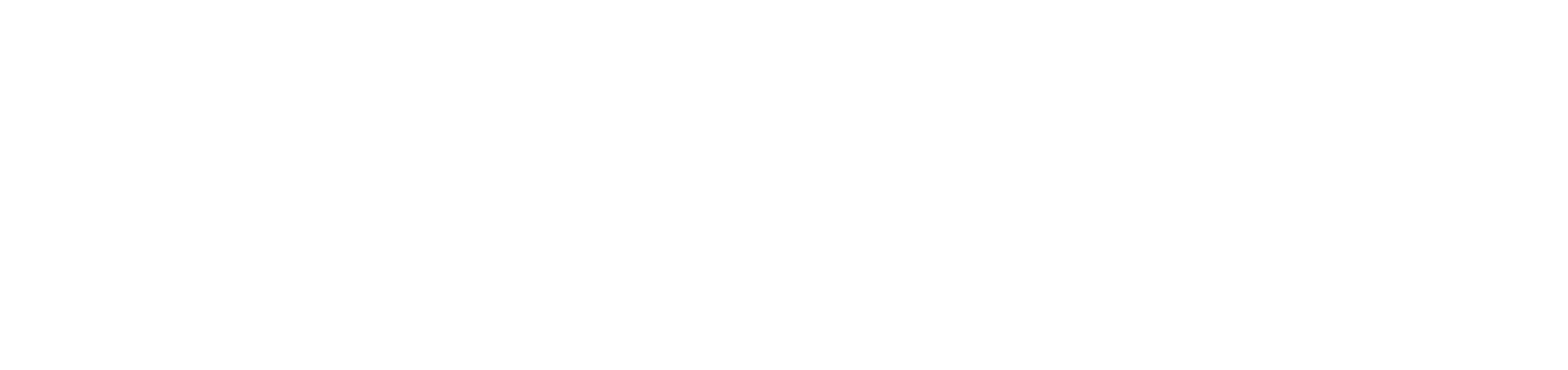 N3C Progress
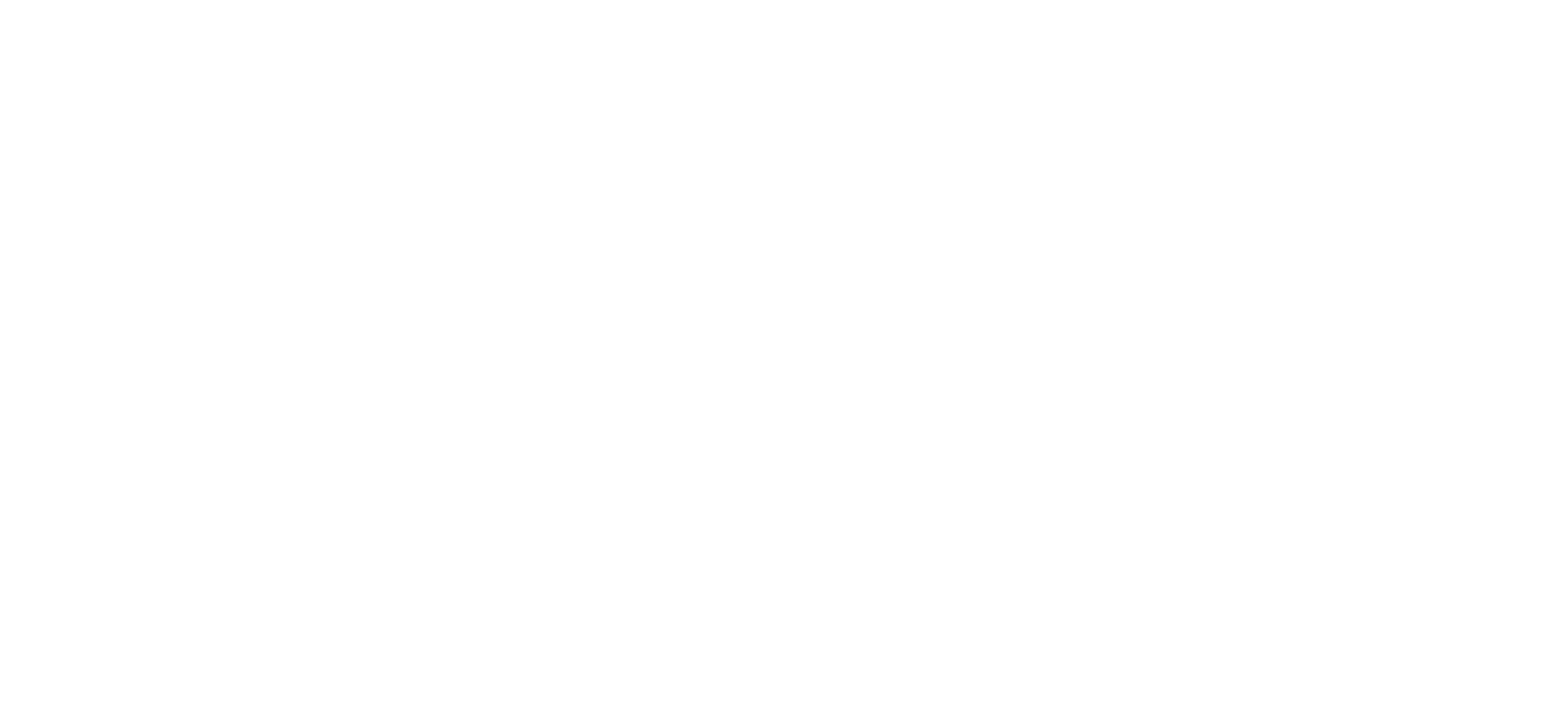 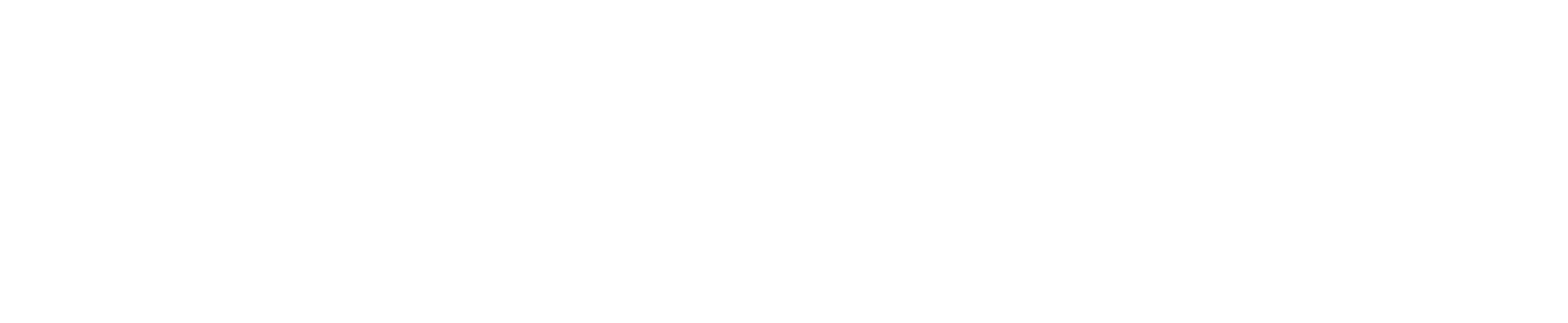 Enclave Data Today:

2 Billion rows of data
   2 Million Patients
247,822 COVID+ Patients
72 Data Transfer Agreements Executed
58 Projects
31 Released Sites
Official launch
Sept 2
Key capabilities
First DUR approved 
Sept 15
First DUA & Soft launch
August 17
JHM central IRB
May 1
1st data ingest
May 12
1st accepted Manuscript 
July 29
Phenotype 1.0
April 20
1st DTA signed
May 1
DTA Finalized
April 27
Key metrics
CDM complete
June 22
AMIA webinar
April 13
Austin town hall
May 8
Buse presentation & SC brainstorm
October 9
Key catalysts
Buse letter to SC 
April 26
Enclave Statistics
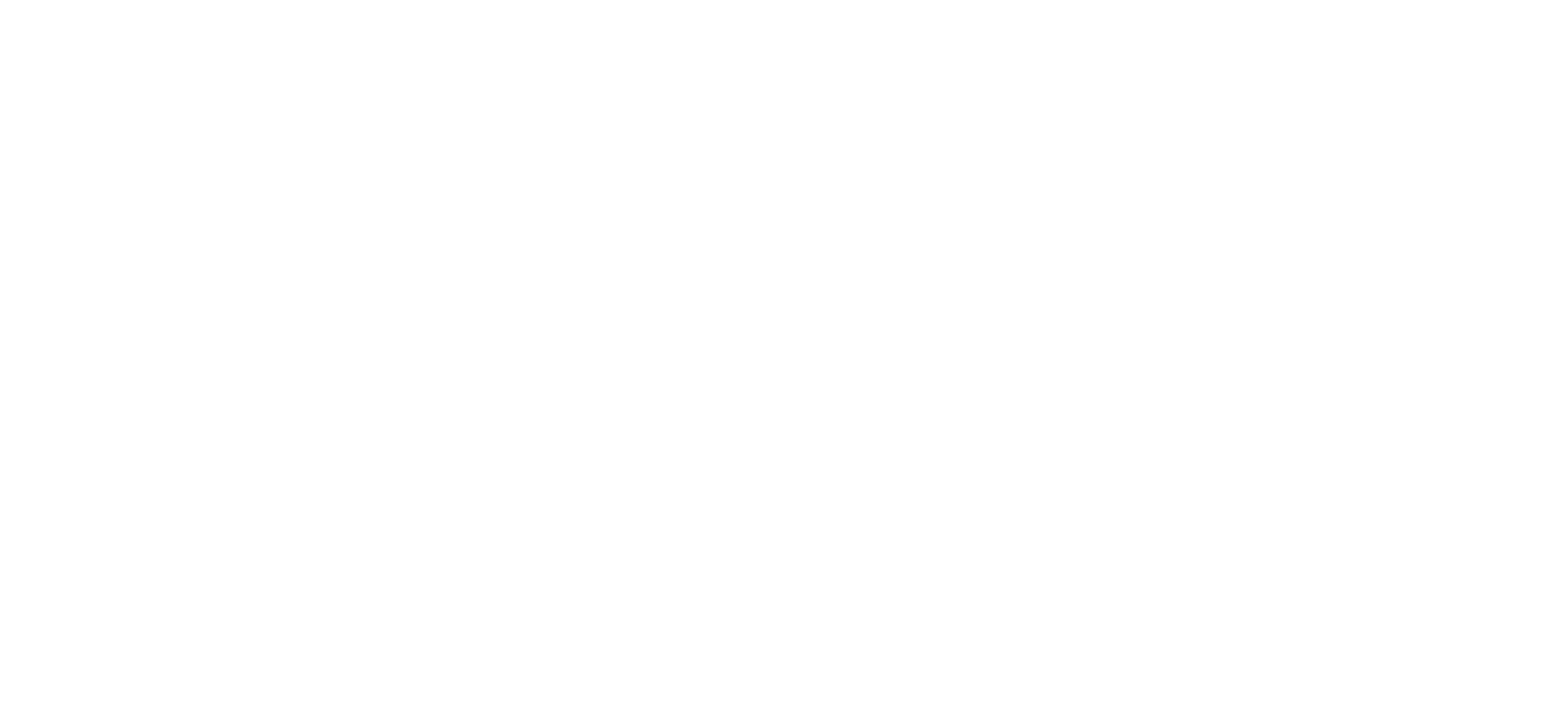 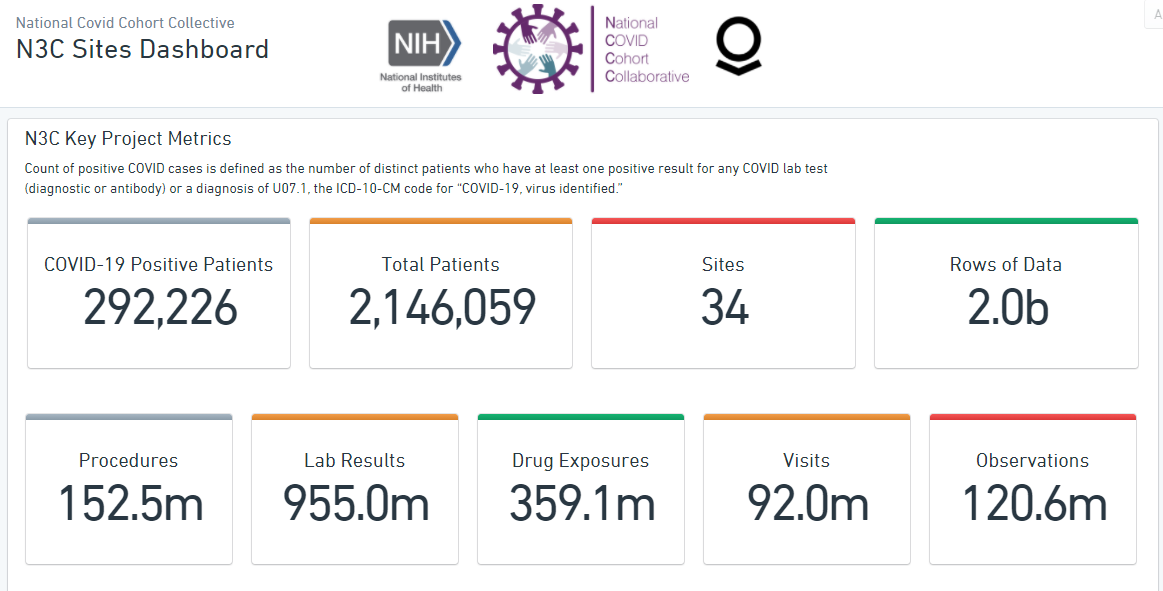 Major workstreams of the 
National COVID Cohort Collaborative
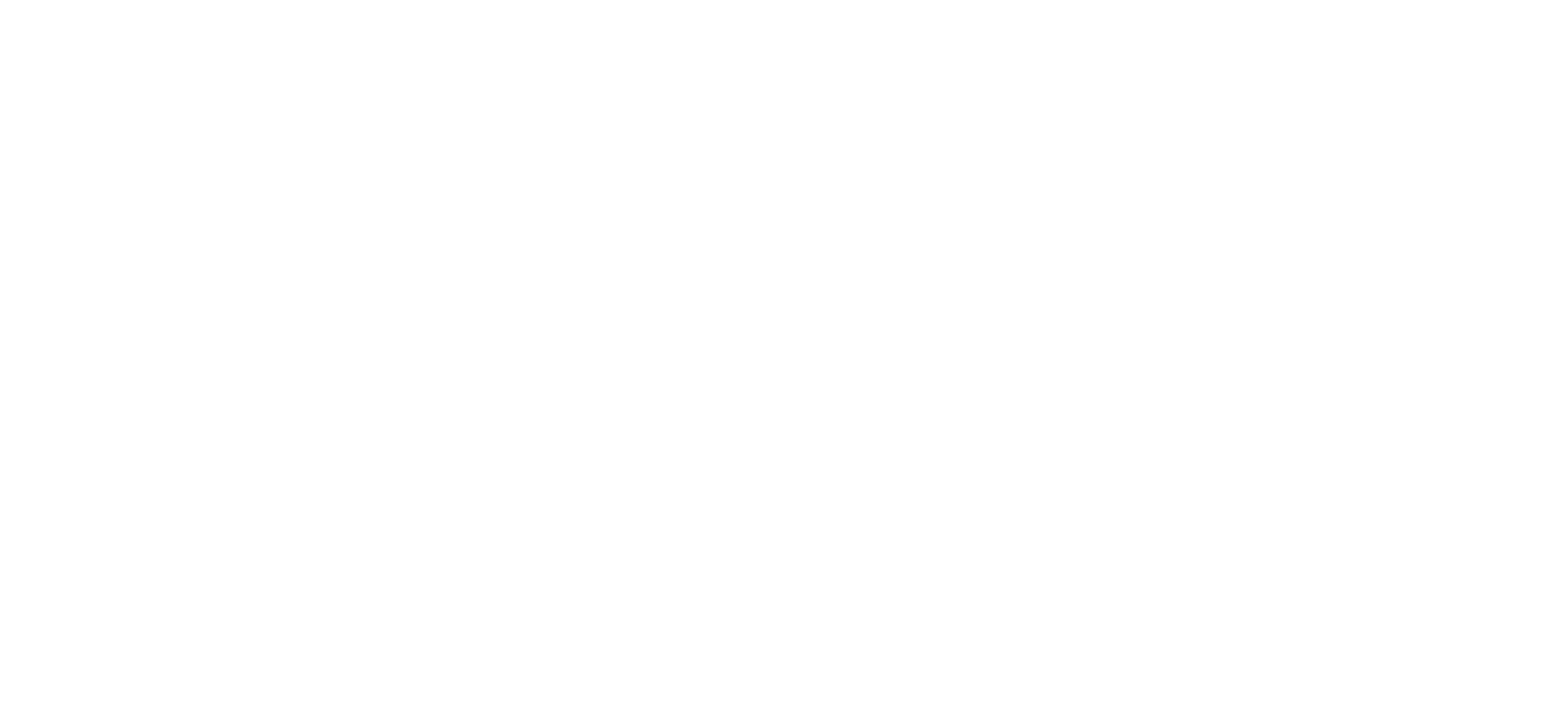 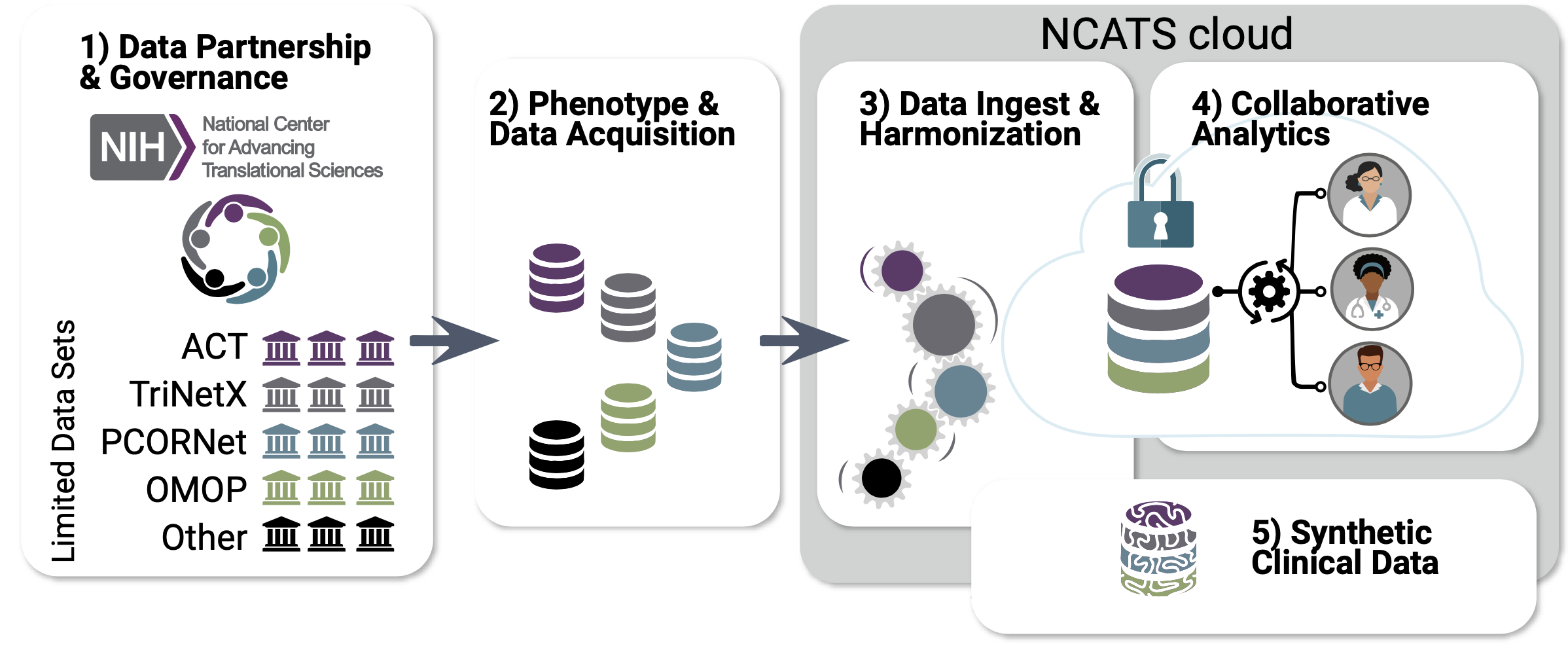 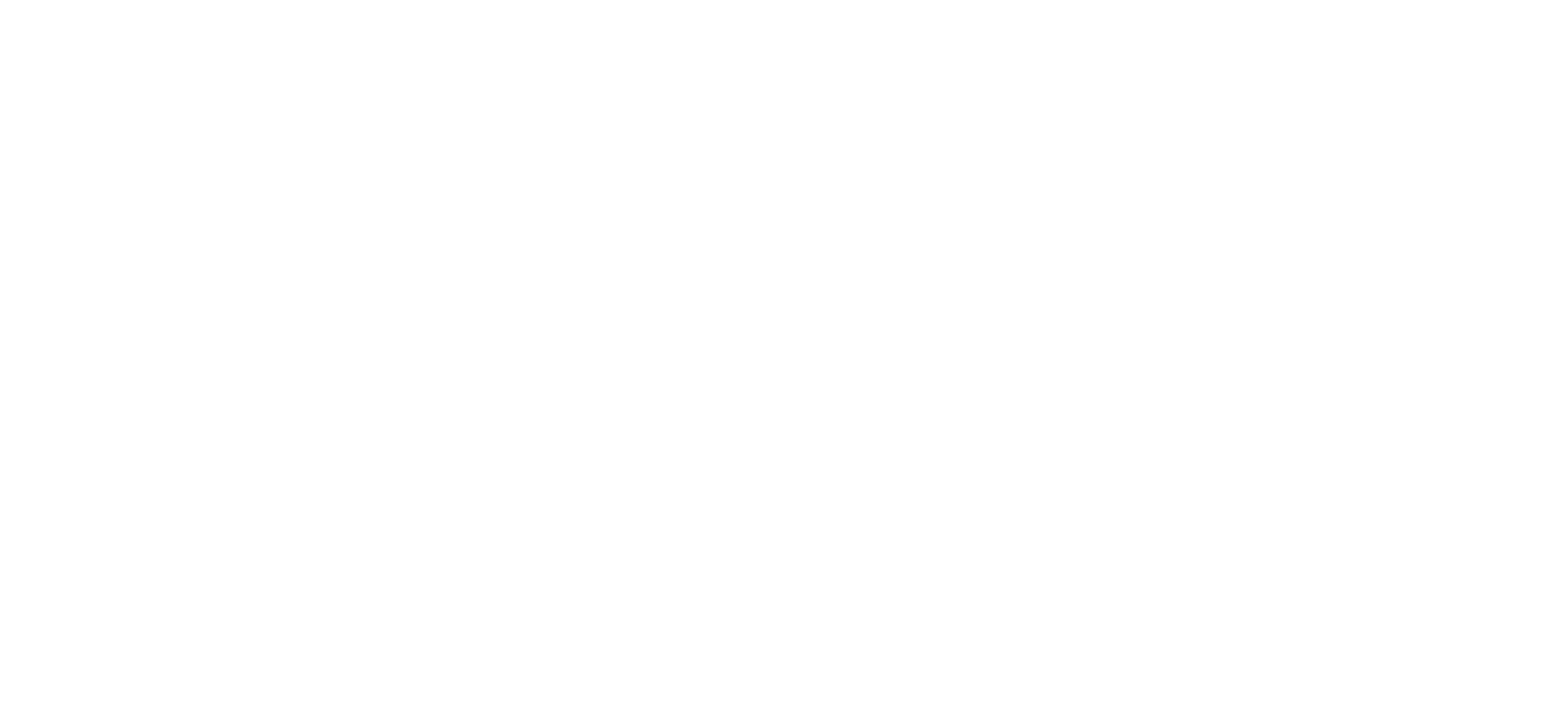 N3C Data Harmonization
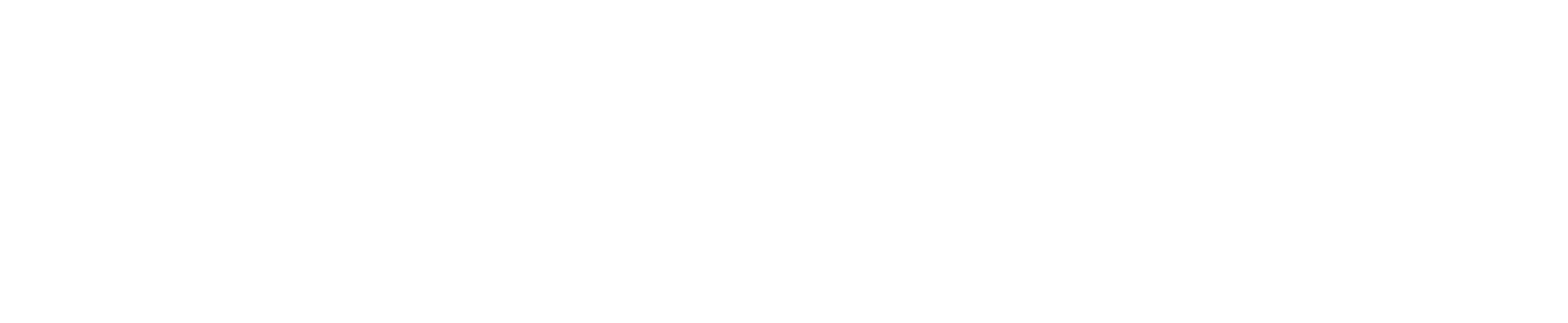 Hospital B
Hospital A
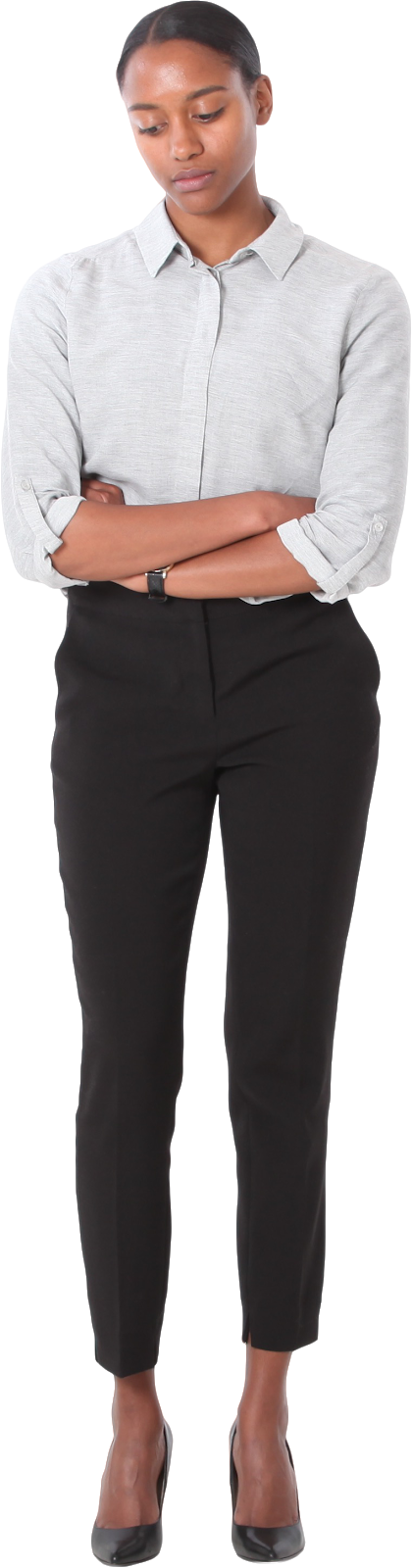 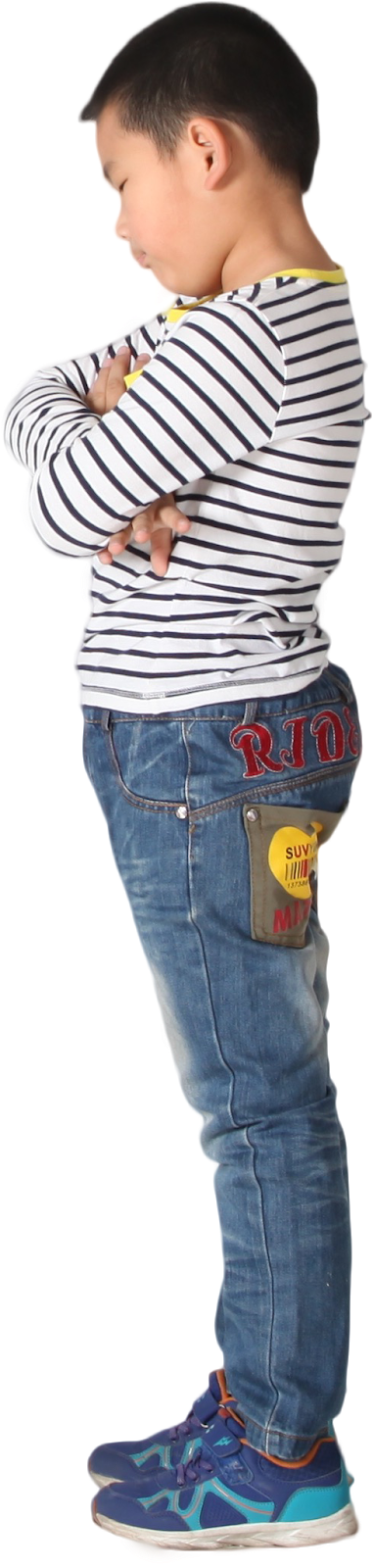 These patients both have COVID diagnoses; but a single query won't capture both of them.
Versioned data from all sources is combined into a target model (OMOP)
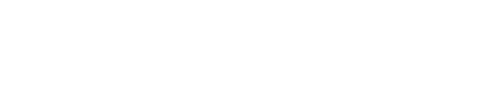 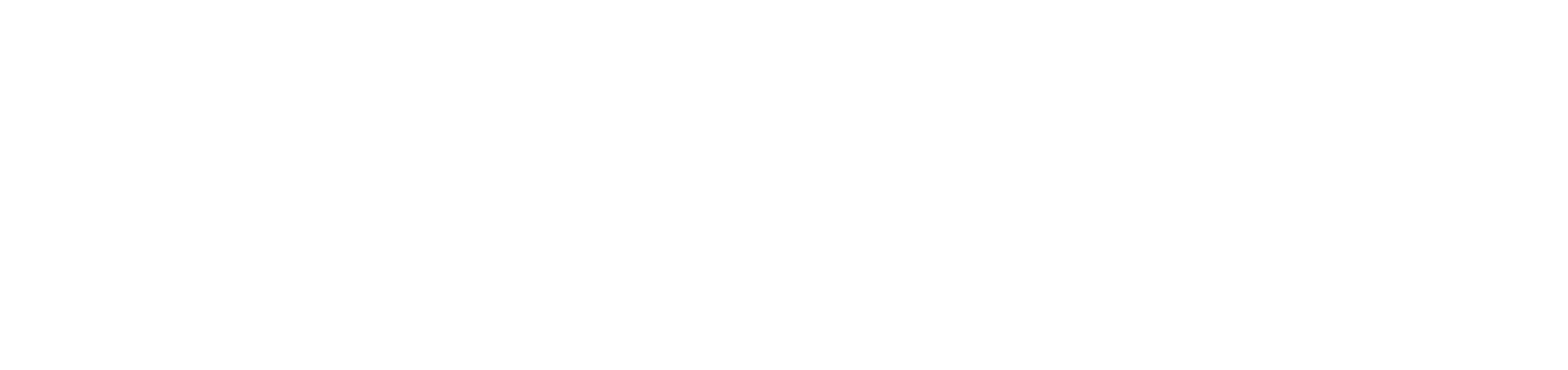 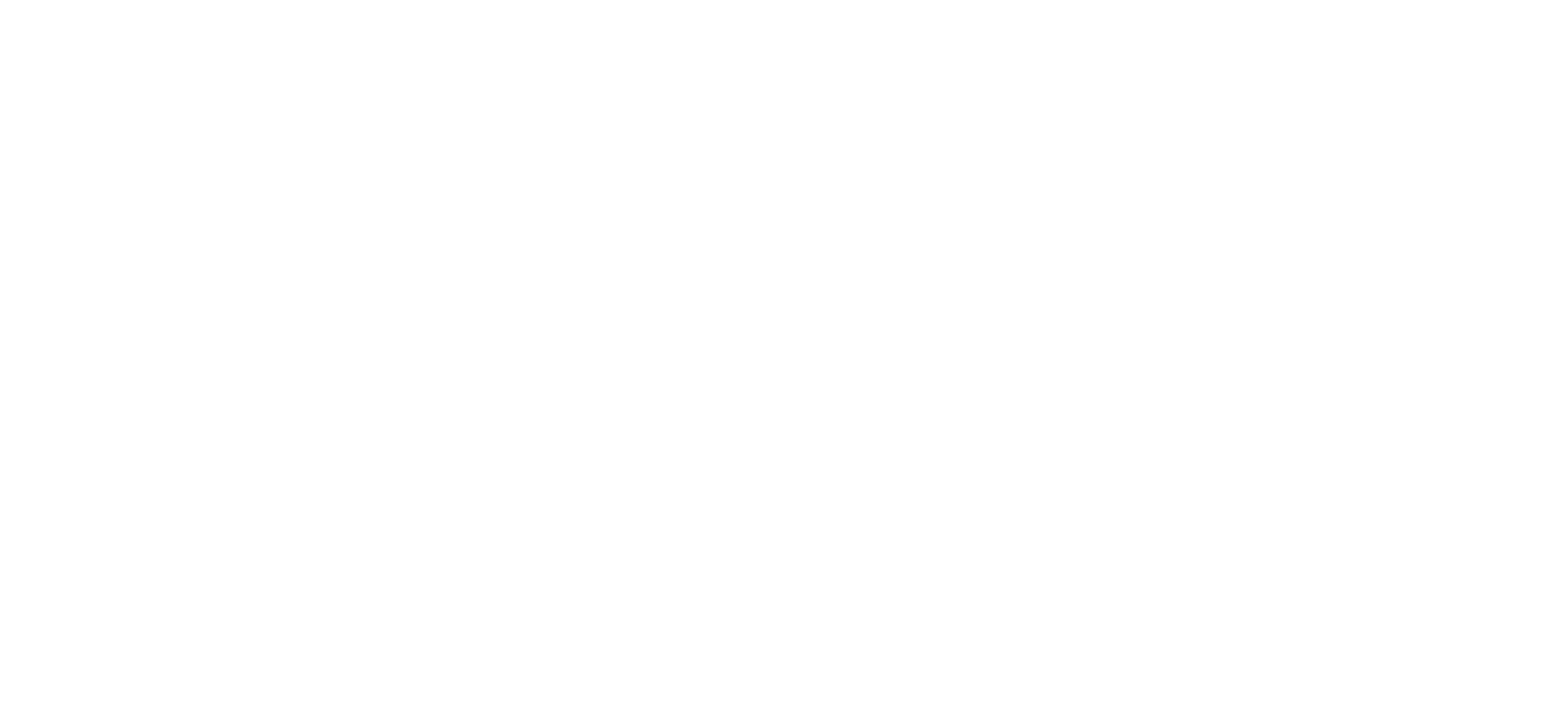 N3C Data Harmonization
Variable and concept set validation
Creatinine in urine is included with blood/serum levels
Domain tables
(person, visit, time, concept, value, unit)
Ingested data
Unit harmonization
No creatinine from site XXX
Quality Control visualizations
Mass/volumeMixed with molarity
Code set definition in Atlas
Code set definition in N3C enclave
8/31:  36 Variable code sets ‘version 1.0’
Data element curation
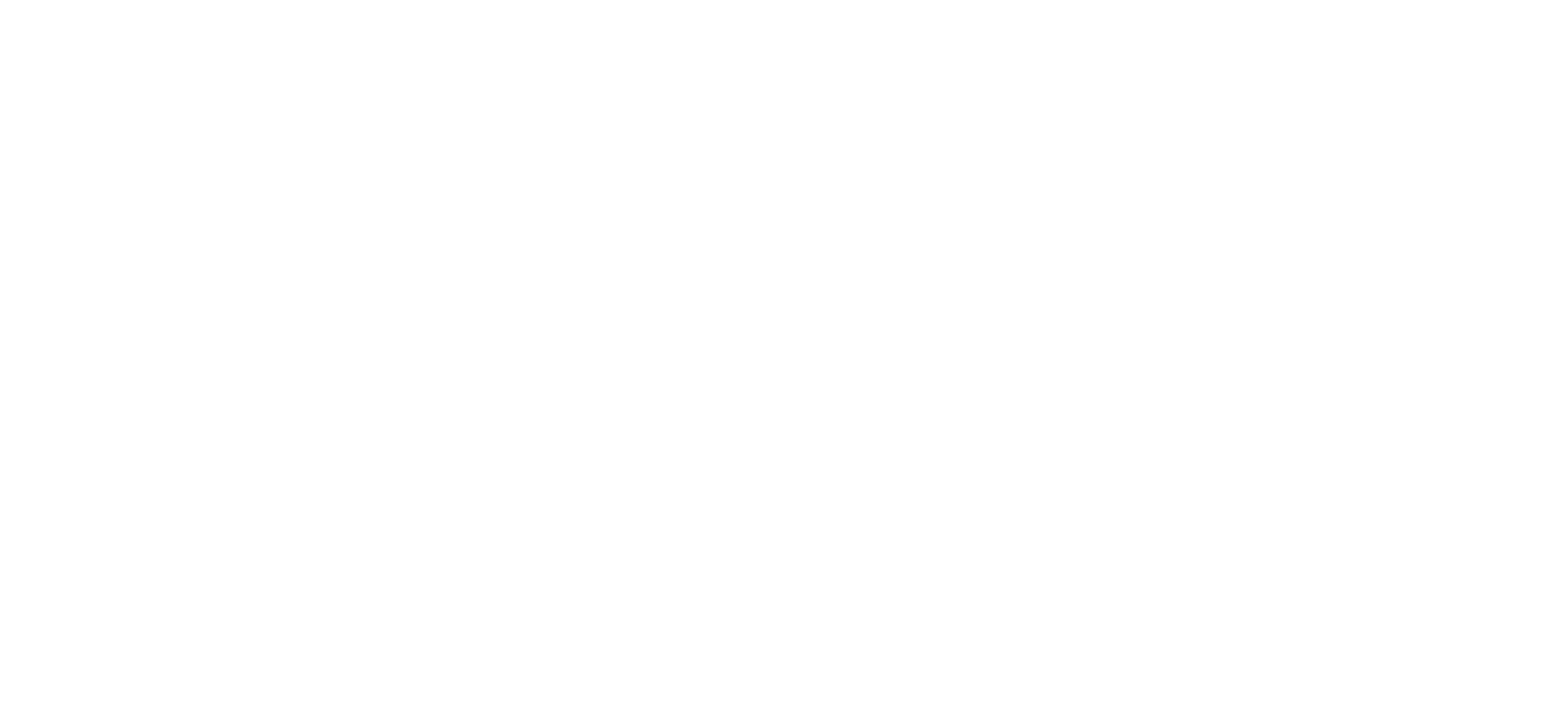 N3C Data Harmonization
Asthma: code usage across sites
Creatinine: units & lab code usage
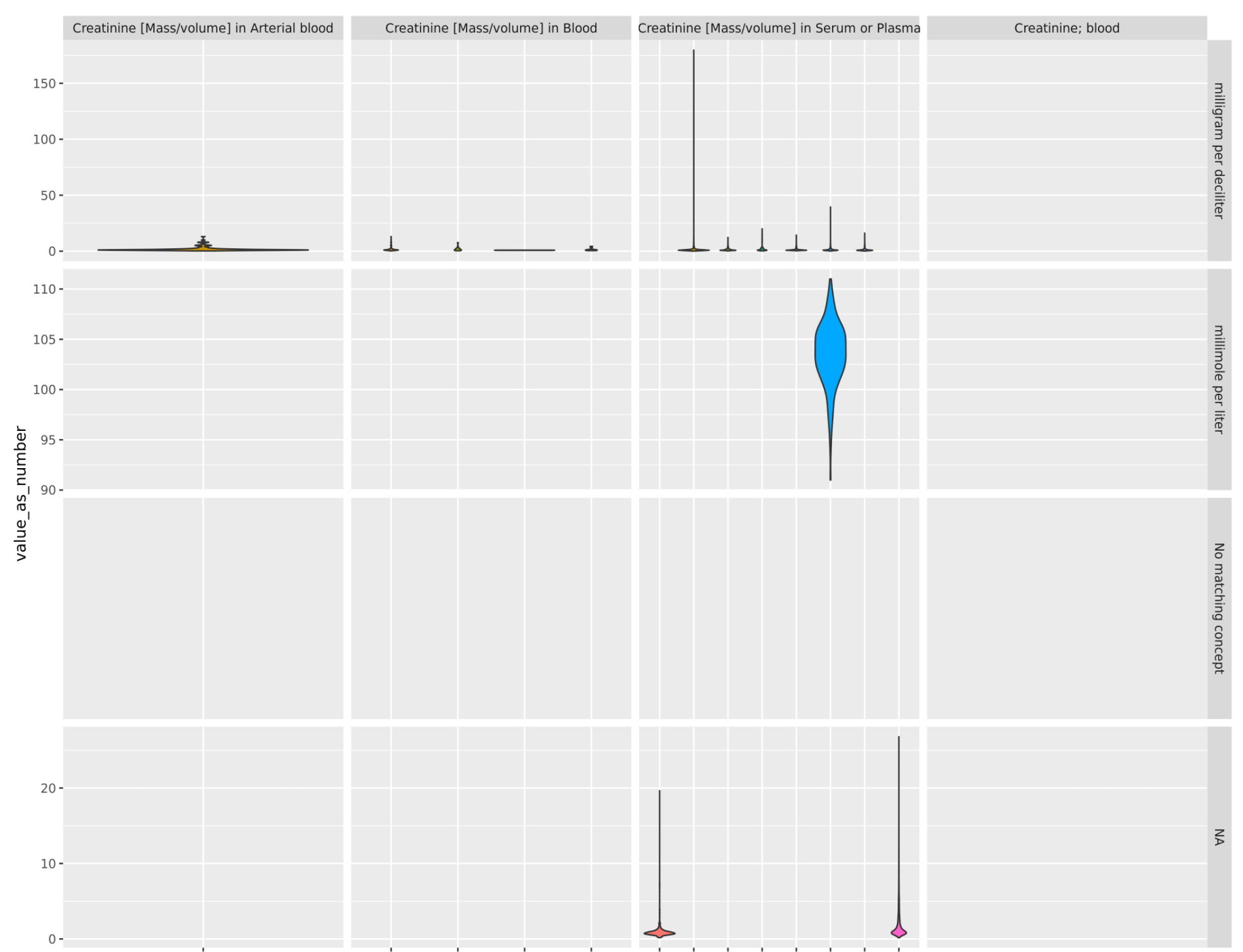 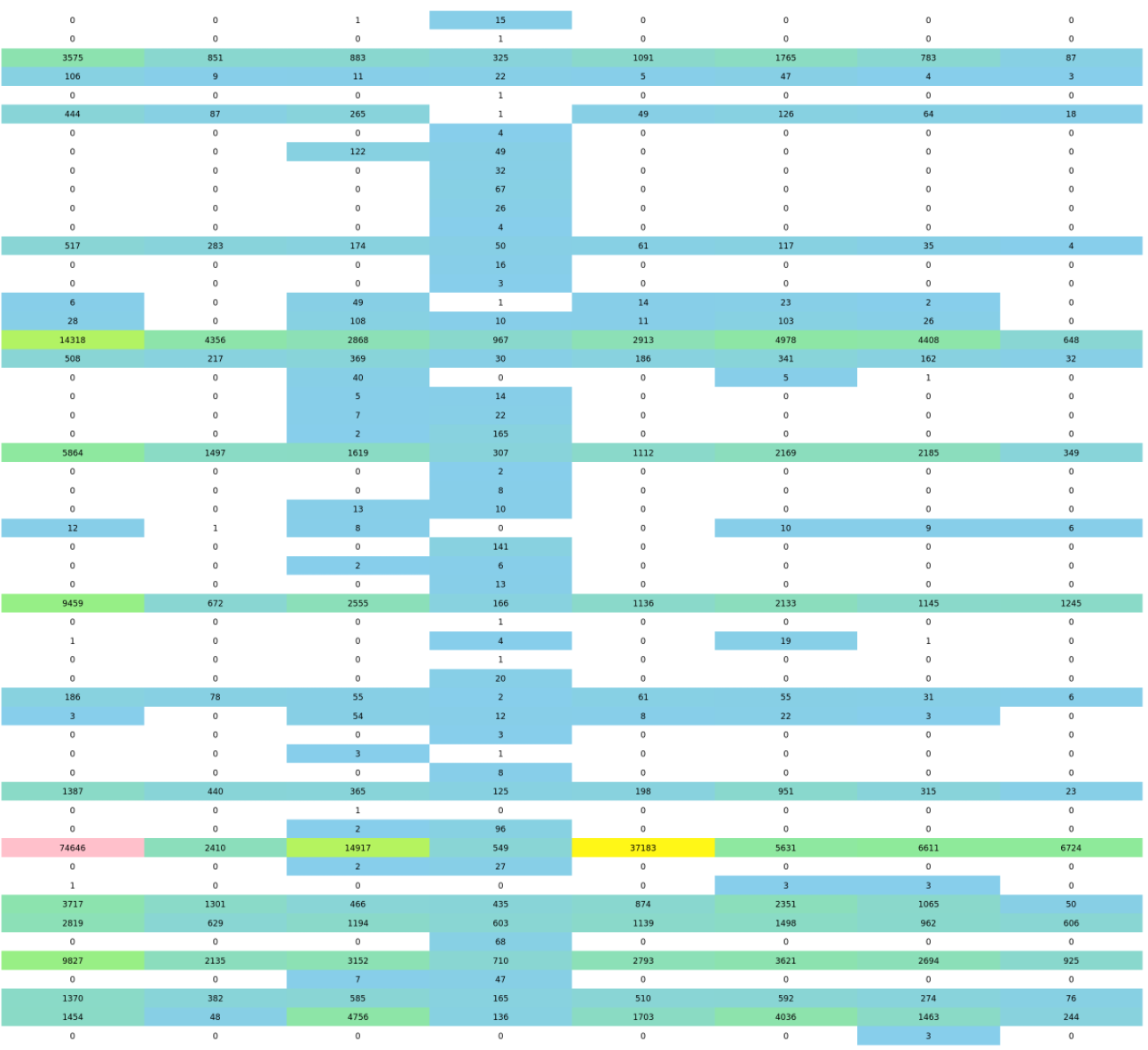 Data element curation
Developing Common MetaVariables
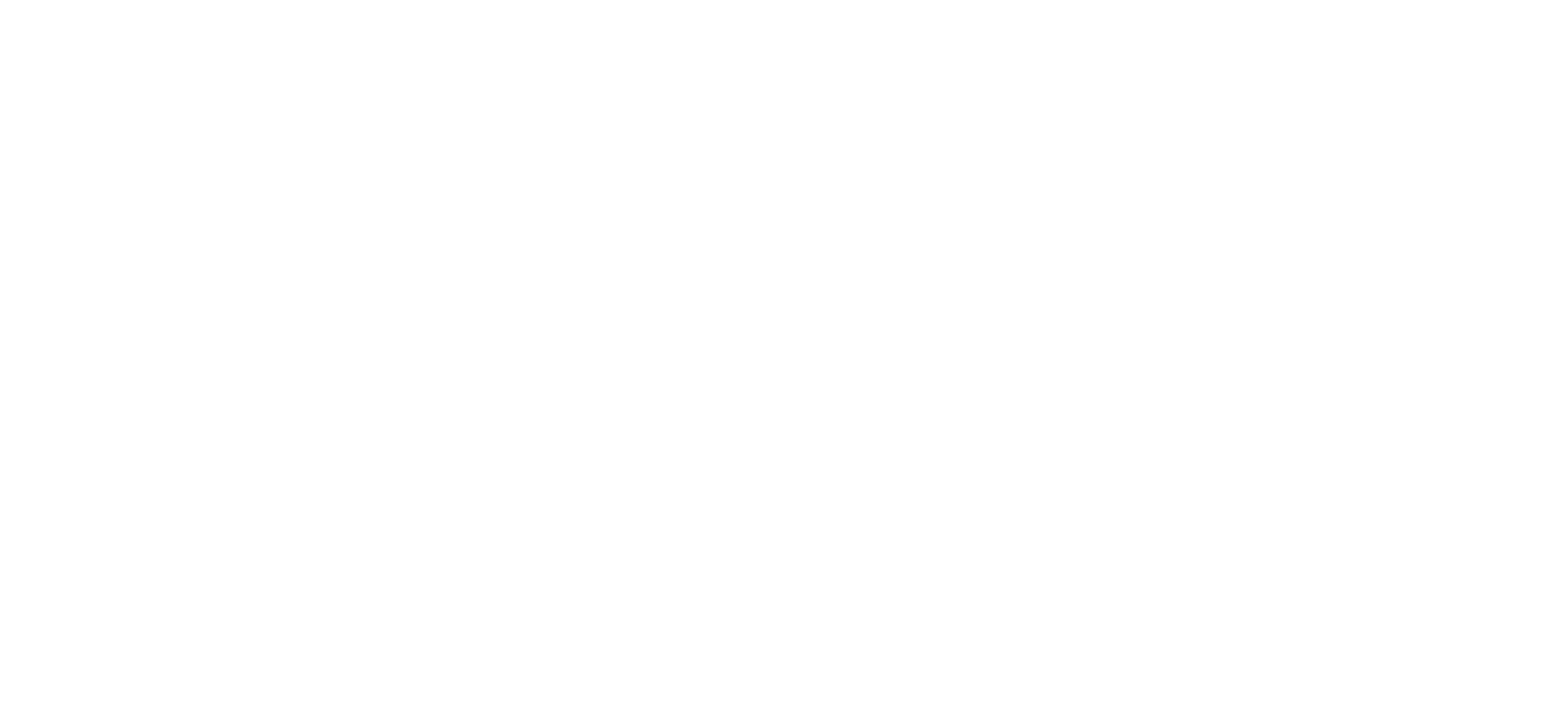 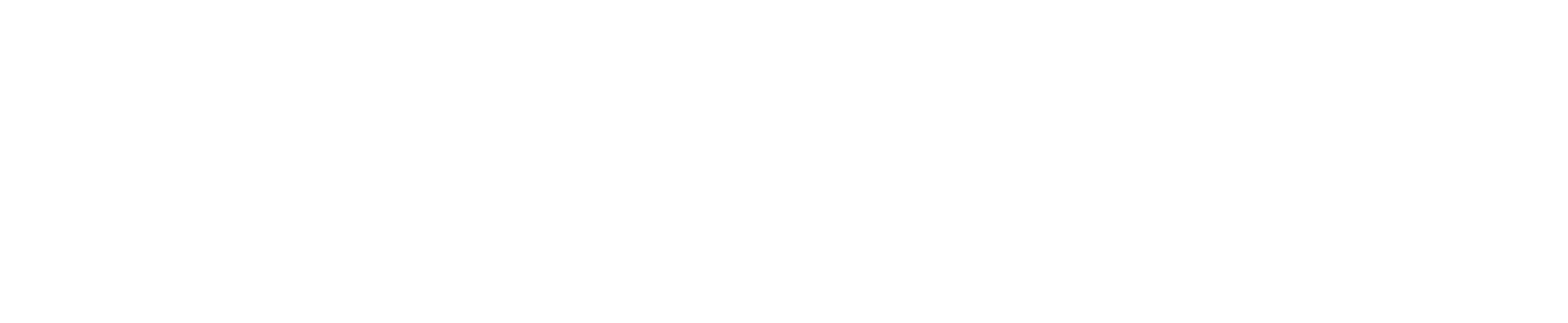 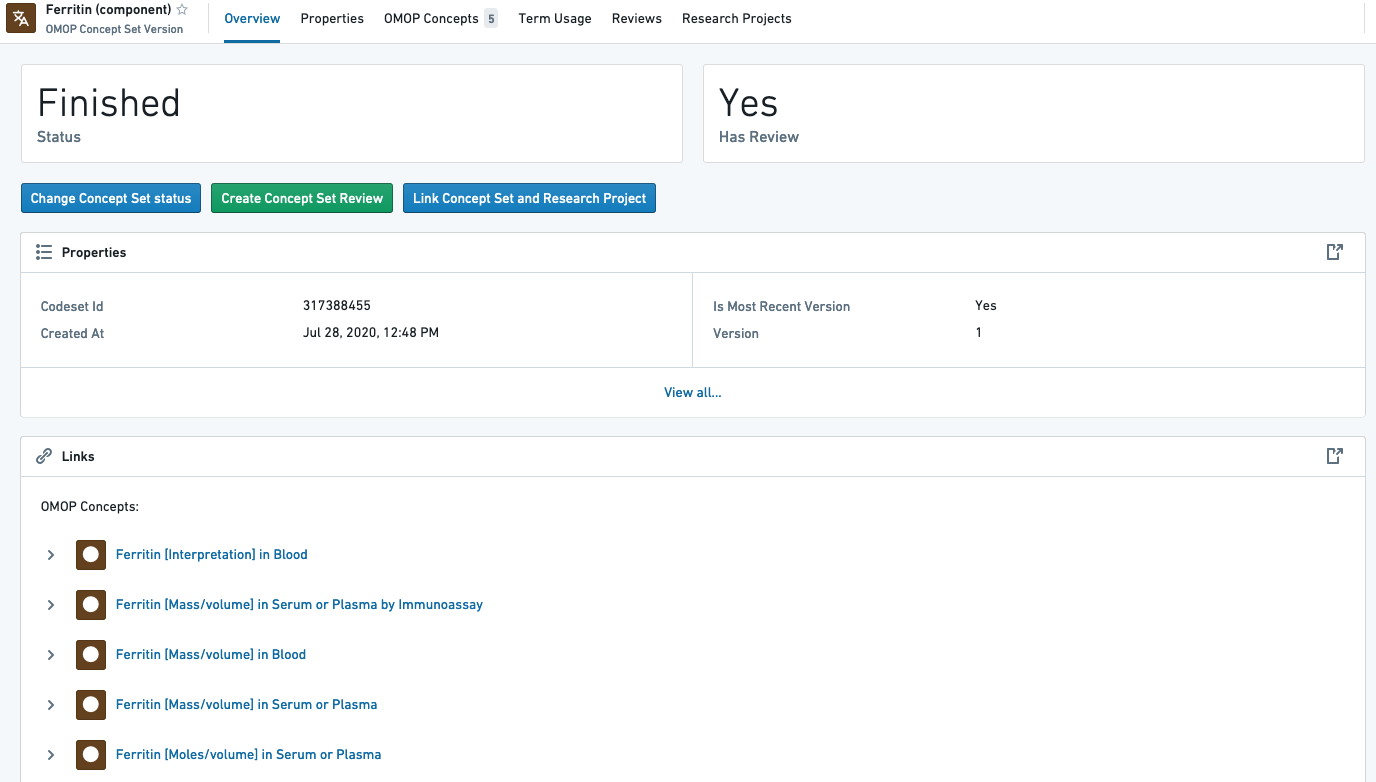 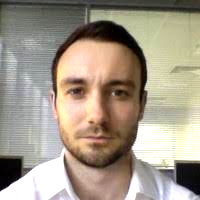 Ben Amor Palantir
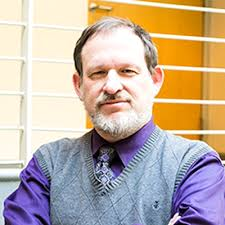 Harold Lehmann
Johns Hopkins
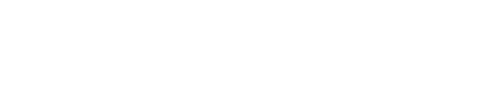 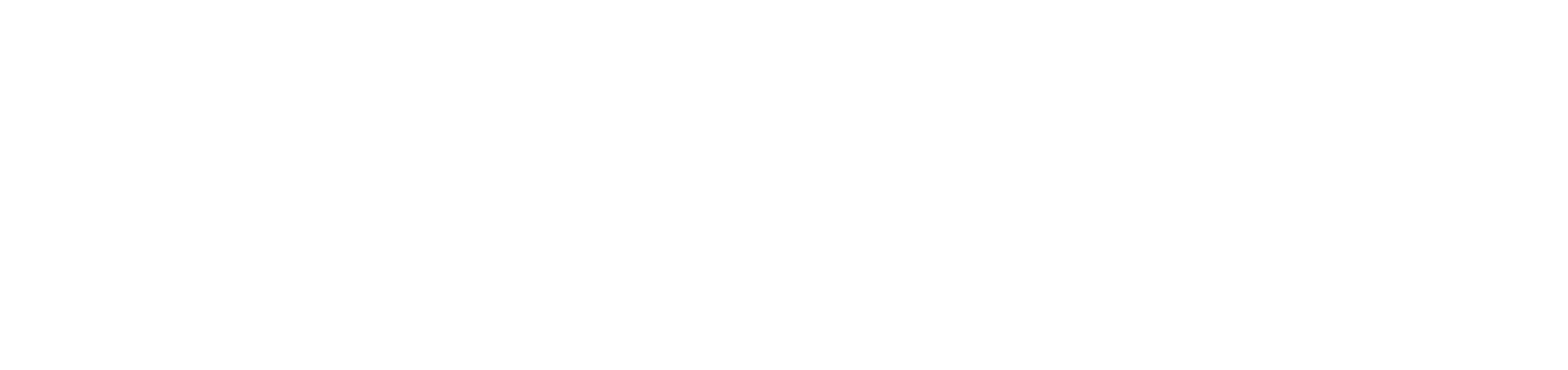 Source Variable Harmonization
Pulse Oximetry Variation
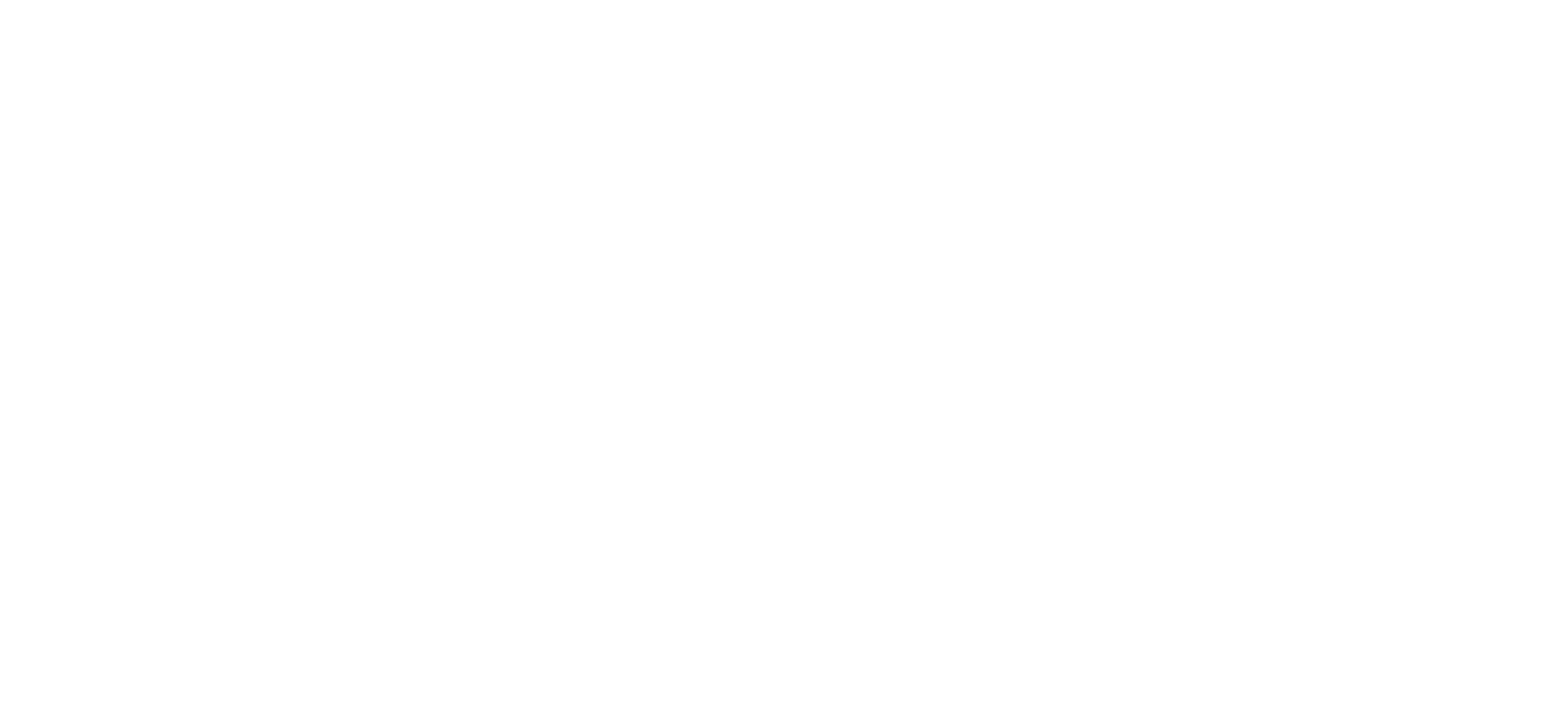 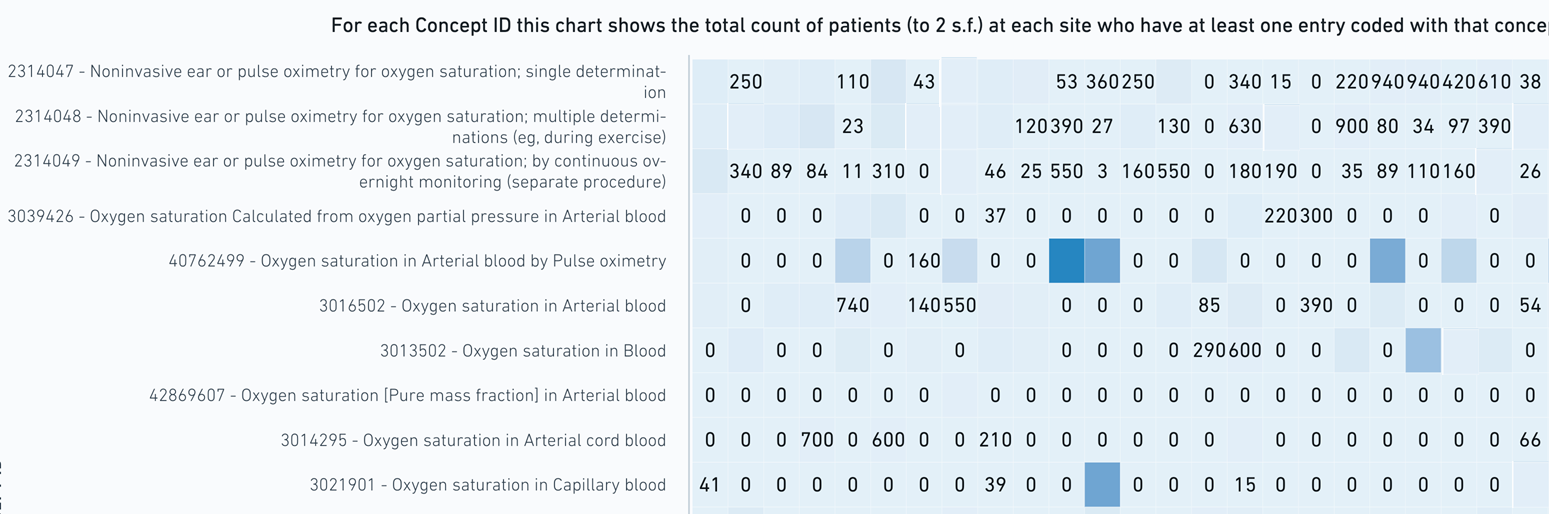 MetaVariable Scope
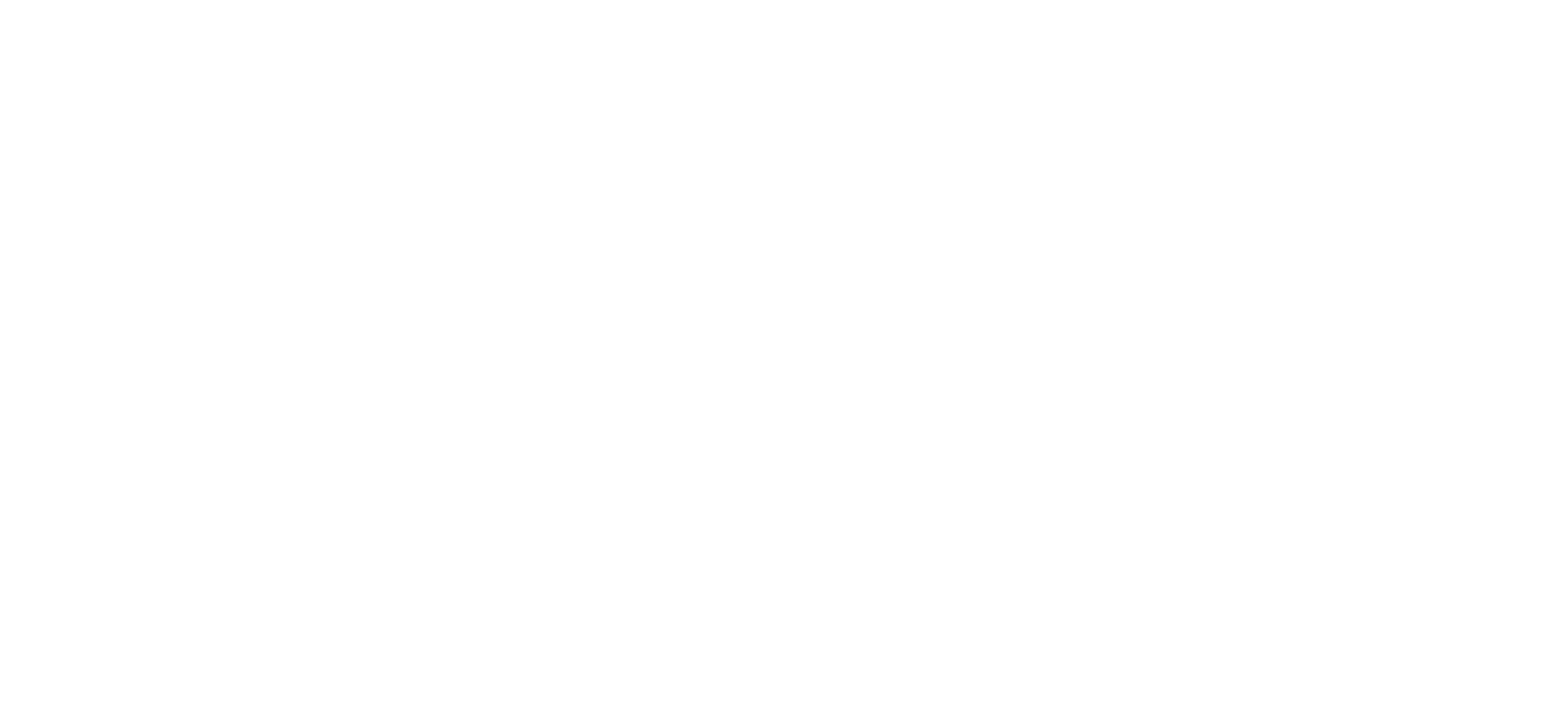 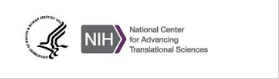 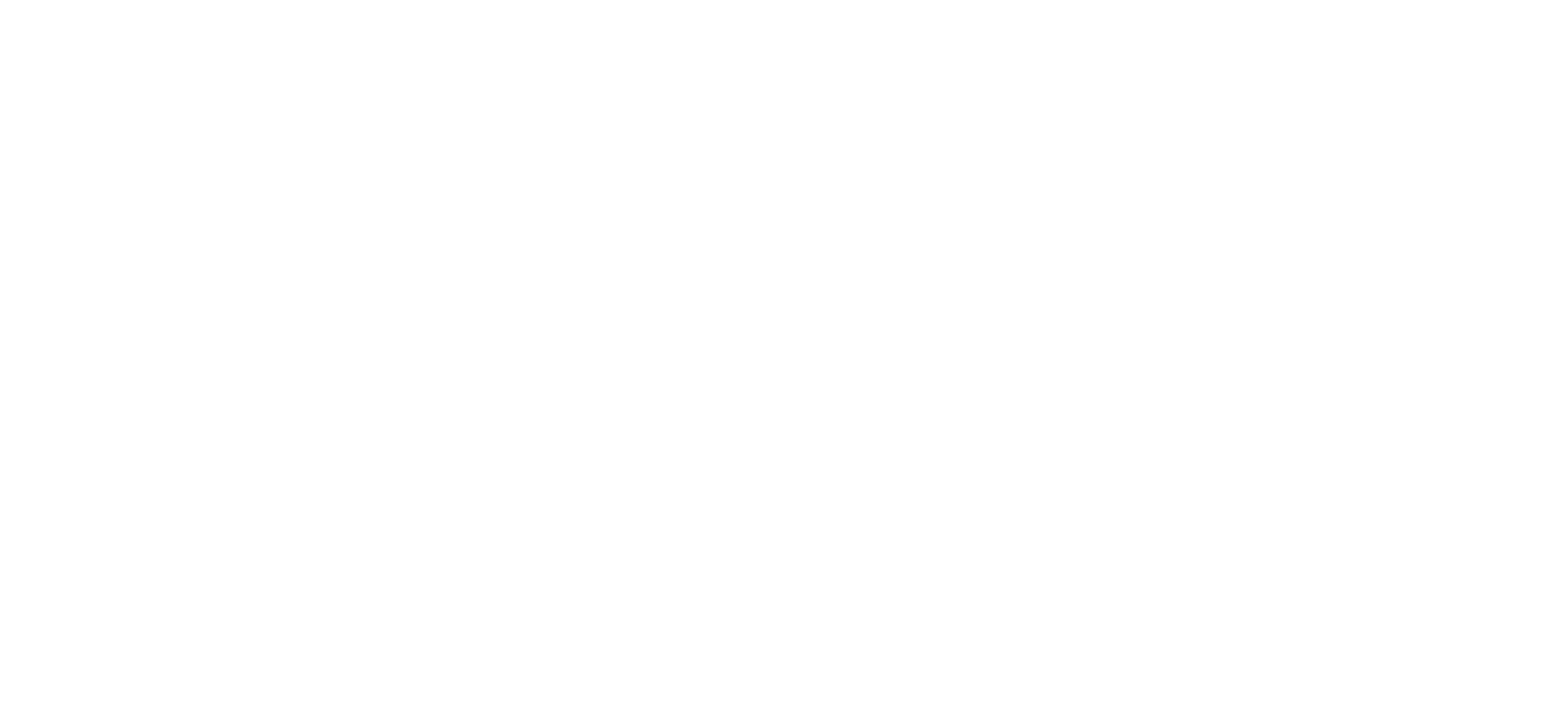 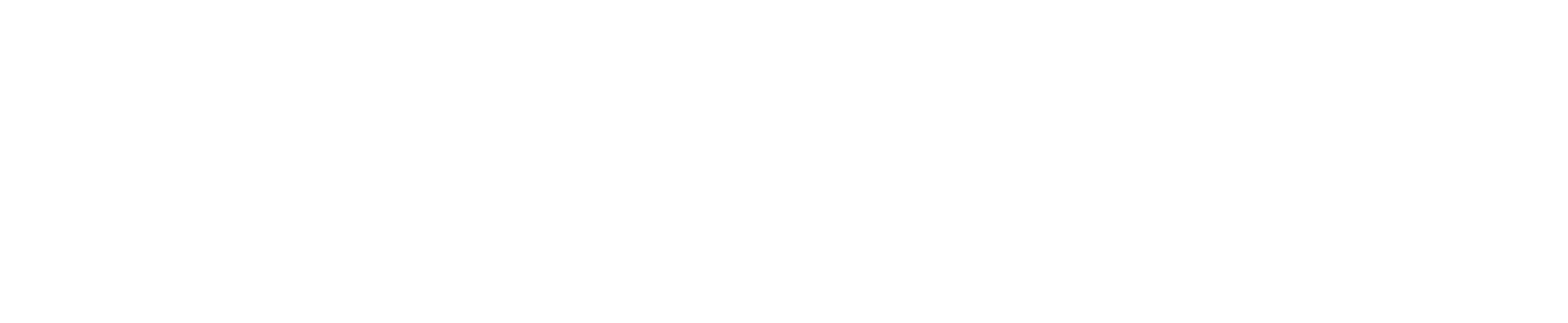 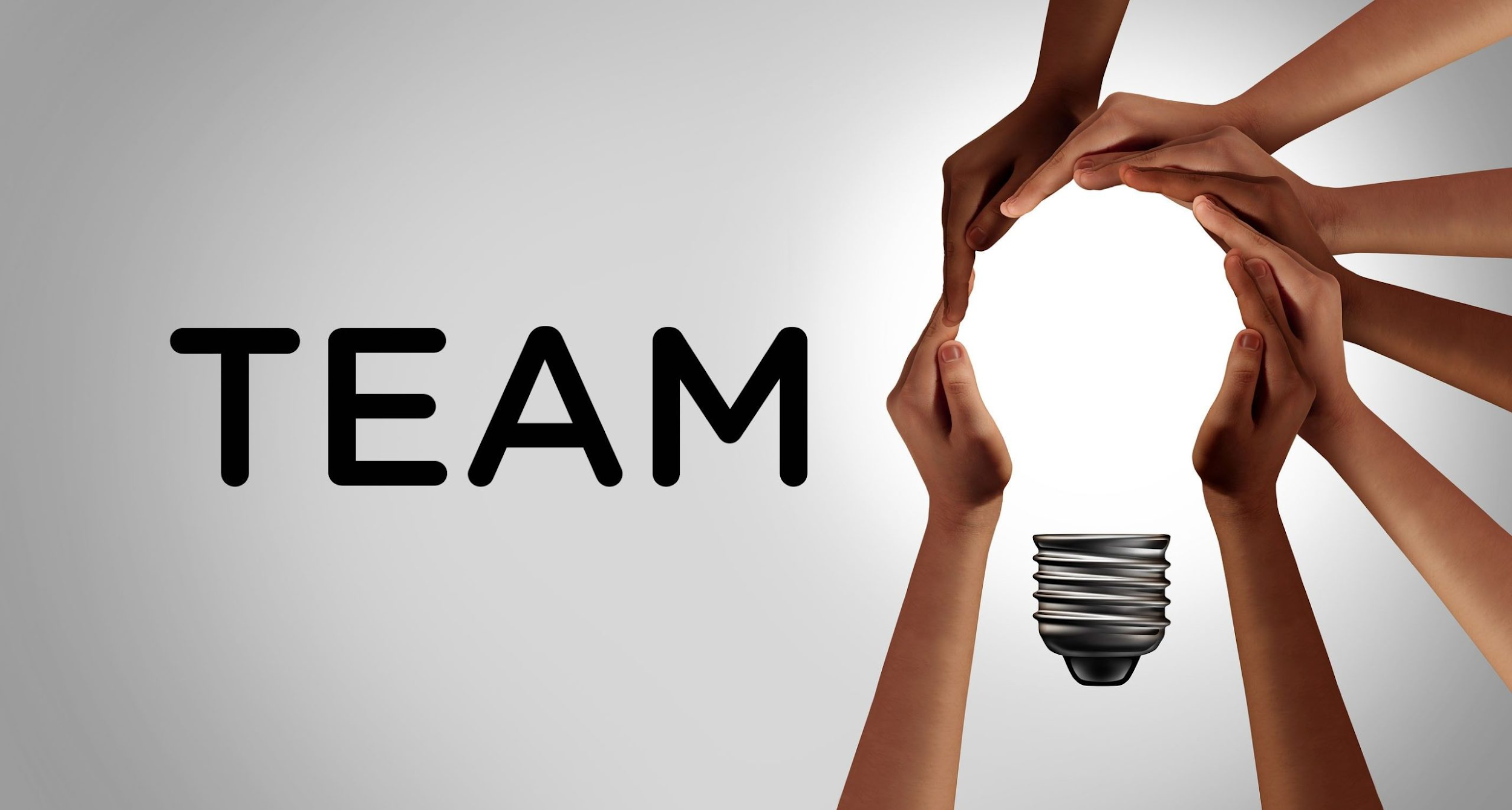 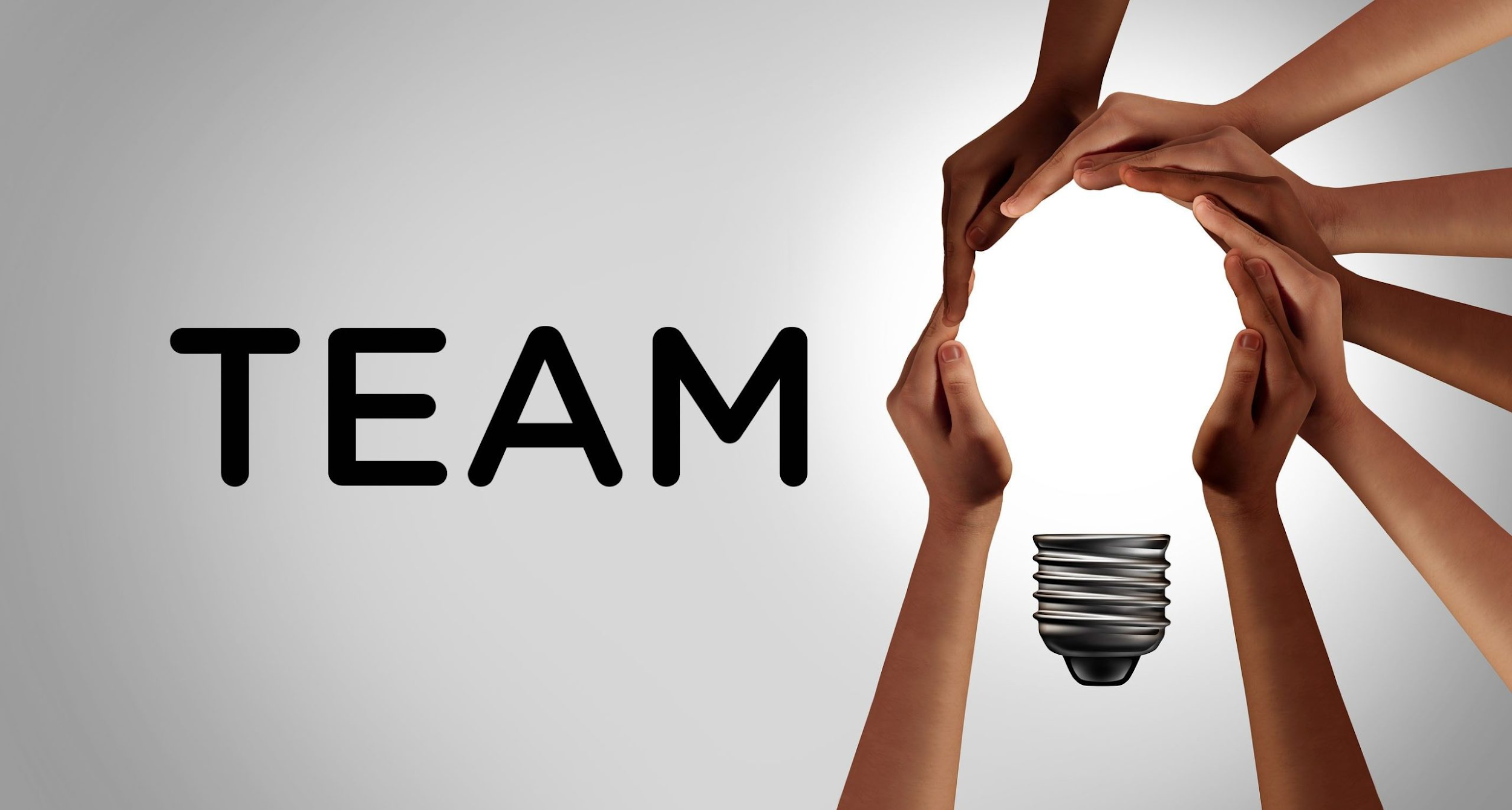 Realizing Team Science
[Speaker Notes: https://www.123rf.com/photo_134343806_team-thinking-together-as-a-diverse-group-of-people-coming-together-joining-hands-into-the-shape-of-.html]
N3C Team Science
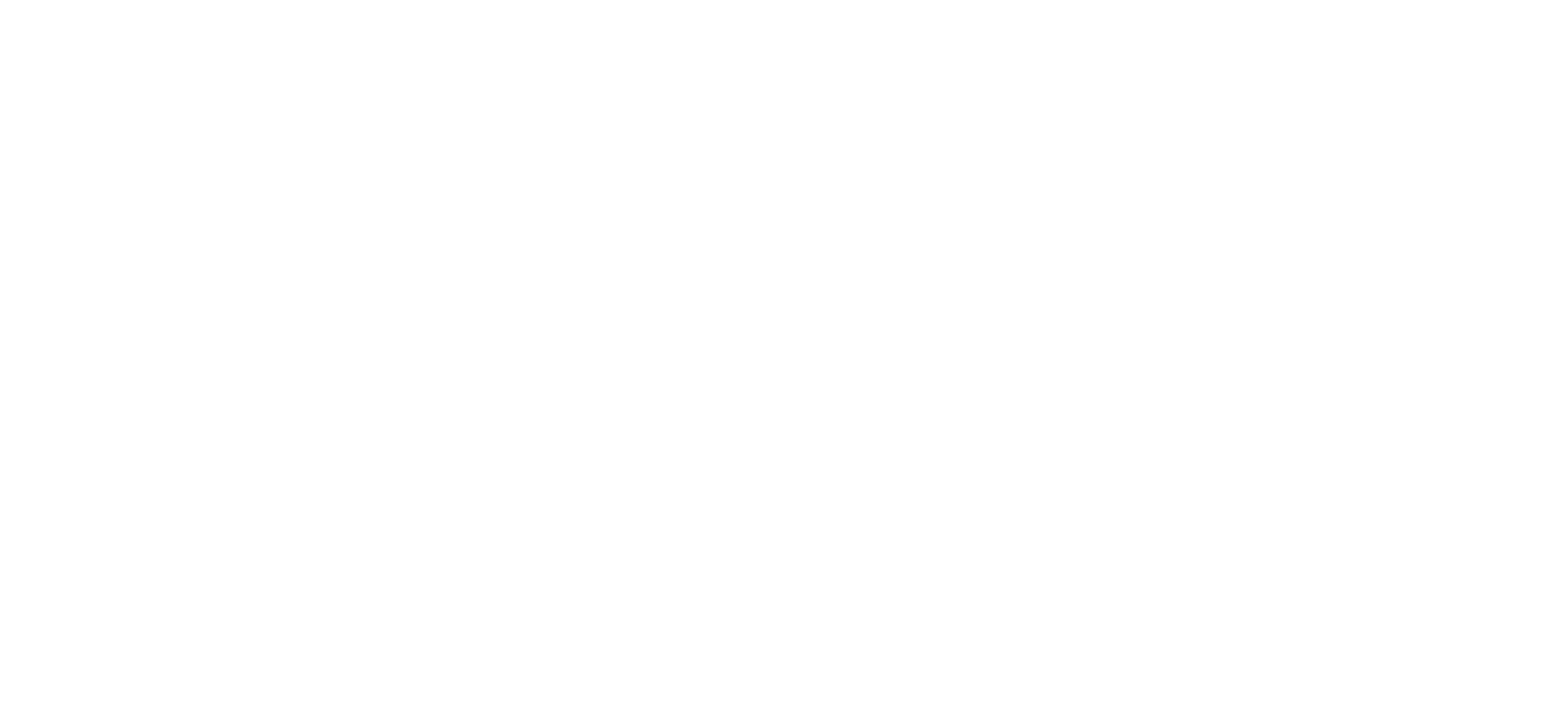 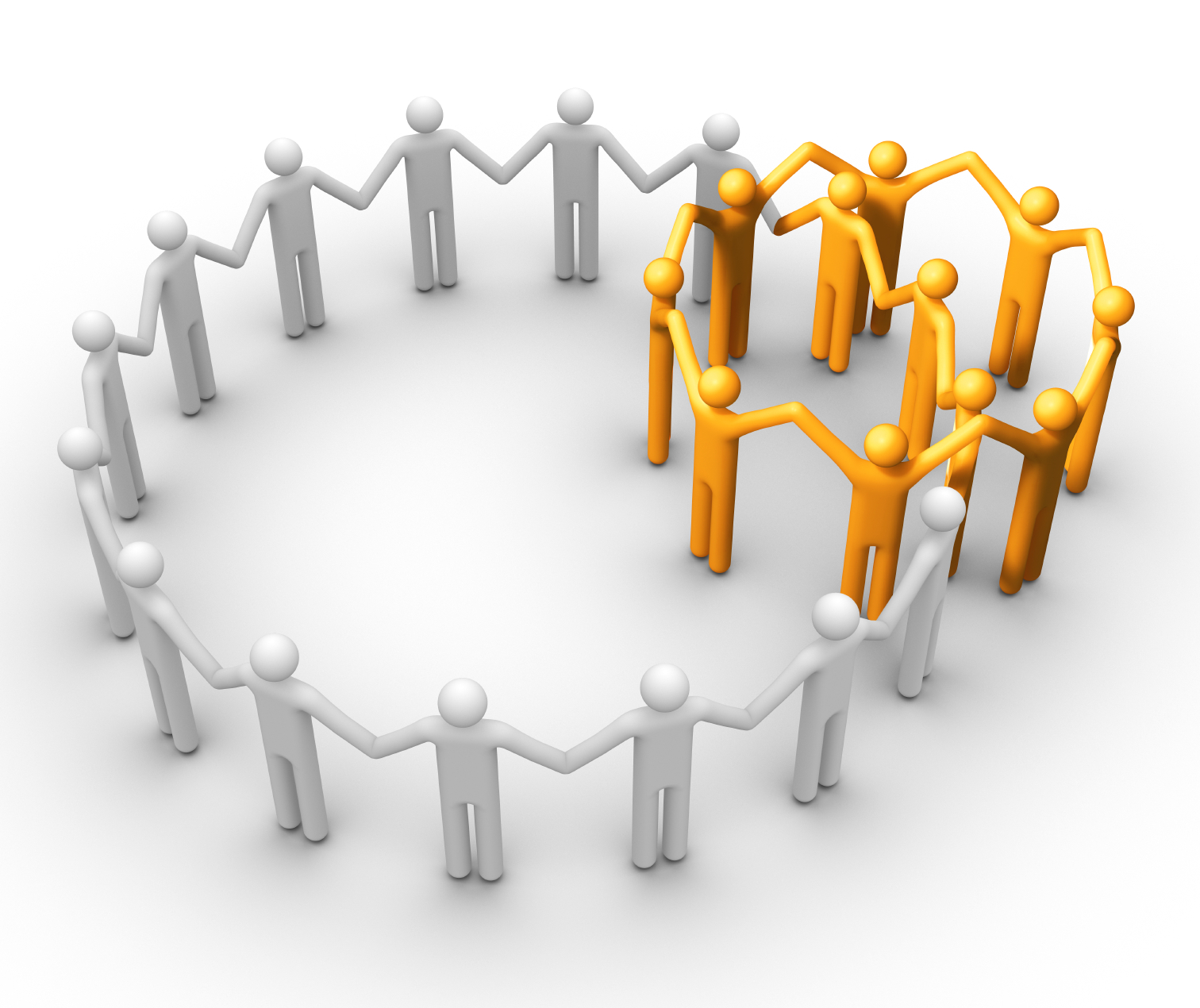 Key functions can nucleate projects:

Education & training
Biostatistics
Study design
Evaluation
Informatics
Clinical expertise
Innovation & commercialization 
Community & partnerships
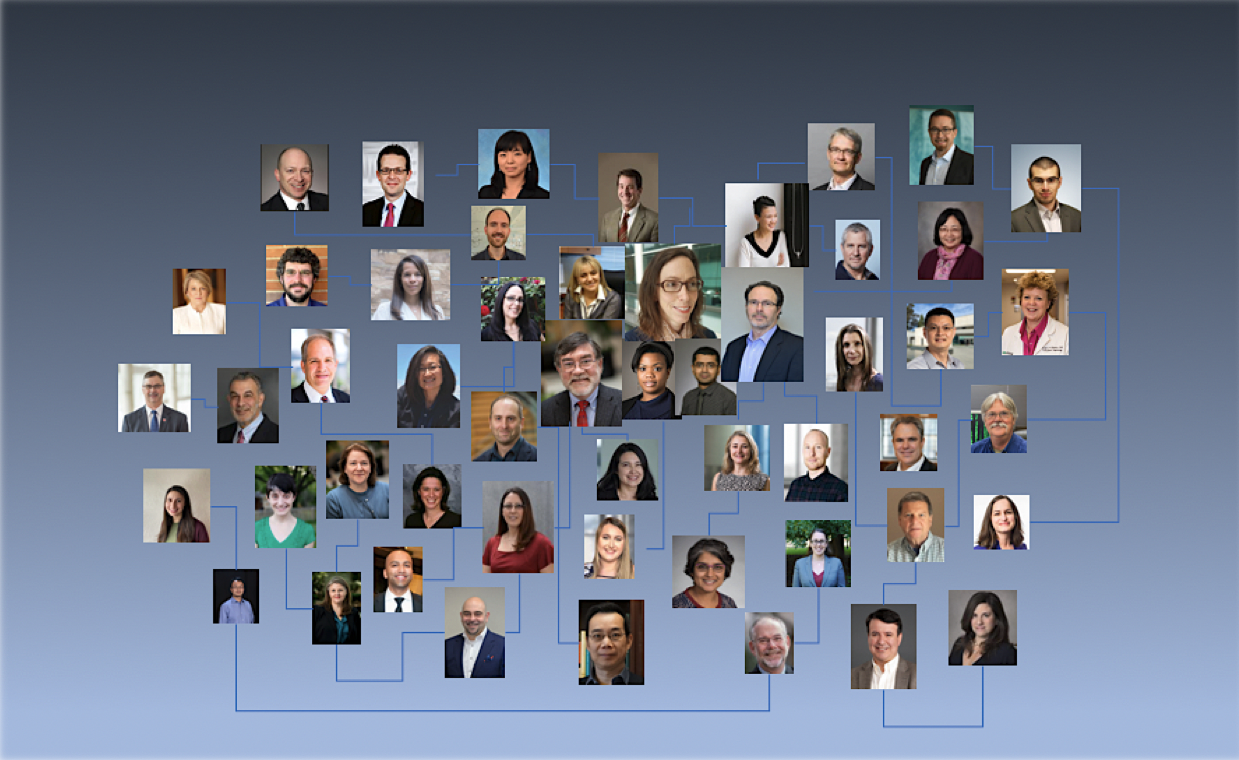 N3C Domain Team Expertise:
Enclave technology
Data model (OMOP)
Terminologies 
Data quality
Codesets, variables, phenotype
Using/parsing N3C data 
Workflows, methods, algorithms
covid.cd2h.org/Domain_Teams
[Speaker Notes: Image: https://beasleydirect.com/boost-regional-results-local-search-marketing/]
Diabetes & Obesity Domain Team
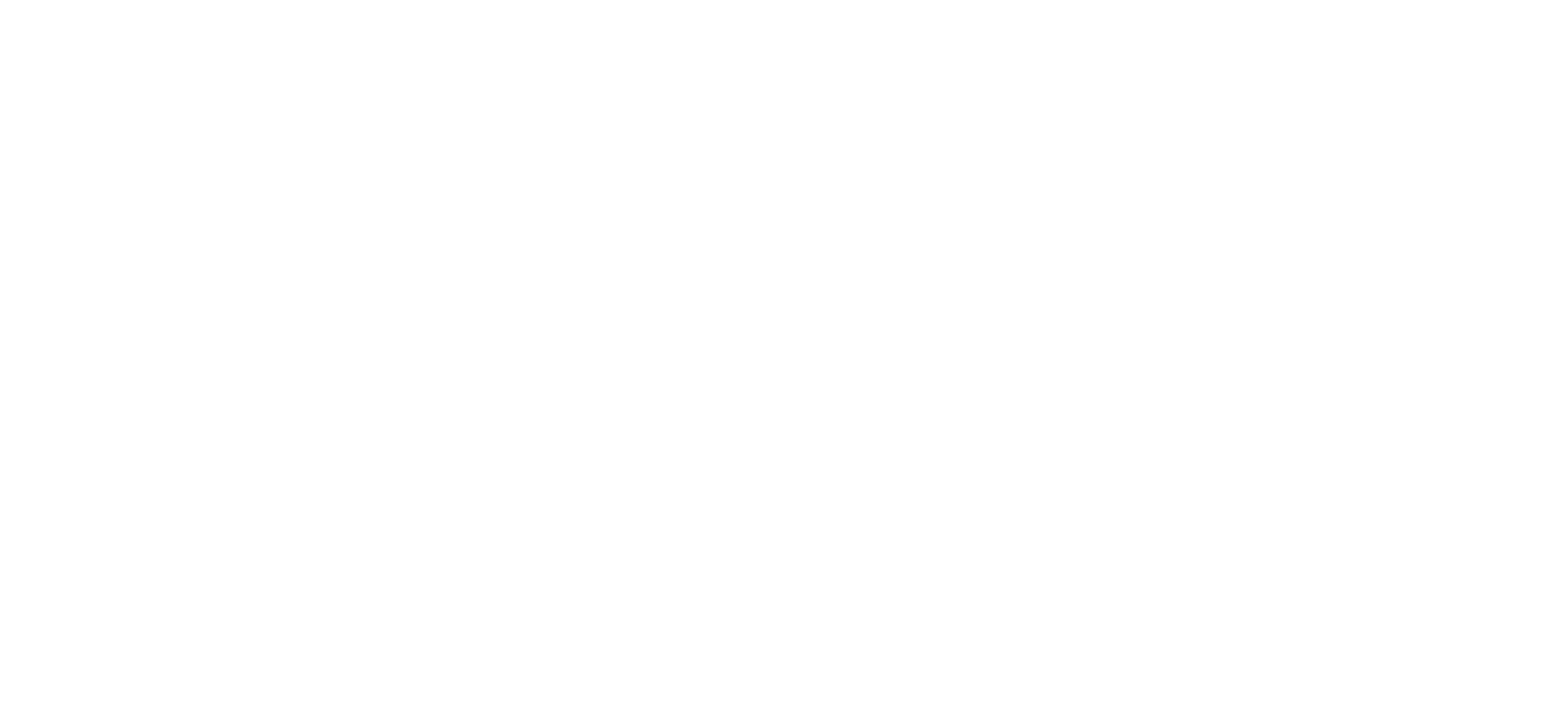 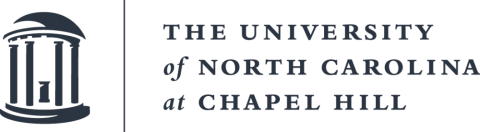 UNC
PREMISE:
Novel antihyperglycemic medications have associated cardiorenal benefits and reduced mortality in diabetes. 

QUESTION:
How are anti-hyperglycemic medications with established cardiorenal and mortality benefits associated with mortality among patients with type 2 diabetes and COVID-19, compared to commonly used diabetes medications?
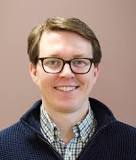 Richard Moffitt
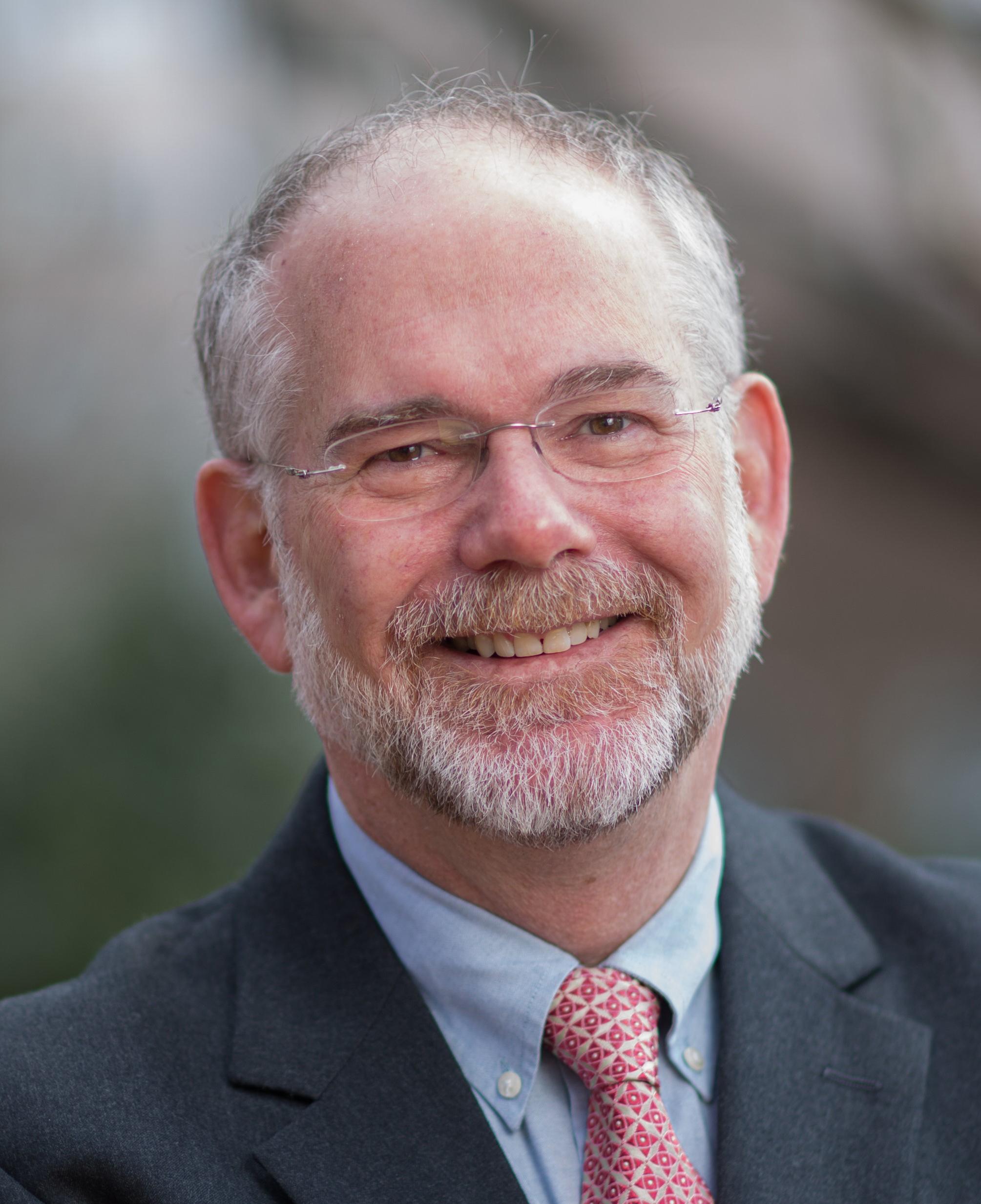 John Buse
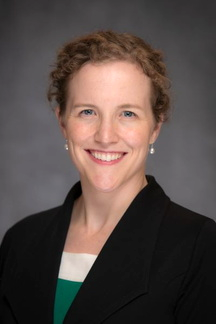 Carolyn Bramante
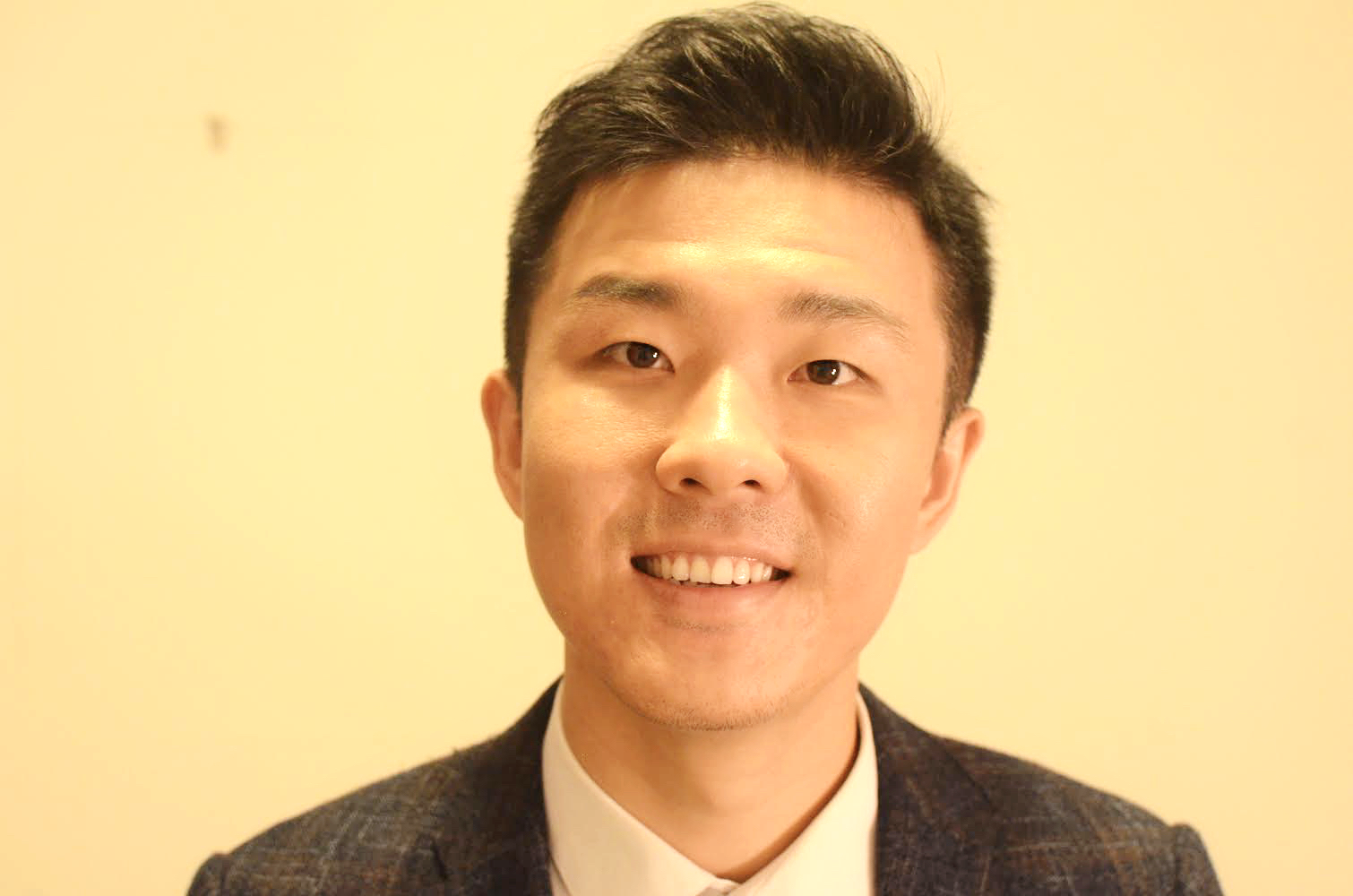 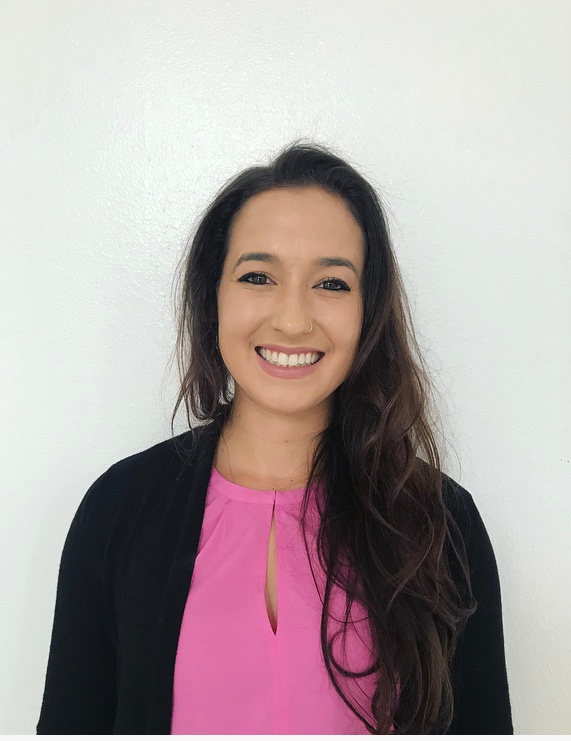 Tanner Zhang
Anna Kakhoska
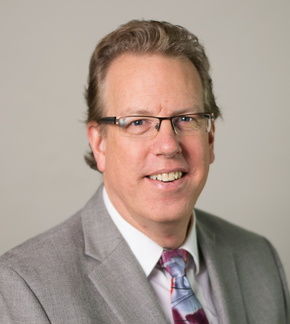 Steve Johnson
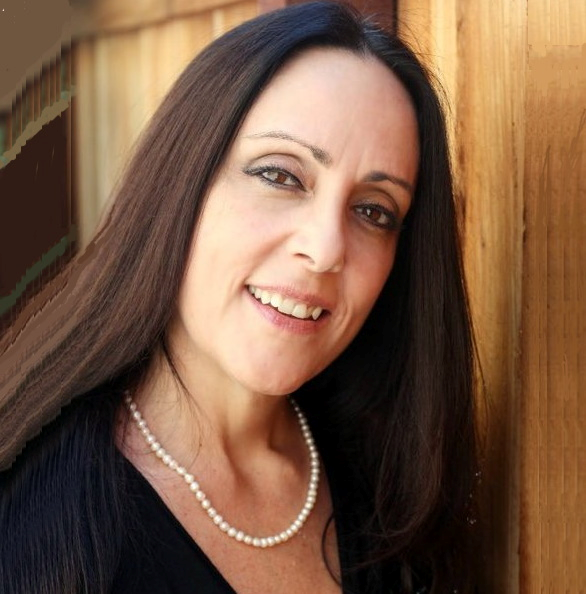 Davera Gabriel
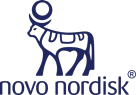 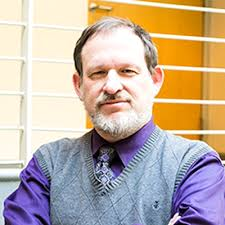 Harold Lehmann
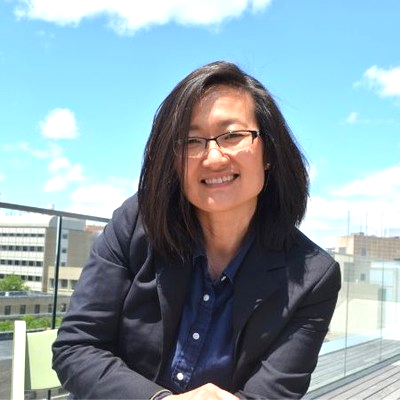 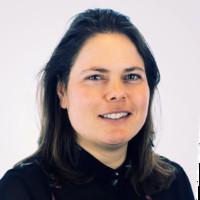 Stephanie Hong
Trine Abrahamsen
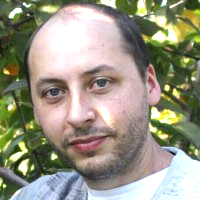 Janos
Hajagos
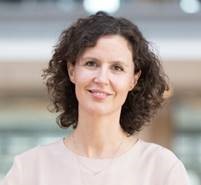 Kajsa Kvist
[Speaker Notes: Team (Academia & Industry Collaborators): Clinician,    biostatistics, pharmacoepidemiology, programmer, clinical informatician, trainee(s)

Approach: Active comparator design, total maximum likelihood estimators and propensity score matching]
N3C Collaborative Analytics Domain Teams
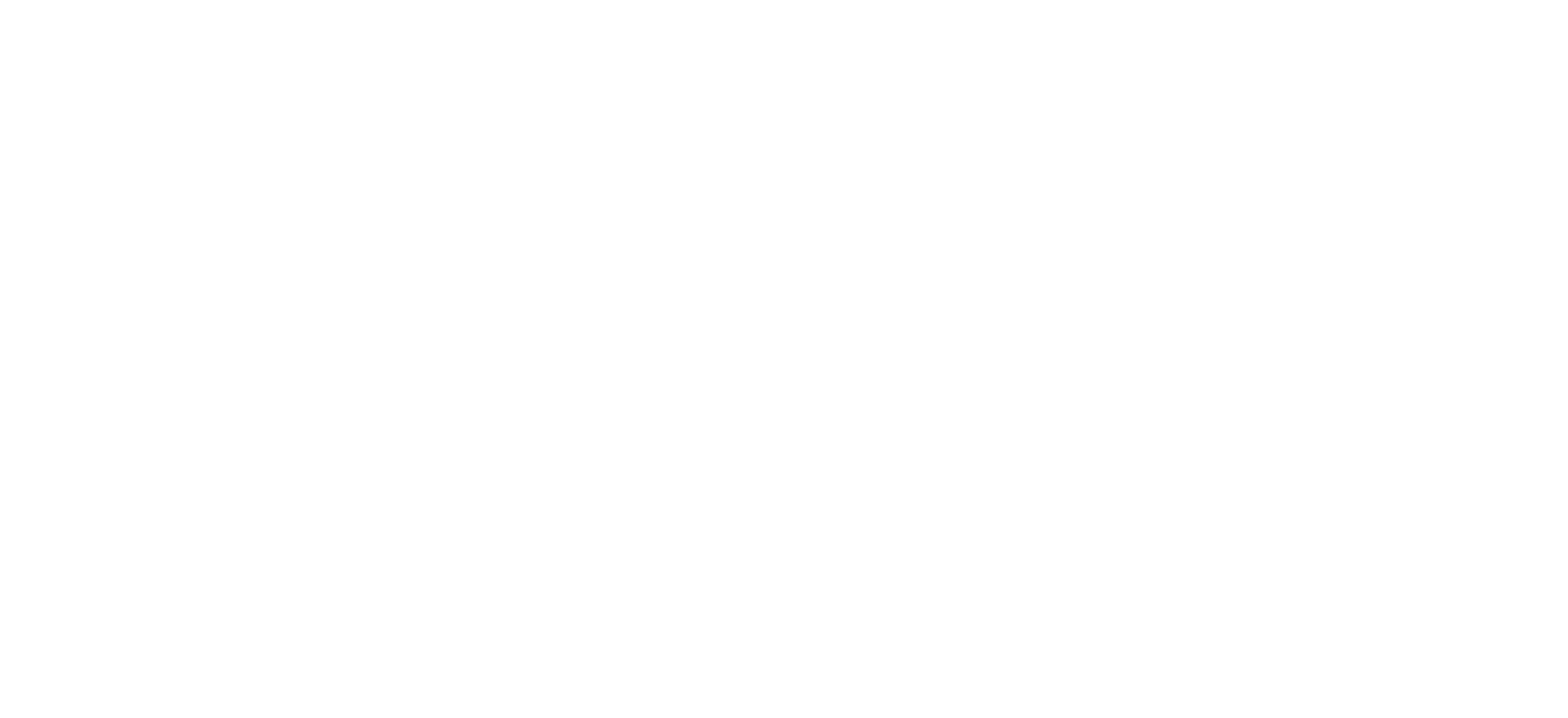 Each Domain Team enables researchers with shared clinical questions surrounding COVID-19 to:
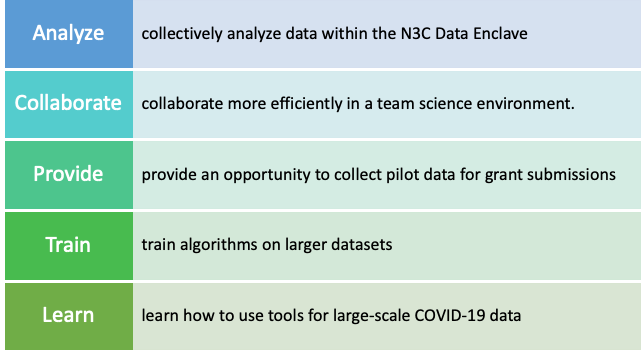 [Speaker Notes: Charisse Madlock-Brown]
Some of the Clinical Domain Teams 
covid.cd2h.org/teams
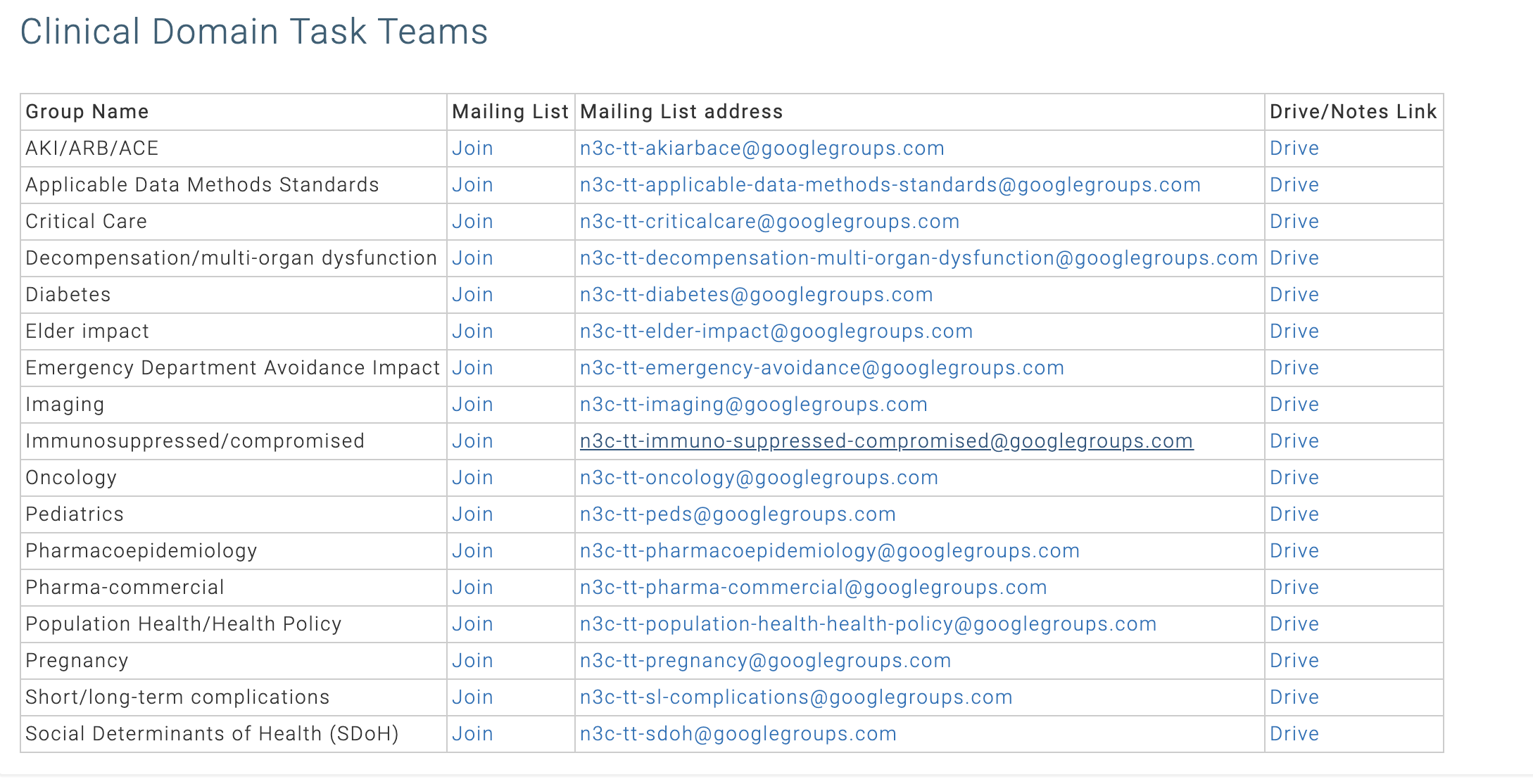 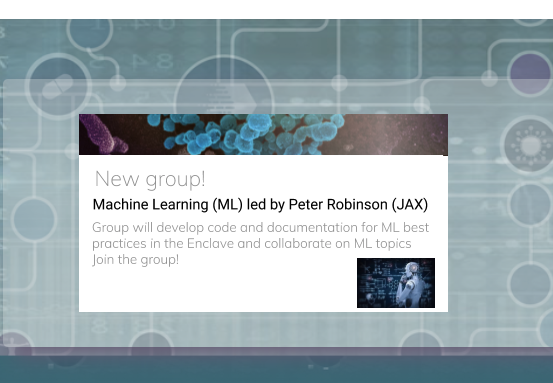 Domain Teams- Common Resources
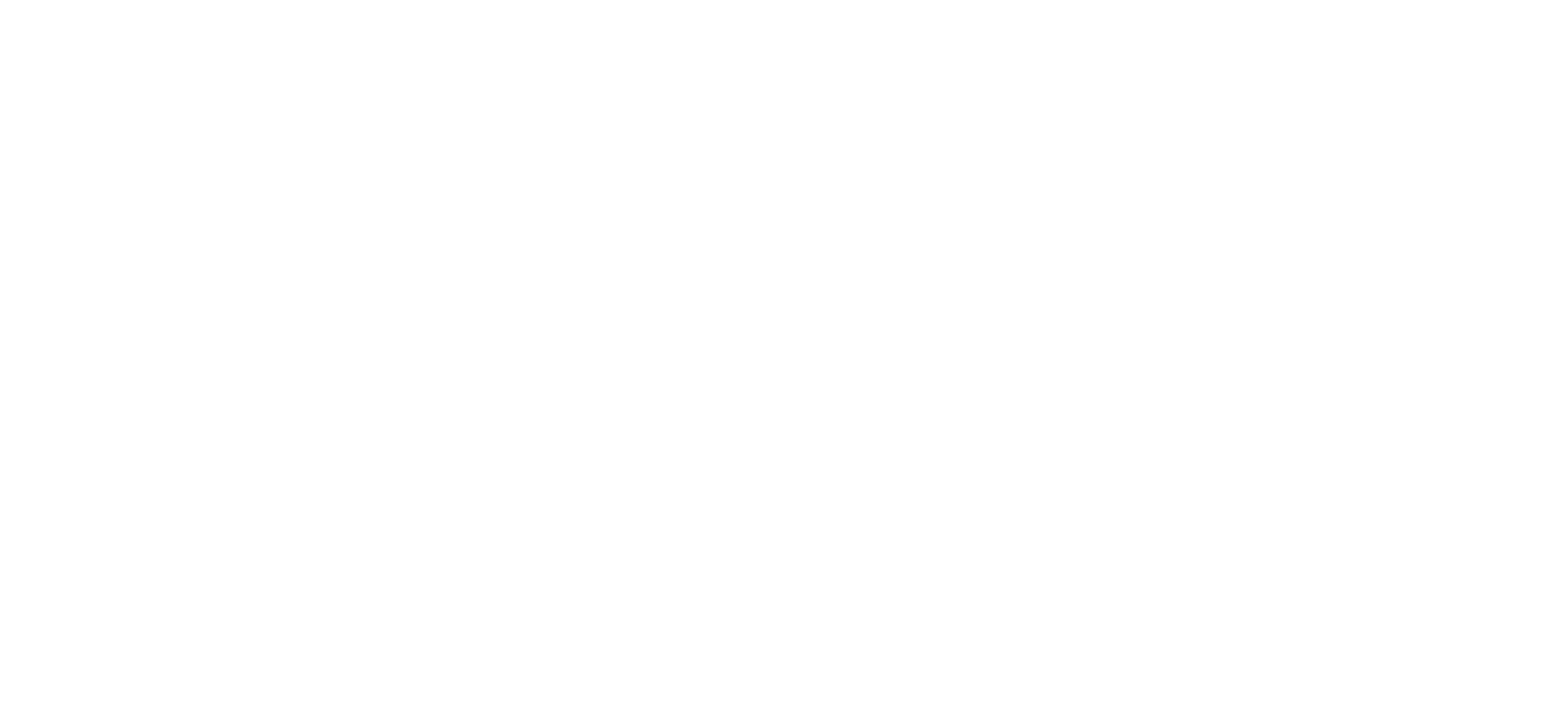 To Join Domain Teams: Access the N3C Data Enclave/Enclave Essentials
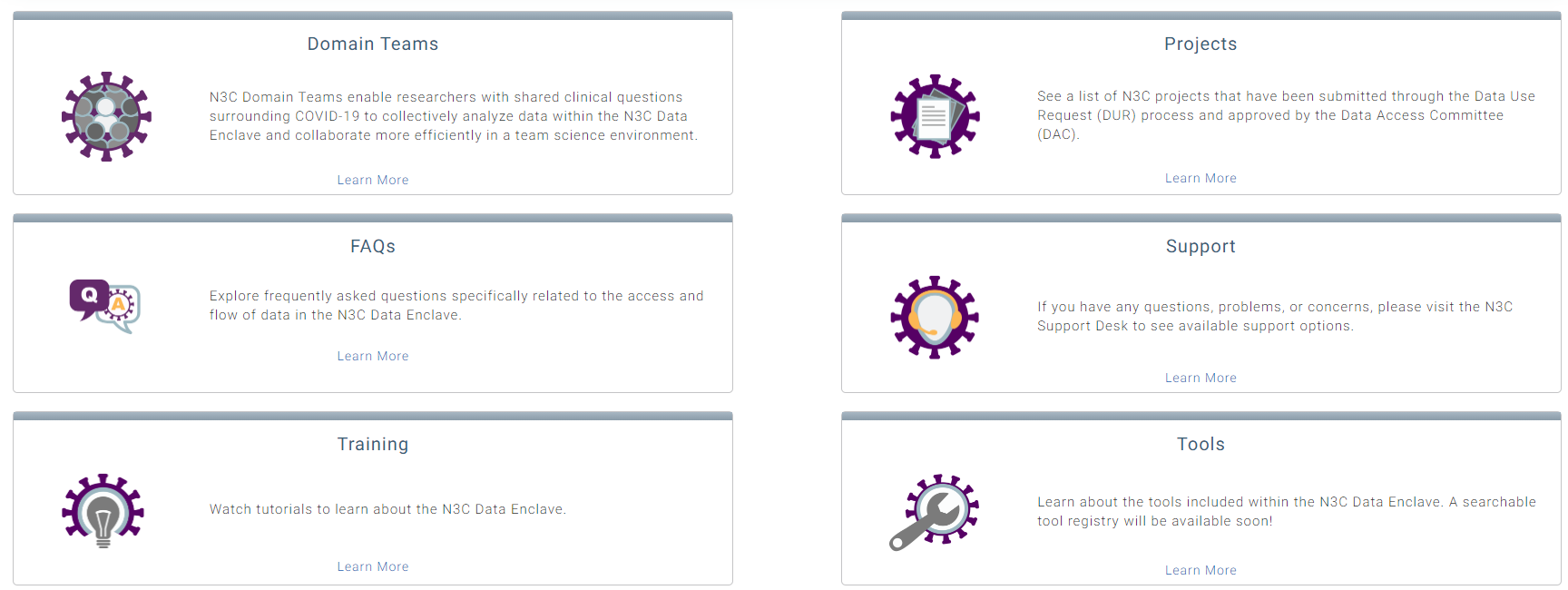 Approved Enclave Projects
https://covid.cd2h.org/enclave_projects
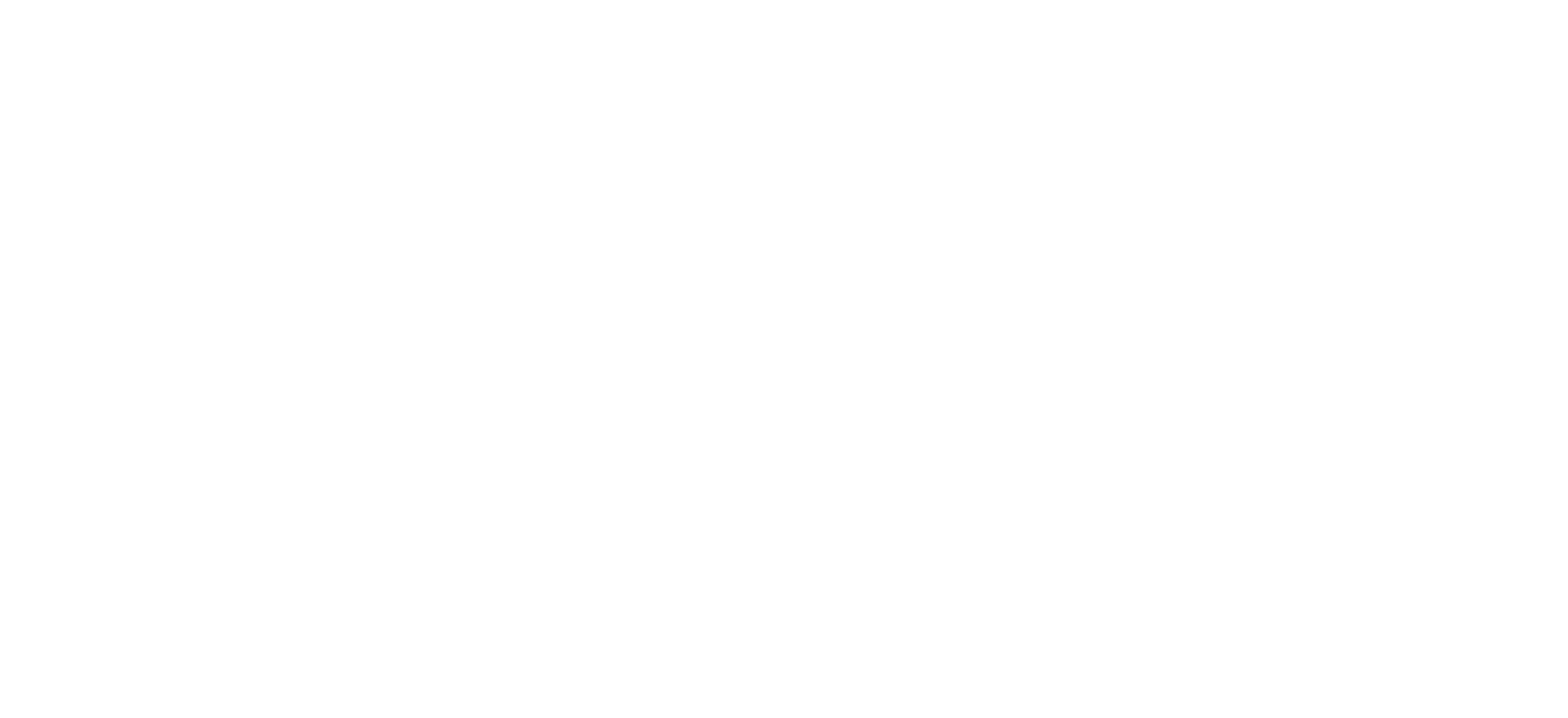 View the list of N3C Data Enclave Projects that have been approved by the Data Access Committee (DAC).
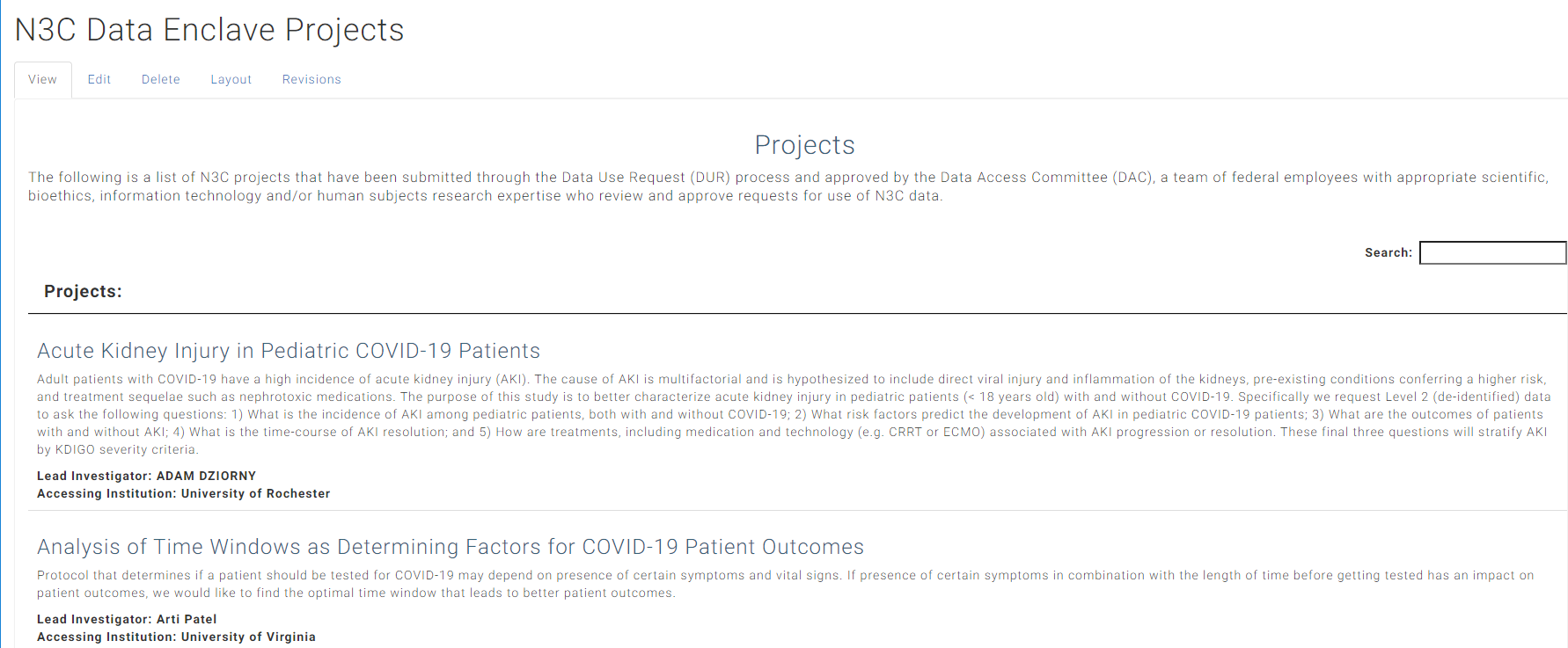 N3C Data Access: Process
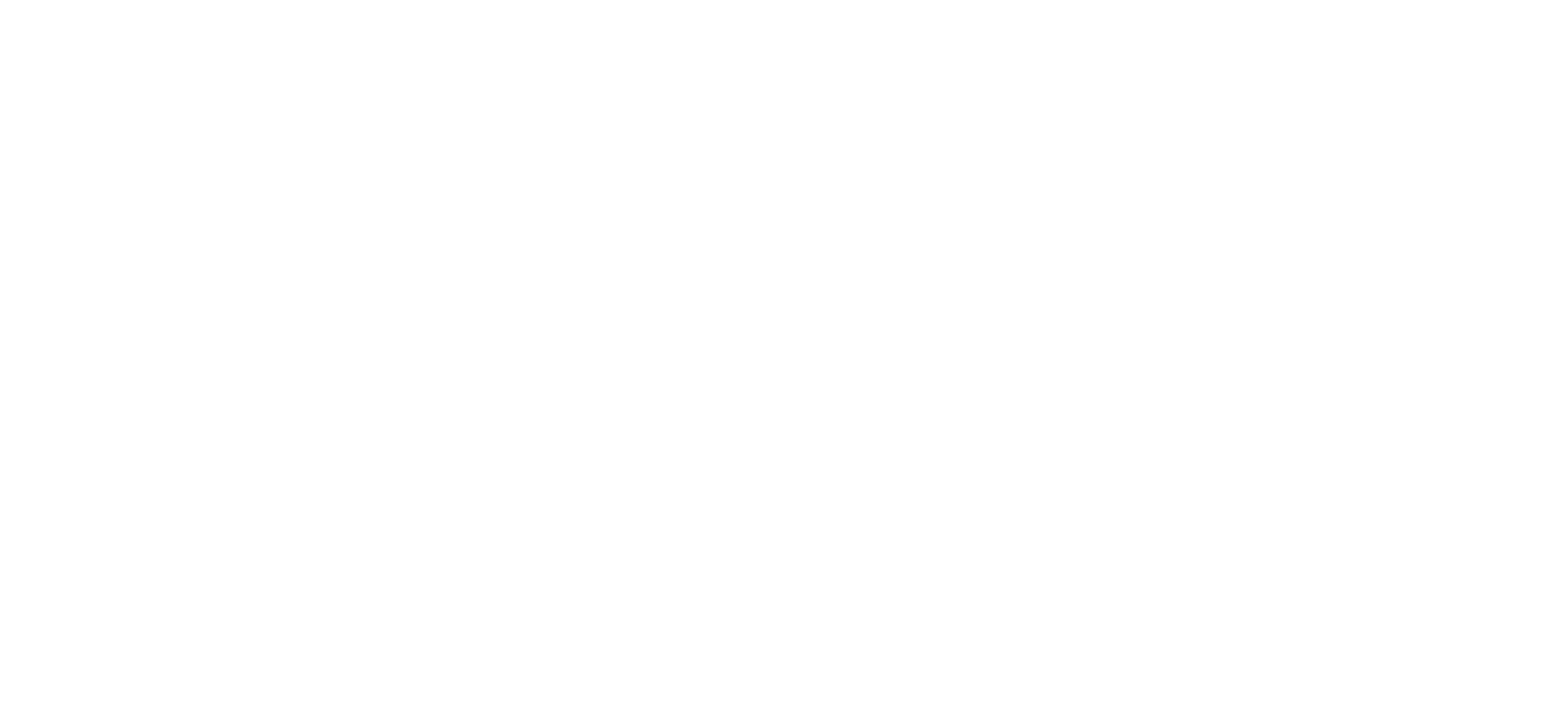 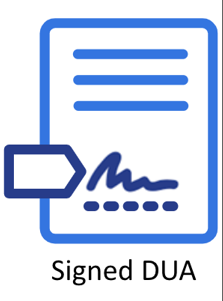 Data Use Agreement
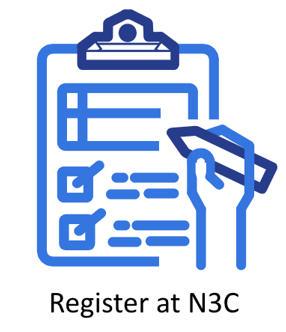 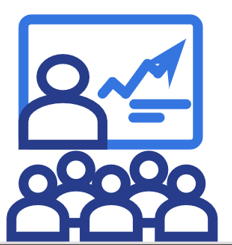 Data Use Request
HSP / Security Training
https://ncats.nih.gov/n3c/about/applying-for-access
N3C Registration/Training
https://covid.cd2h.org/Tutorials
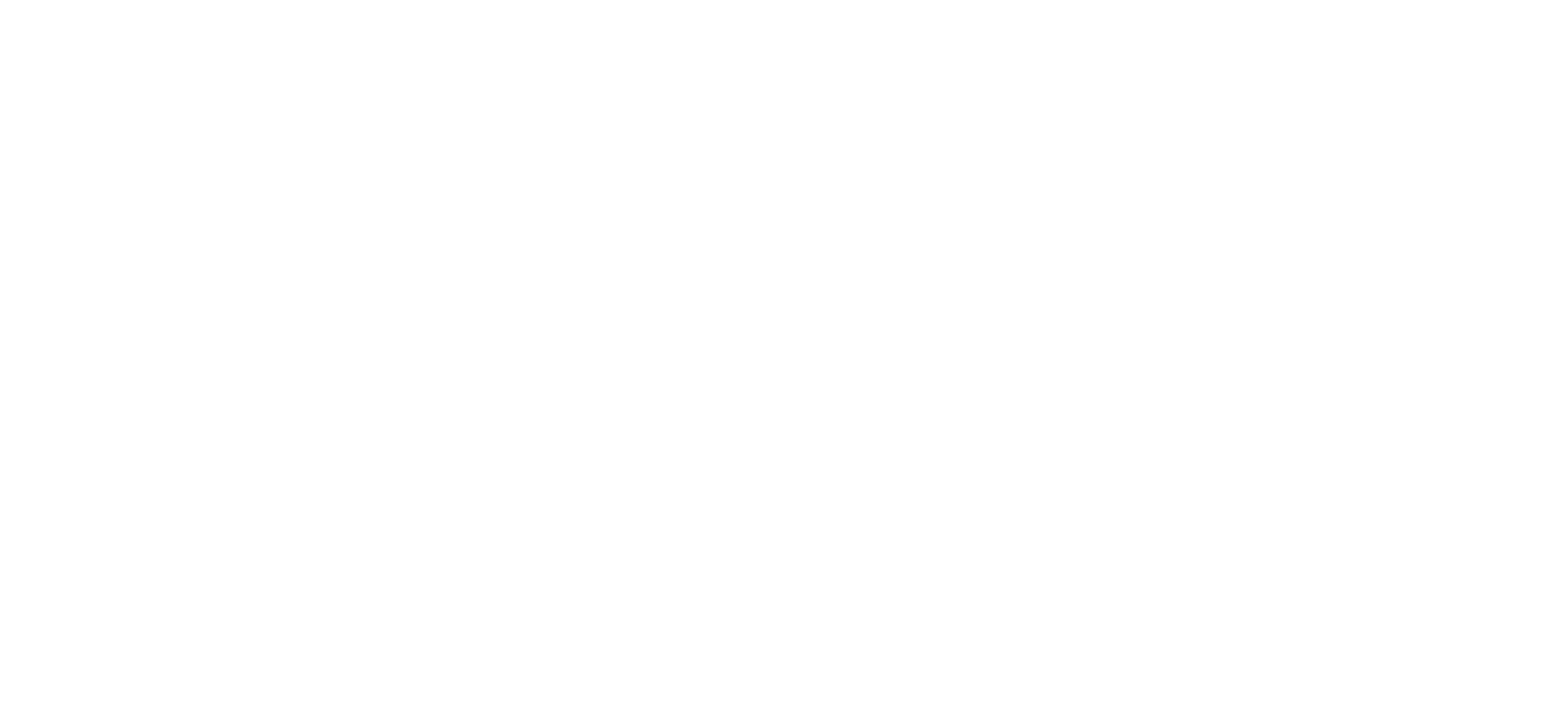 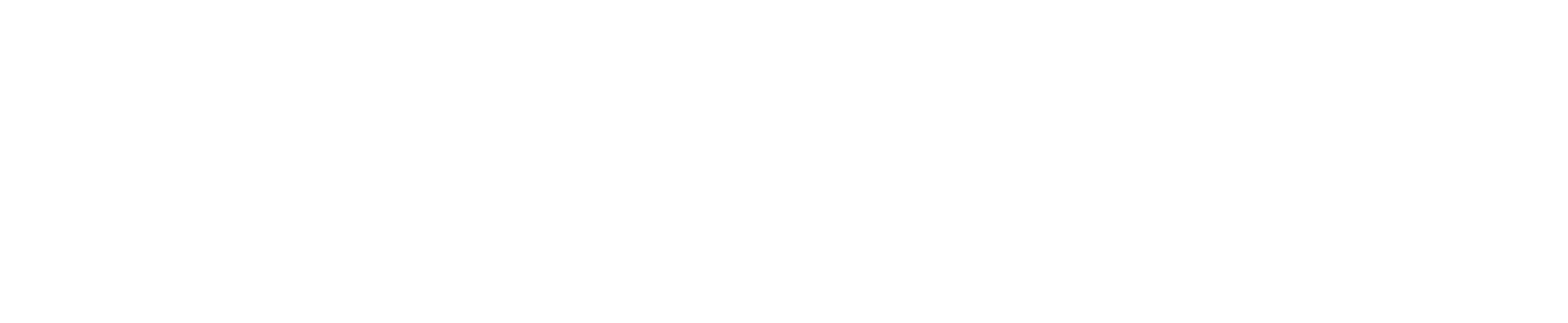 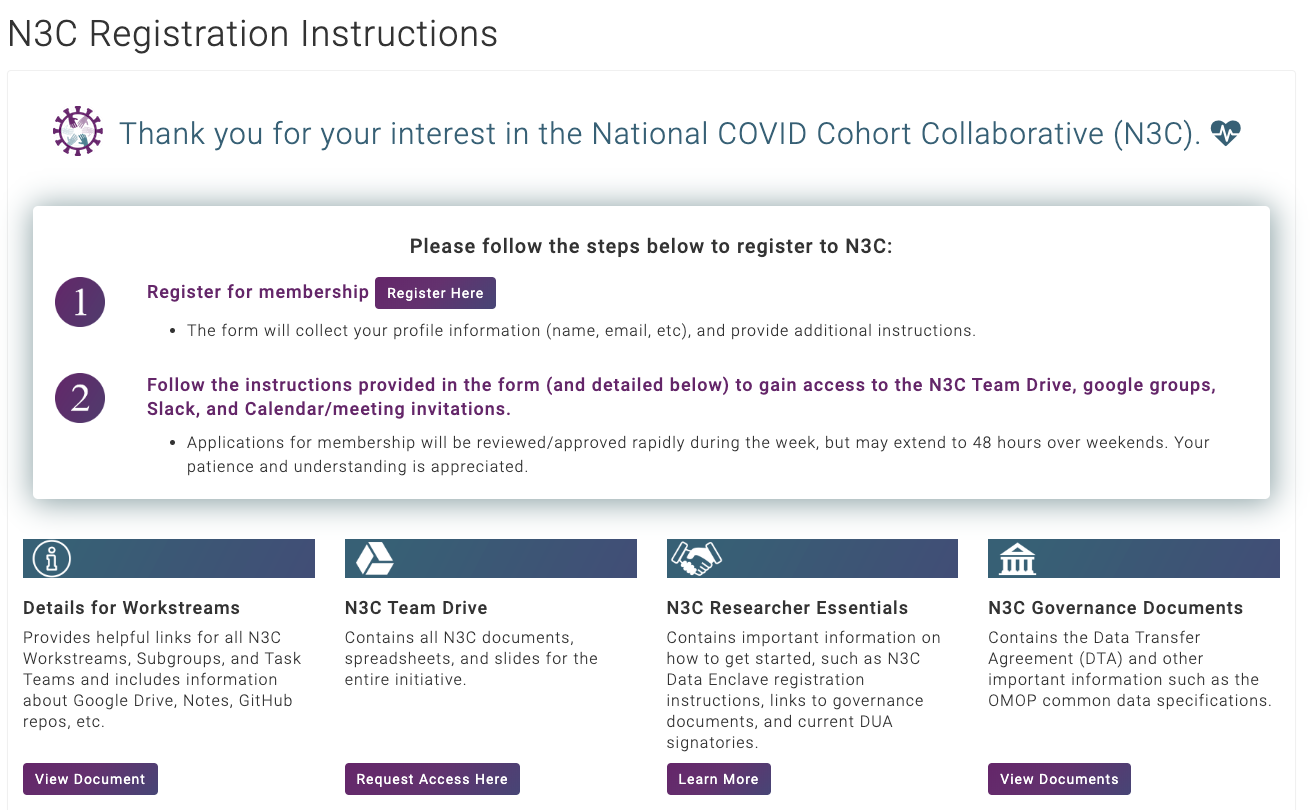 Registration for Documents, Meetings & the N3C Data Enclave

Requires Authentication

Enclave Checklist
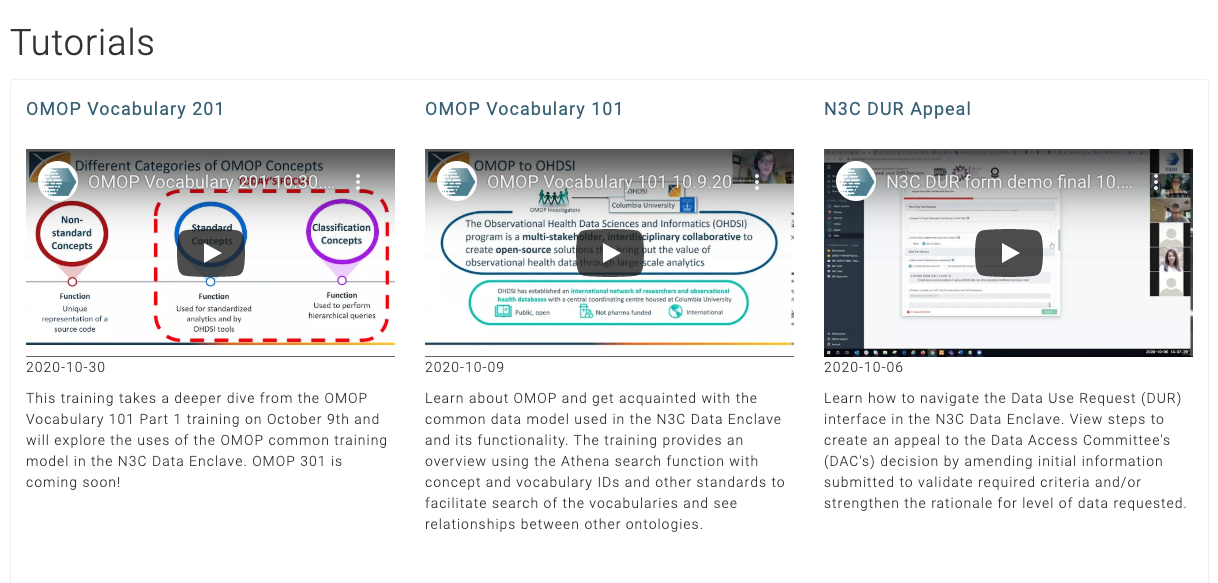 Training Office Hours: 
Tuesdays & Thursdays at 10-11 am PT/1-2 pm ET Registration Required at this link

Orientation Video Coming Soon

Additional Training Tutorials available in the Enclave
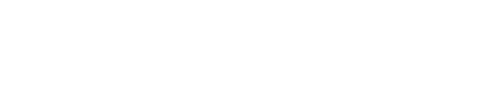 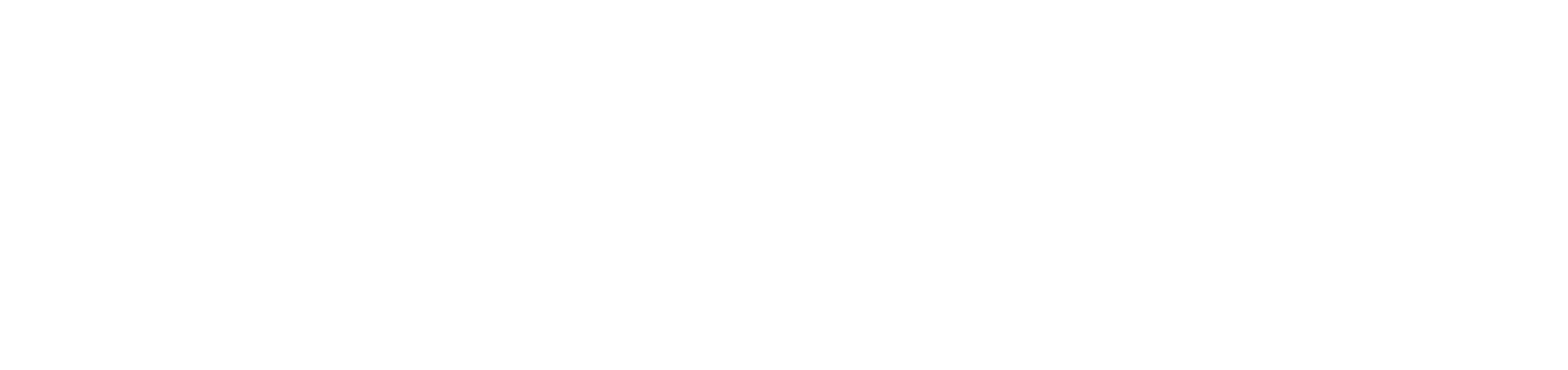 How to Get Involved with N3C
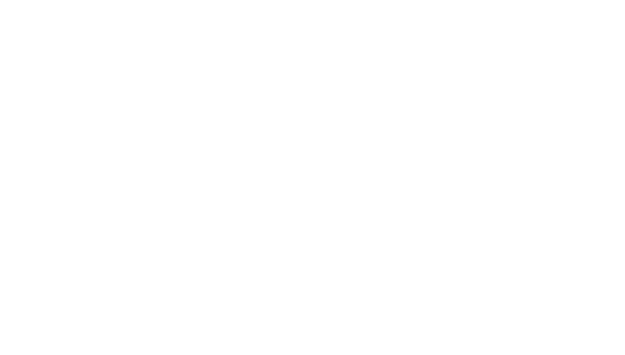 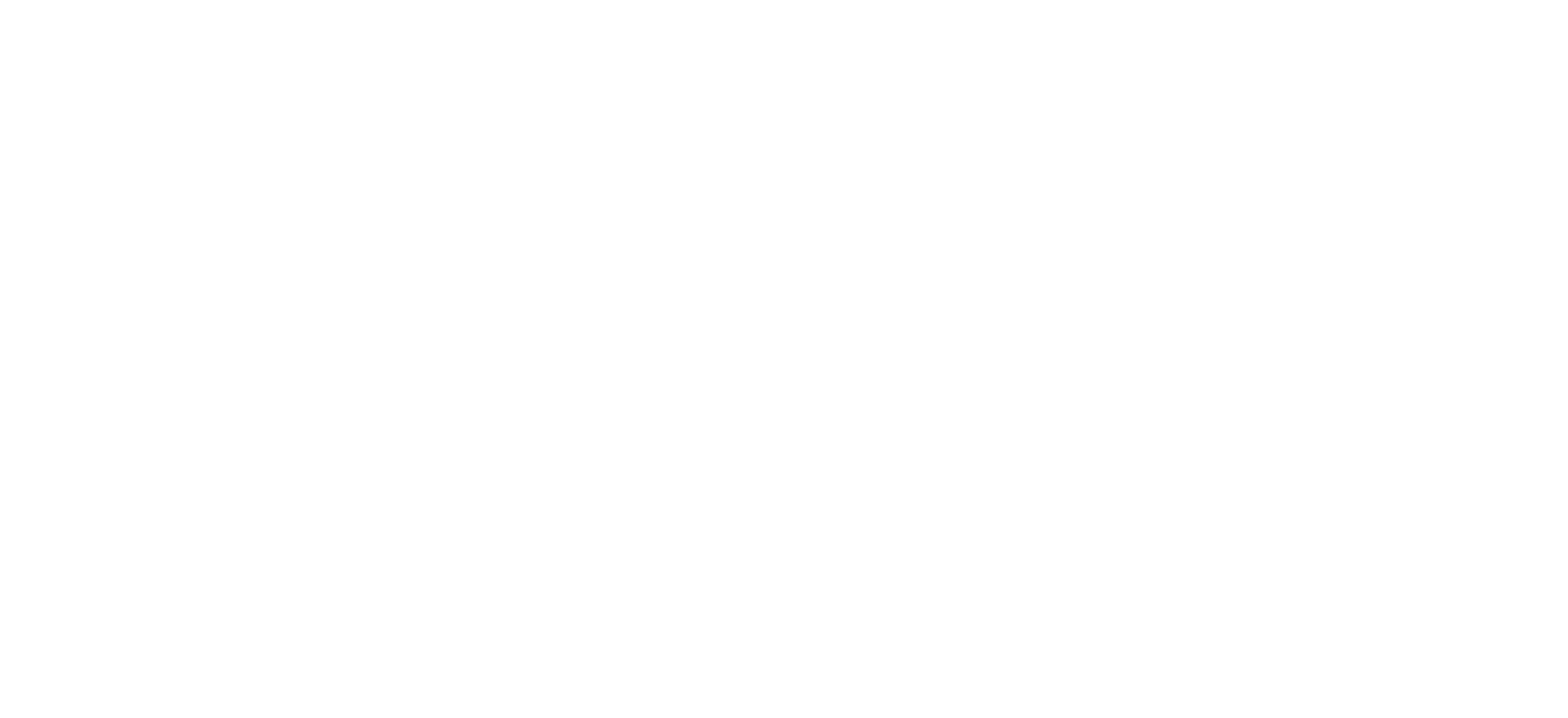 Register with N3C: https://labs.cd2h.org/registration/ 

Joining Workstreams:
N3C Data Ingestion & Harmonization Workstream
Slack Channel Harmonization 
Google Group Harmonization

N3C Phenotype & Data Acquisition Workstream
Slack Channel Phenotype
Google Group Phenotype

N3C Collaborative Analytics Workstream
Slack Channel Analytics
Google Group Analytics

N3C Data Partnership & Governance Workstream
Slack Channel Governance
Google Group Governance 

N3C Synthetic Clinical Data Workstream
Slack Channel Synthetic
Google Group Synthetic

N3C Implementation Workstream- Coming soon
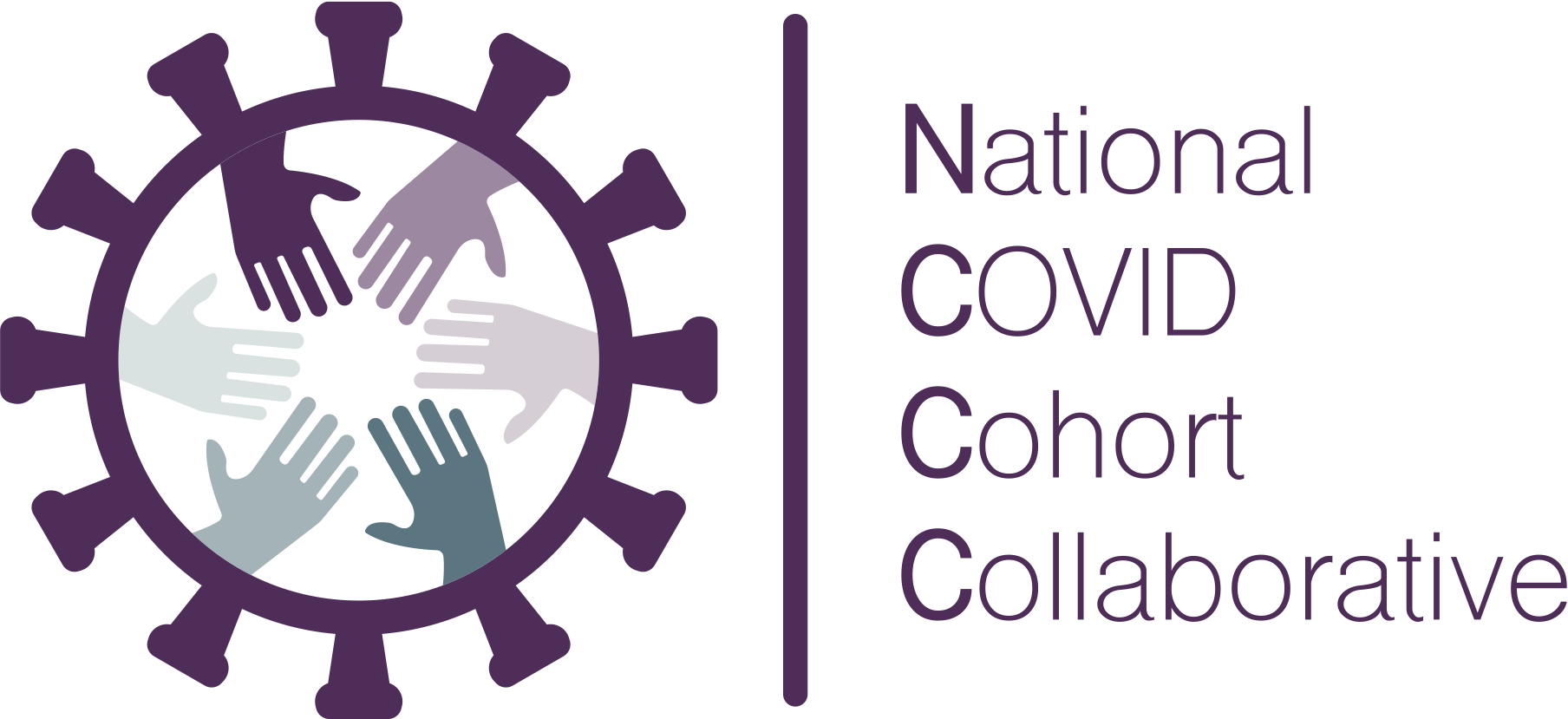 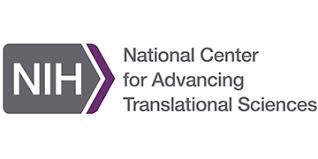 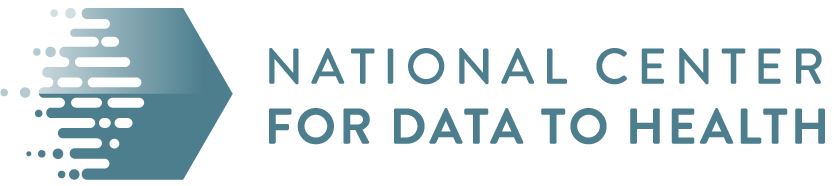 NCATS N3C Webpage
N3C Website
Additional Information:
Onboarding N3C, Slack, Google | Finding and Joining a Google Group
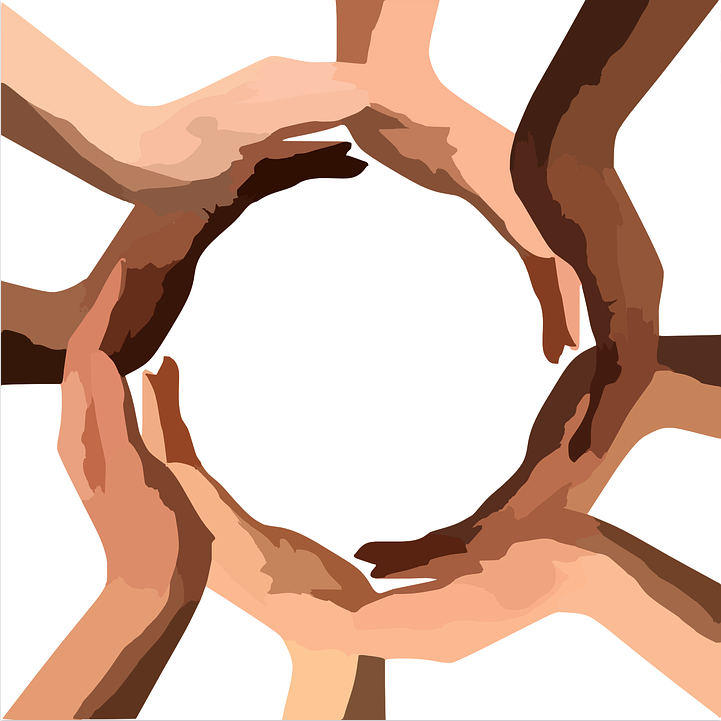 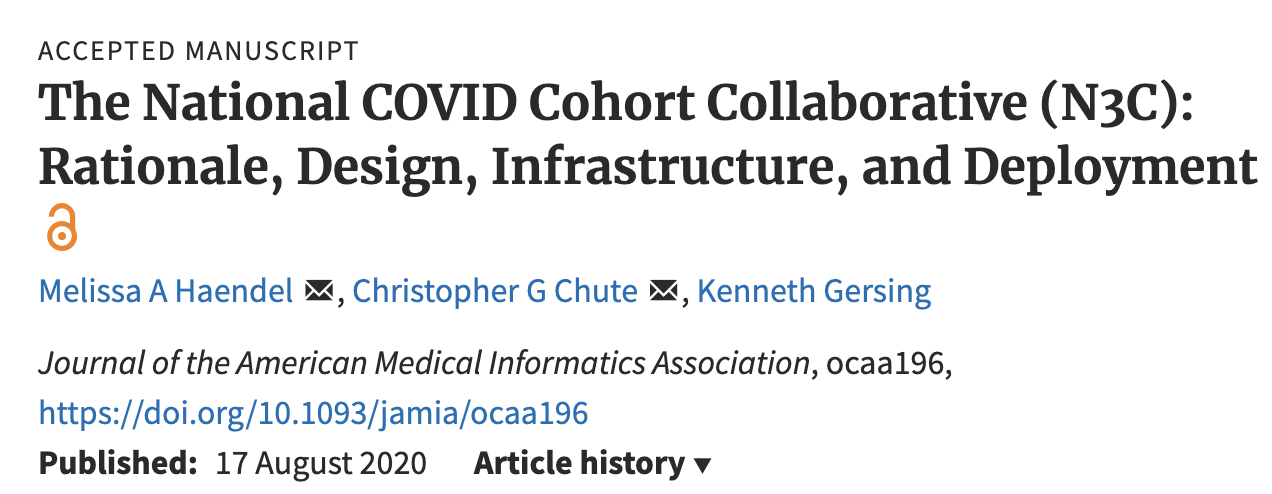 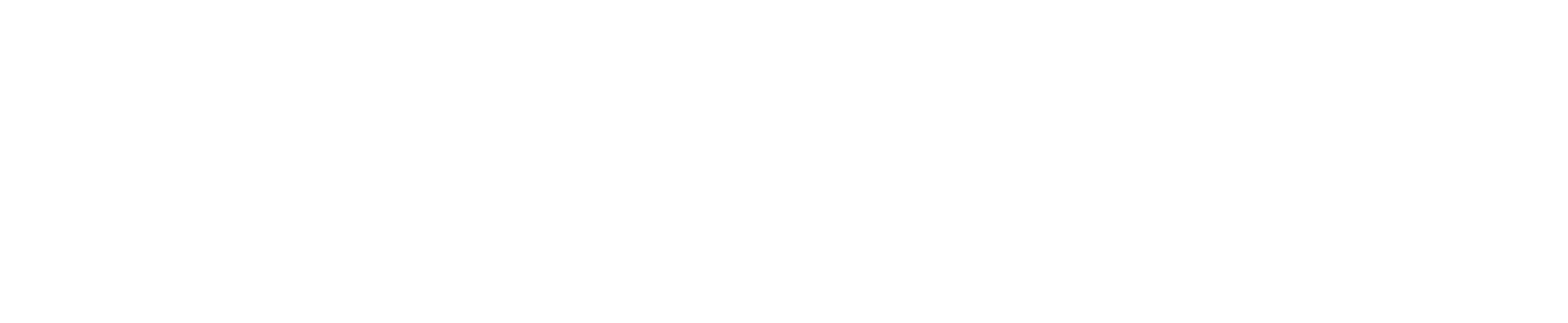 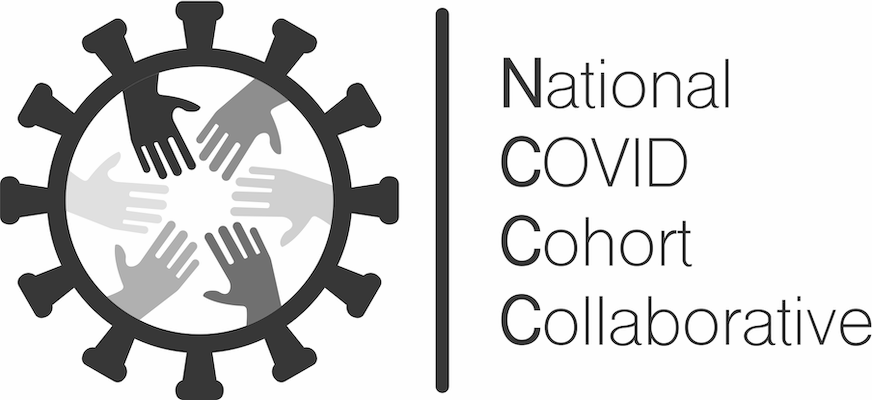 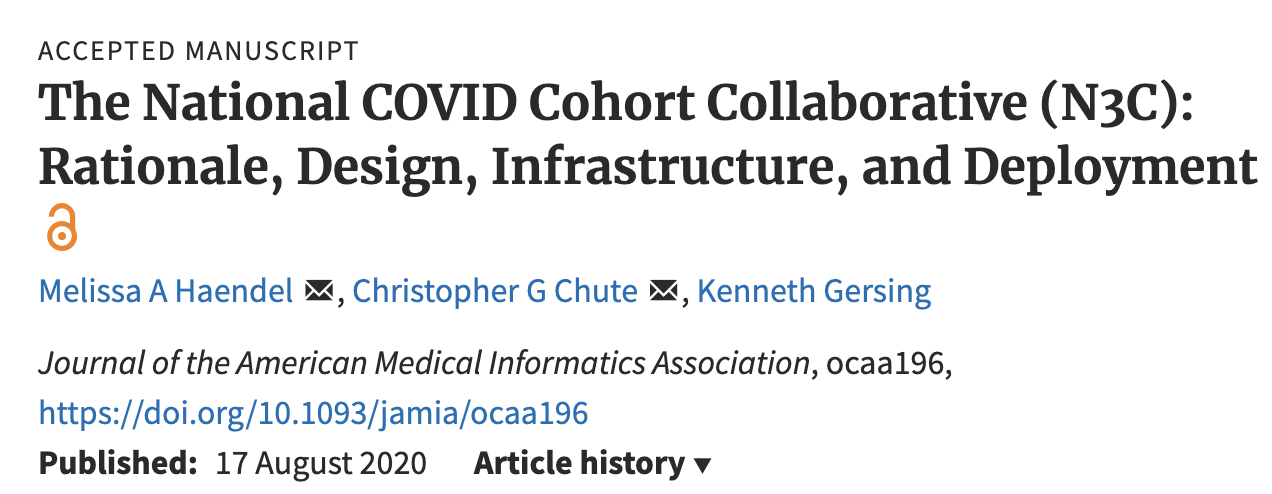 bit.ly/n3c-methods-jamia
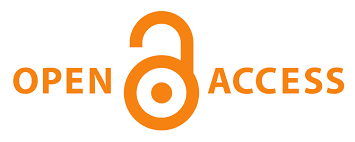 Melissa A. Haendel,1,4,7,8,10,13,14,52,78,101 Christopher G. Chute,1,4,8,10,13,14,52,78,100,101 Tellen D. Bennett,9,10,13,14,52,100,101 David A. Eichmann,4,9,10,13,78,101 Justin Guinney,4,9,10,14,78,101 Warren A. Kibbe,9,10,52,78,101 Philip R.O. Payne,4,9,10,78,101 Emily R. Pfaff,9,10,13,15,52,78 Peter N. Robinson,4,9,10,15,52,78,100 Joel H. Saltz,10,13,14,15,52,78,101 Heidi Spratt,9,10,100 Christine Suver,10,78,101 John Wilbanks,10,78,101 Adam B. Wilcox,10,101 Andrew E. Williams,10,13,78 Chunlei Wu,9,13,14,78 Clair Blacketer,15,52 Robert L. Bradford,9,52 James J. Cimino,10,14,101 Marshall Clark,9,15,52 Evan W. Colmenares,9,15,52 Patricia A. Francis,78 Davera Gabriel,9,10,13,14,15,52 Alexis Graves,7,9,78 Raju Hemadri,9,15,52 Stephanie S. Hong,9,15,52 George Hripscak,10,52 Dazhi Jiao,9,15,52 Jeffrey G. Klann,14,52,101 Kristin Kostka,9,15,52 Adam M. Lee,9,15,52 Harold P. Lehmann,9,15,52 Lora Lingrey,9,15,52 Robert T. Miller,9,15,52 Michele Morris,9,15,52 Shawn N. Murphy,9,15,52 Karthik Natarajan,9,15,52 Matvey B. Palchuk,9,15,52 Usman Sheikh,9,78 Harold Solbrig,9,15,52 Shyam Visweswaran,10,15,52,101 Anita Walden,7,10,13,14,52,101 Kellie M. Walters,10,14,101 Griffin M. Weber,10,101 Xiaohan Tanner Zhang,9,15,52 Richard L. Zhu,9,15,52 Benjamin Amor,78 Andrew T. Girvin,15,78 Amin Manna,78 Nabeel Qureshi,15,78 Michael G. Kurilla,10,78 Sam G. Michael,10,78 Lili M. Portilla,101 Joni L. Rutter,1,101 Christopher P. Austin,101 Ken R. Gersing,78,101 

Shaymaa Al-Shukri,4,15 Adil Alaoui,101 Ahmad Baghal,15 Pamela D. Banning,15,100 Edward M. Barbour,8,15 Michael J. Becich,15,52,101 Afshin Beheshti,14 Gordon R. Bernard,8,15 Sharmodeep Bhattacharyya,100 Mark M. Bissell,9,15 L. Ebony Boulware,14,100 Samuel Bozzette,100,101 Donald E. Brown,101 John B. Buse,14 Brian J. Bush,8,101 Tiffany J. Callahan,14,52 Thomas R. Campion,8,15 Elena Casiraghi,9,15 Ammar A. Chaudhry,13,14 Guanhua Chen,9 Anjun Chen,13 Gari D. Clifford,8,15 Megan P. Coffee,14,100 Tom Conlin,14 Connor Cook,7,78 Keith A. Crandall,9,14,101 Mariam Deacy,78 Racquel R. Dietz,78 Nicholas J. Dobbins,8,9 Peter L. Elkin,15,52,100 Peter J. Embi,52,101 Julio C. Facelli,8,15 Karamarie Fecho,13 Xue Feng,9 Randi E. Foraker,8,13,15 Tamas S. Gal,8,15 Linqiang Ge,14 George Golovko,15,101 Ramkiran Gouripeddi,14,15 Casey S. Greene,13,14 Sangeeta Gupta,52,101 Ashish Gupta,13,101 Janos G. Hajagos,9,15 David A. Hanauer,15,52 Jeremy Richard Harper,9,14,52 Nomi L. Harris,14 Paul A. Harris,101 Mehadi R. Hassan,9 Yongqun He,15,52,100 Elaine L. Hill,9,14 Maureen E. Hoatlin,14 Kristi L. Holmes,4,101 LaRon Hughes,14 Randeep S. Jawa,14 Guoqian Jiang,14 Xia Jing,7,14 Marcin P. Joachimiak,8,15 Steven G. Johnson,9,14,101 Rishikesan Kamaleswaran,9,15,78 Thomas George Kannampallil,15,101 Andrew S. Kanter,15,52 Ramakanth Kavuluru,9,13,14 Kamil Khanipov,8,14 Hadi Kharrazi,9,14 Dongkyu Kim,15,52 Boyd M. Knosp,8,15 Arunkumar Krishnan,9 Tahsin Kurc,9,15 Albert M. Lai,101 Christophe G. Lambert,52,101 Michael Larionov,14 Stephen B. Lee,1,14 Michael D. Lesh,9 Olivier Lichtarge,14 John Liu,9 Sijia Liu,8,9,101 Hongfang Liu,9,15 Johanna J. Loomba,1,15,78,101 Sandeep K. Mallipattu,9,14,15 Chaitanya K. Mamillapalli,14 Christopher E. Mason,15 Jomol P. Mathew,8,15,52 James C. McClay,101 Julie A. McMurry,1,4,7,9,13,14,78 Paras P. Mehta,14 Ofer Mendelevitch,9 Stephane Meystre,8,14,15 Richard A. Moffitt,9,13,15 Jason H. Moore,8,9 Hiroki Morizono,13,14,15,52 Christopher J. Mungall,15,52 Monica C. Munoz-Torres,7,10,78 Andrew J. Neumann,78 Xia Ning,14 Jennifer E. Nyland,13,14 Lisa O'Keefe,78 Anna O'Malley,78 Shawn T. O'Neil,78 Jihad S. Obeid,10,14,15 Elizabeth L. Ogburn,13 Jimmy Phuong,9,15,52,100,101 Jose D Posada,8,15 Prateek Prasanna,14,52 Fred Prior,9,14,15 Justin Prosser,9,78 Amanda Lienau Purnell,101 Ali Rahnavard,9,52 Harish Ramadas,9,52,78 Justin T. Reese,9,10 Jennifer L. Robinson,14,100 Daniel L. Rubin,101 Cody D. Rutherford,9,101 Eugene M. Sadhu,8,15 Amit Saha,9 Mary Morrison Saltz,15,52,101 Thomas Schaffter,78 Titus KL Schleyer,14 Soko Setoguchi,8,14,15 Nigam H. Shah,8,14 Noha Sharafeldin,14 Evan Sholle,15,52 Jonathan C. Silverstein,15,52,101 Anthony Solomonides,101 Julian Solway,14,101 Jing Su,101 Vignesh Subbian,9,52,101 Hyo Jung Tak,15 Bradley W. Taylor,9,14 Anne E. Thessen,14,101 Jason A. Thomas,15 Umit Topaloglu,15,52 Deepak R. Unni,8,9,15,52 Joshua T. Vogelstein,14 Andréa M. Volz,7 David A. Williams,14,15 Kelli M. Wilson,9,78 Clark B. Xu,8,9,15 Hua Xu,9,10,14 Yao Yan,9,15,52 Elizabeth Zak,8,15 Lanjing Zhang,101 Chengda Zhang,14 Jingyi Zheng,14

 1CREDIT_00000001 (Conceptualization) 4CREDIT_00000004 (Funding acquisition) 7CRO_0000007 (Marketing and Communications) 8CREDIT_00000008 (Resources) 9CREDIT_00000009 (Software role) 10CREDIT_00000010 (Supervision role) 13CREDIT_00000013 (Original draft) 14CREDIT_00000014 (Review and editing) 15CRO_0000015 (Data role) 52CRO_0000052 (Standards role) 78CRO_0000078 (Infrastructure role) 100Clinical Use Cases 101Governance
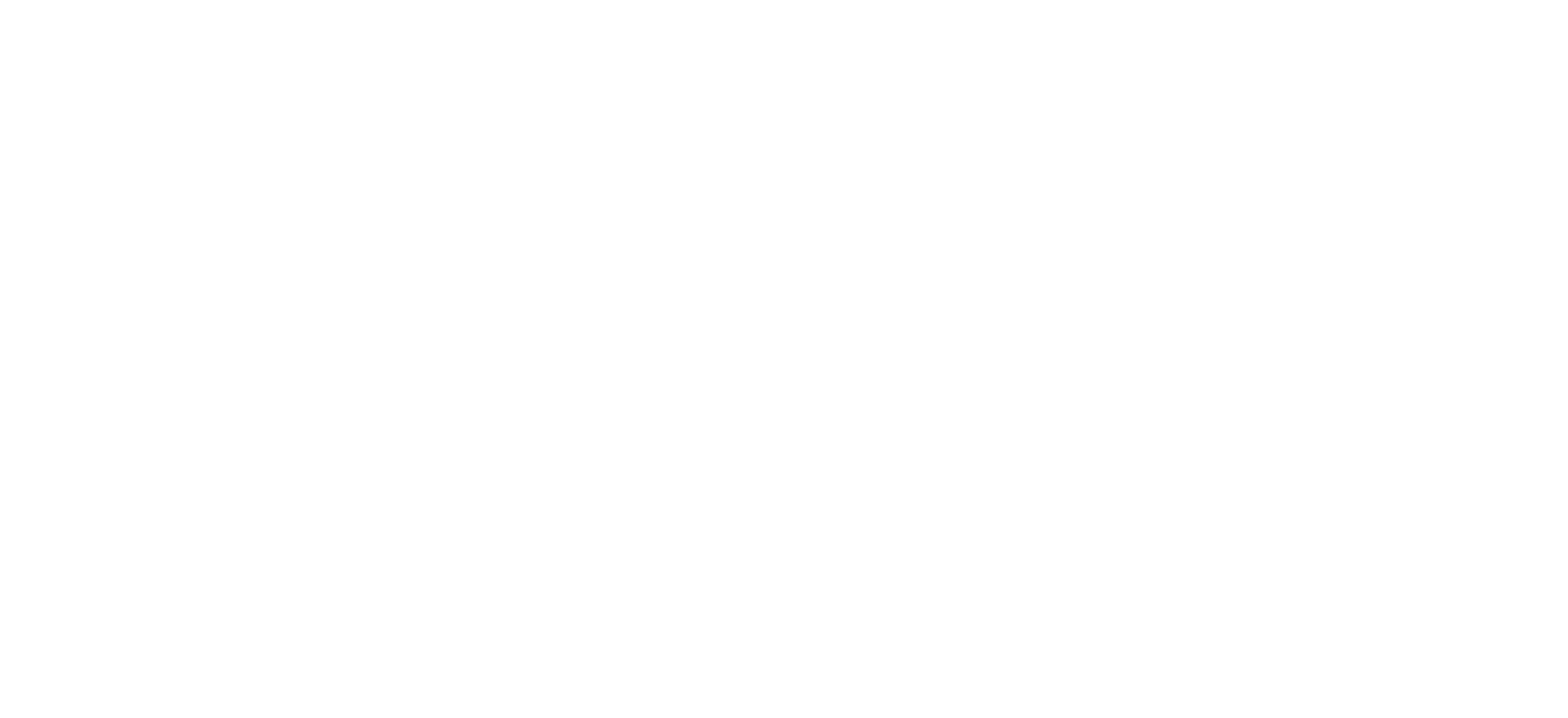 Questions or Comments?
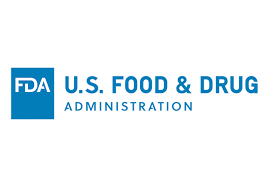 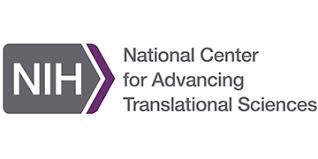 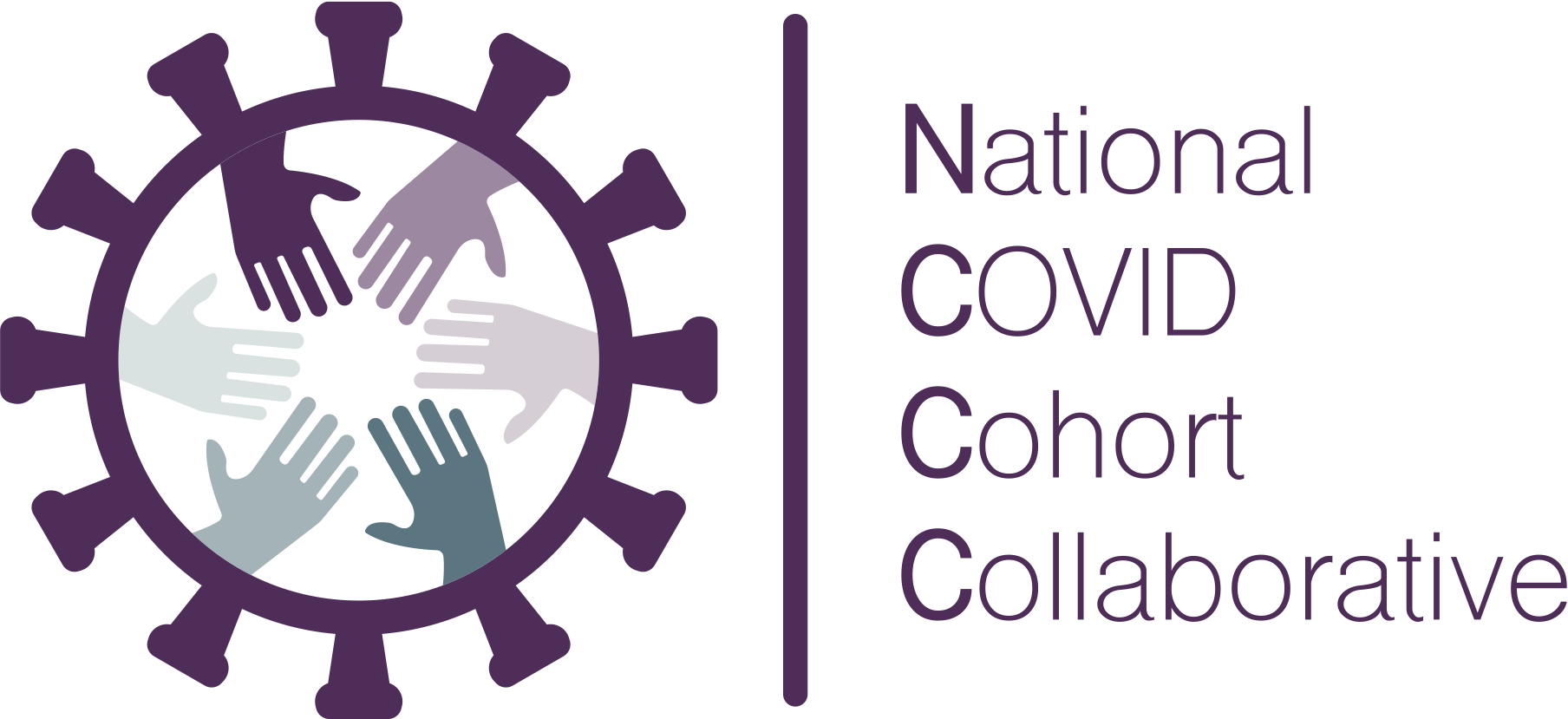 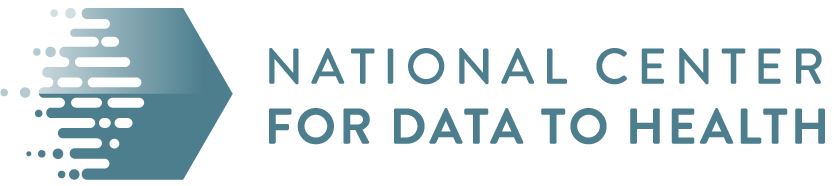 [Speaker Notes: Dr. Ken Gersing - Director of Informatics NCATS DCI

Nabeel Qureshi is the Healthcare Lead for Palantir Technologies]
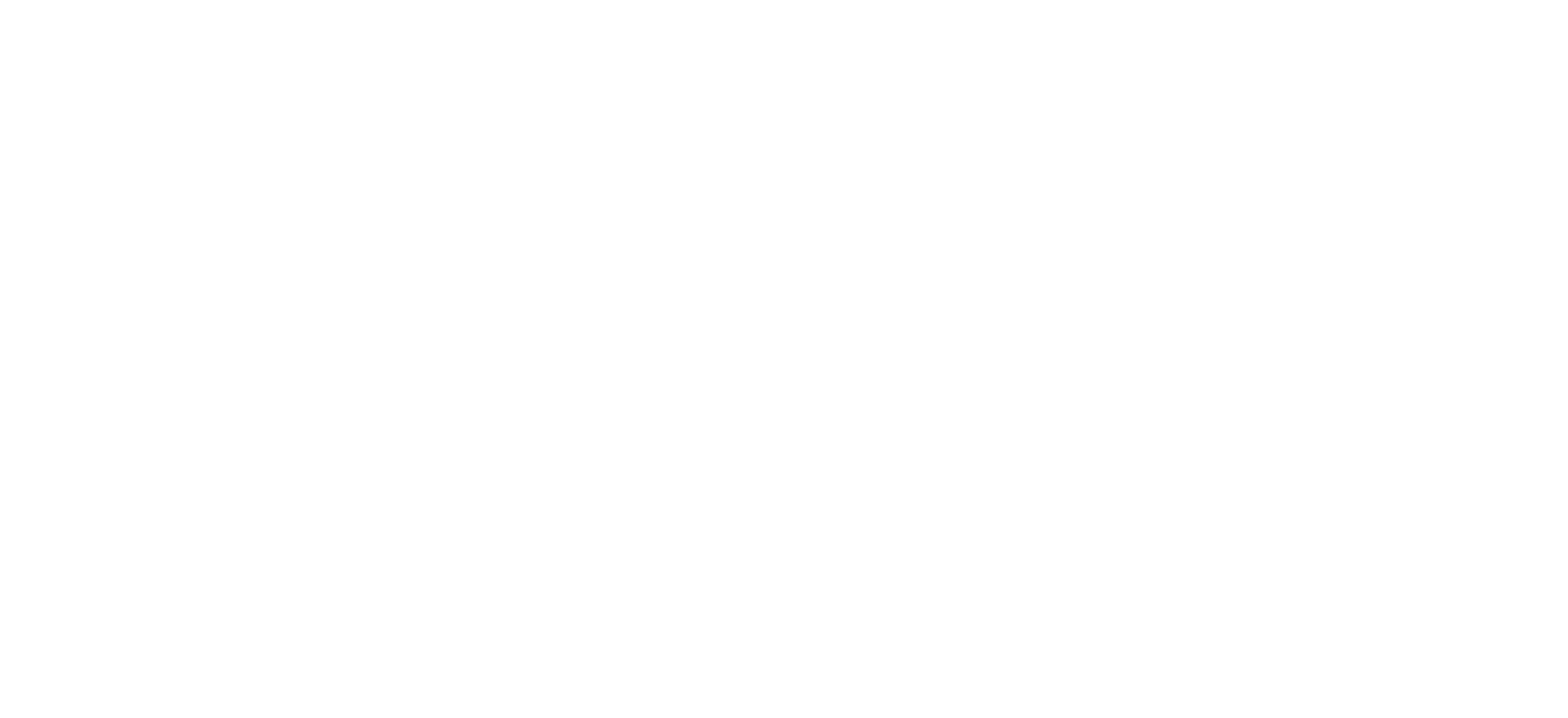 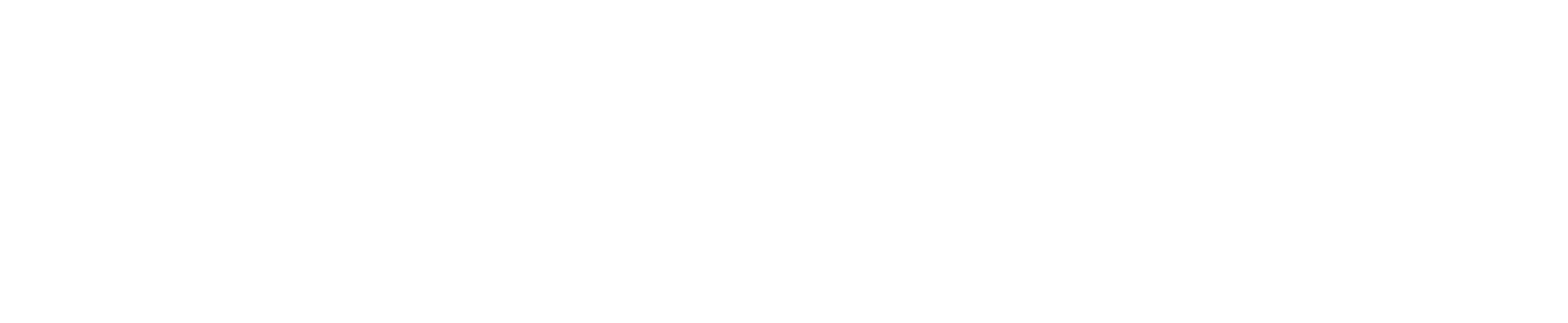 Thank you!
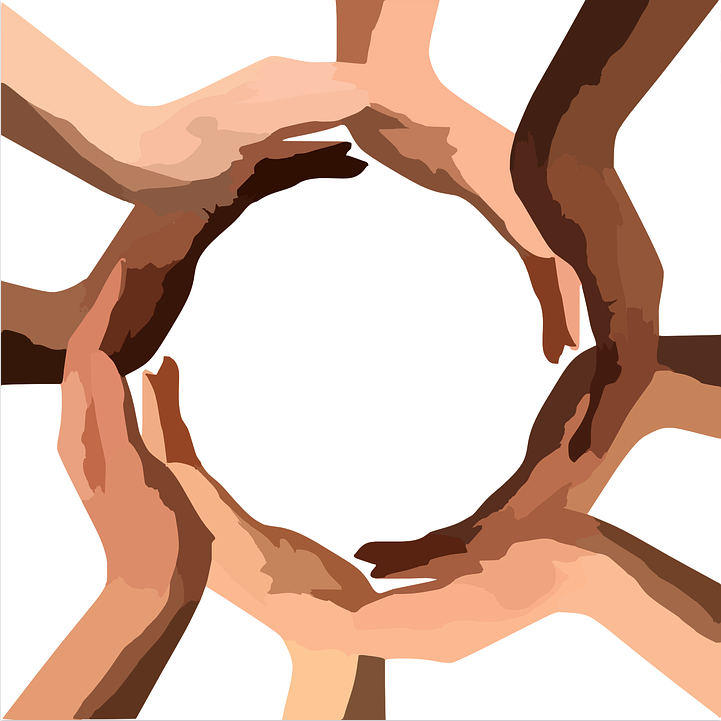 Thank you!
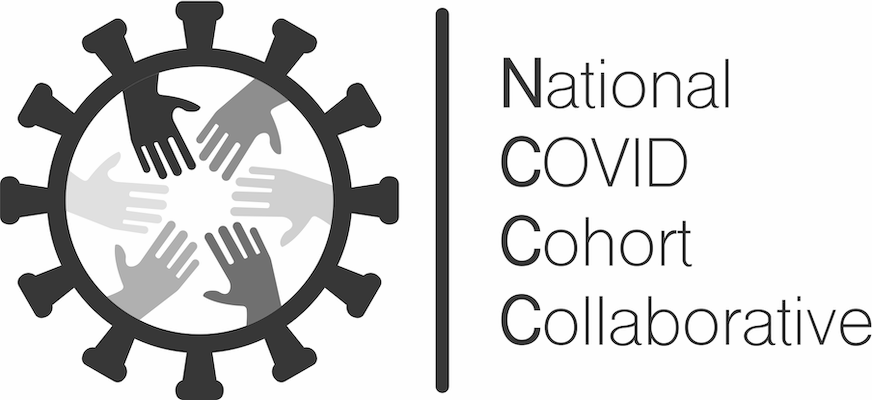 Wrap-Up & Next Steps
Want to get involved?
Chapters
Committees
Communities
Roundtables
Learn more at: https://www.himss.org/membership-participation/chapters

Contact:ihoffberg@himss.org
45
Earn CAHIMS & CPHIMS credit!
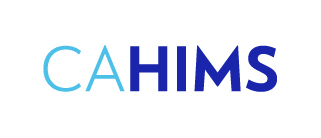 HIMSS is pleased to offer webinar attendees up to one continuing education (CE) hour for use in fulfilling the CE requirements of the Certified Professional in Healthcare Information & Management Systems (CPHIMS) and the Certified Associate in Healthcare Information & Management Systems (CAHIMS) programs.

Visit the HIMSS Professional Development website to learn more.https://www.himss.org/resources/certification
46
THANKYOU!
47